КАК ИЗМЕНИТЬ АССОРТИМЕНТ И ВЫЙТИ НА НОВУЮ АУДИТОРИЮ
Золотое руно/
La Ju
Золотое руно
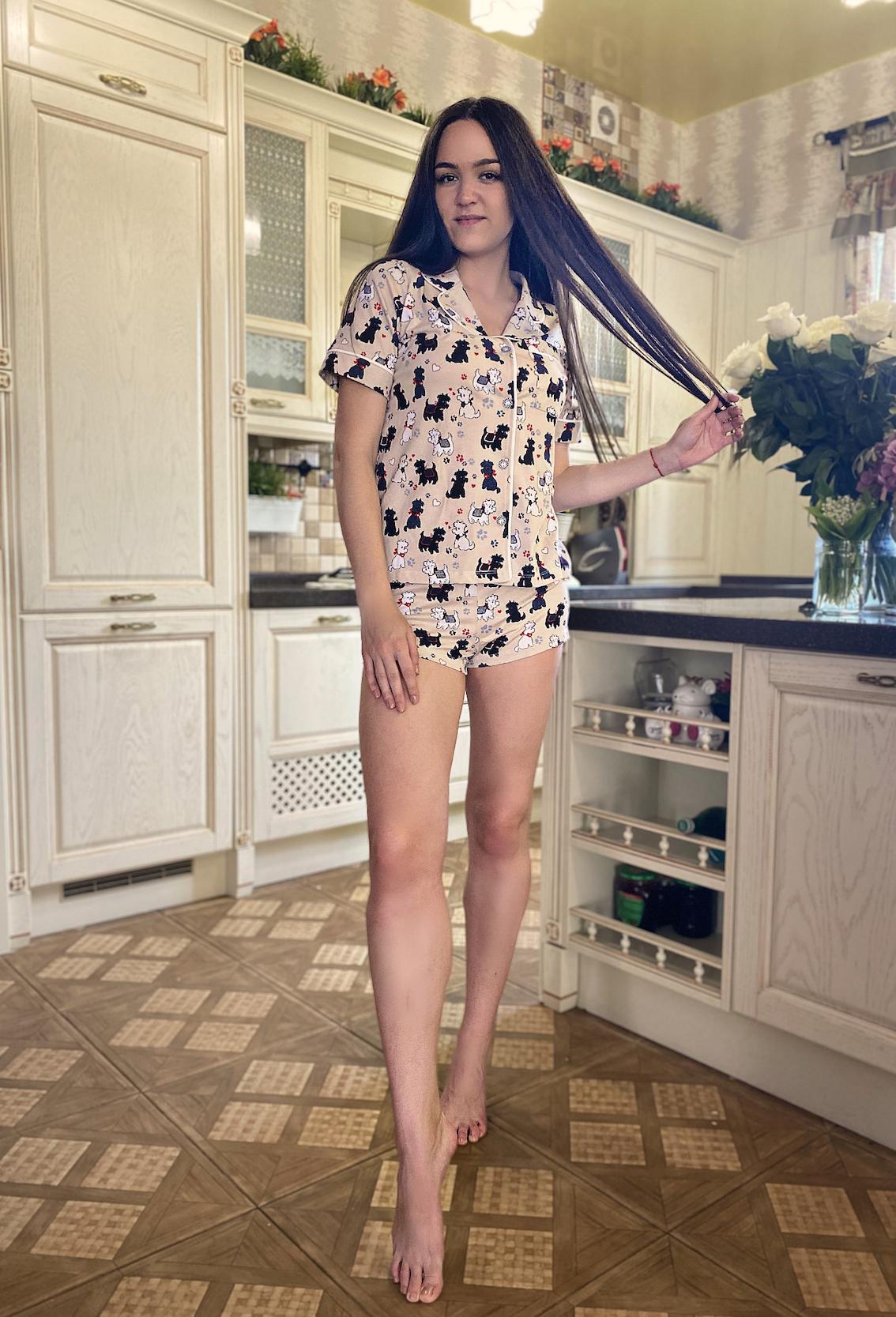 О компании: «Золотое руно» основано около 20 лет назад. Занимается производством и оптово-розничной продажей домашней одежды и спортивного трикотажа. Тематические коллекции выходят два раза в месяц, акцент – на принтах
Сайт: http://www.runo37.ru/
Ассортимент: домашняя одежда, халаты, пижама, есть большие размеры и мужская одежда
Технические возможности: Дизайны для ткани либо покупают на выставке Premiere Vision (Париж), либо разрабатывают самостоятельно. Ткань используют только лучшего качества – «пенье». Штат компании – более 100 человек.
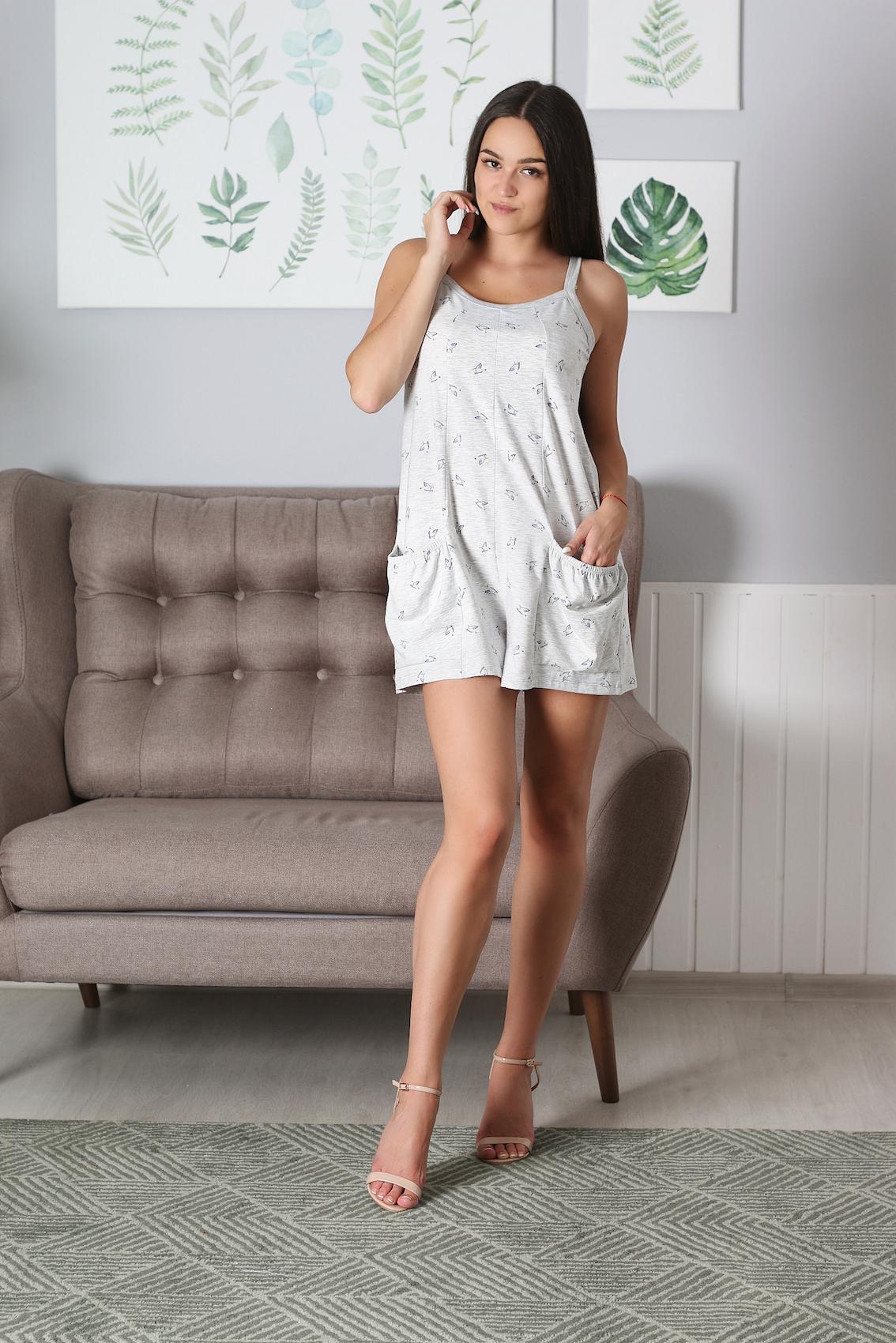 ЗАДАЧИ
ПРОБЛЕМЫ
Находятся в высококонкурентной среде и становятся её «заложниками», потому что необходимо держать низкие цены.
Конкуренты копируют изделия.
Нет прямых продаж и не развиты соцсети, поэтому нет понимания лояльной аудитории и невозможность с ней коммуницировать напрямую. 
Не работают над привлечением новой аудитории.
 Не работают с маркетплейсами.
Не развивают прямые продажи через собственный интернет-магазин.
Капсульная линейка с точным и понятным аудитории позиционированием –> расширение аудитории
Прямой выход на маркетплейсы –> рост доли рынка
Расширение присутствия онлайн за счёт маркетинга –> конкурентное преимущество
Идея
В визуальном коде марки романтизм сочетается с уютом, современная чувственность — с традиционной русской целомудренностью, а дух Прованса — с атмосферой чеховско-бунинских усадеб. Связь с историей и традицией в дизайне вещей подчеркивается принтами с узнаваемыми мотивами, кружевом и вышивкой.
Марка базируется в Иваново и работает с 2003 года. Каждый месяц выпускает капсульную коллекцию, в которой исследует атрибуты русской романтики.
Ценности
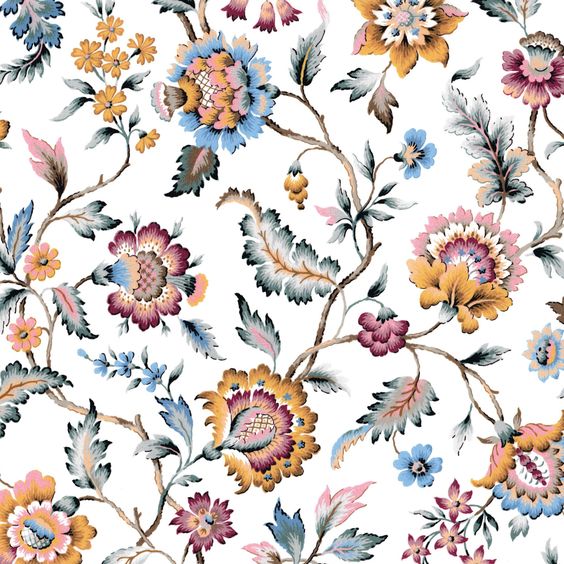 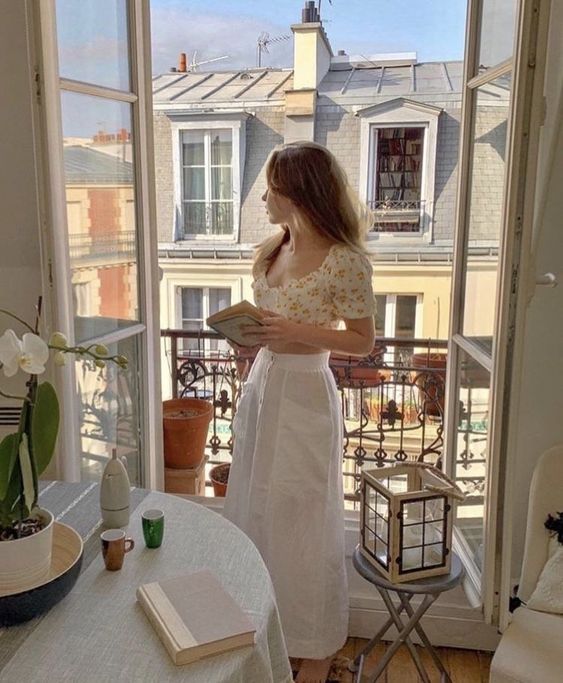 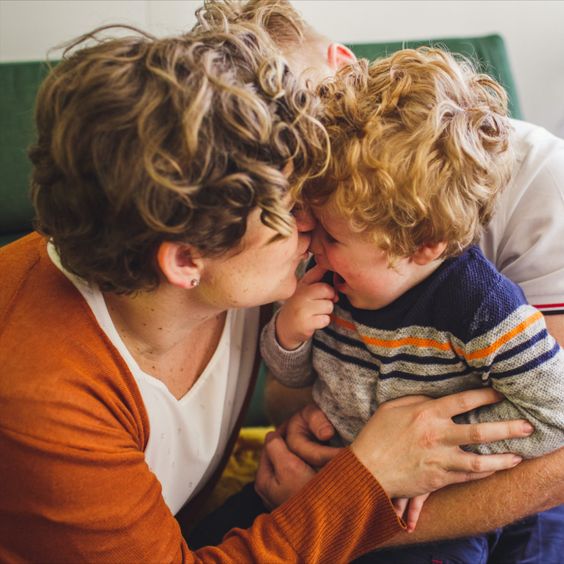 принты
Париж
семья
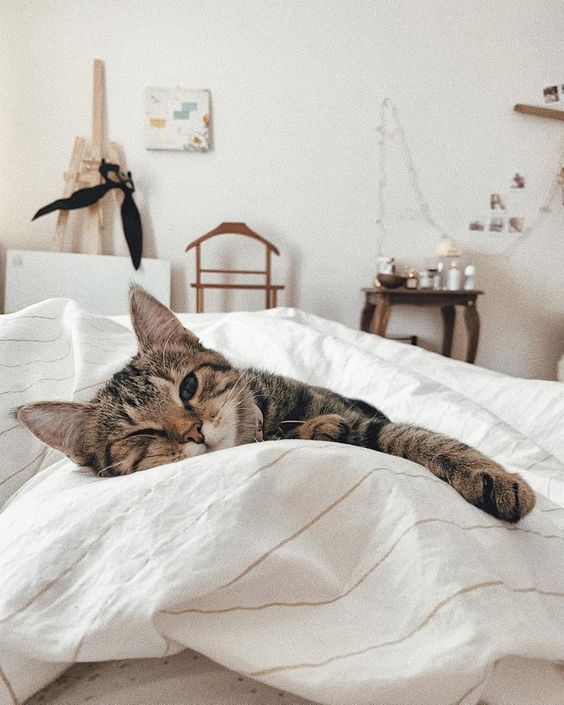 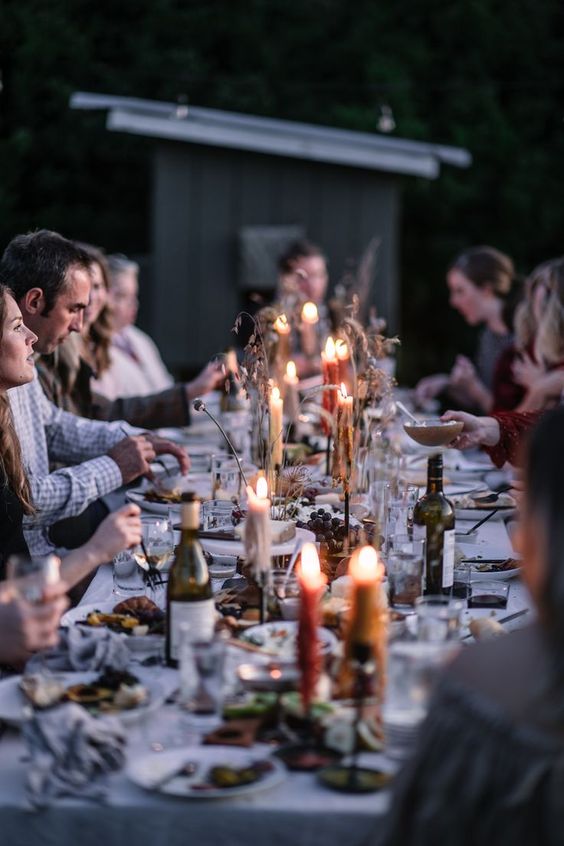 домашние животные
домашний уют
Аудитория
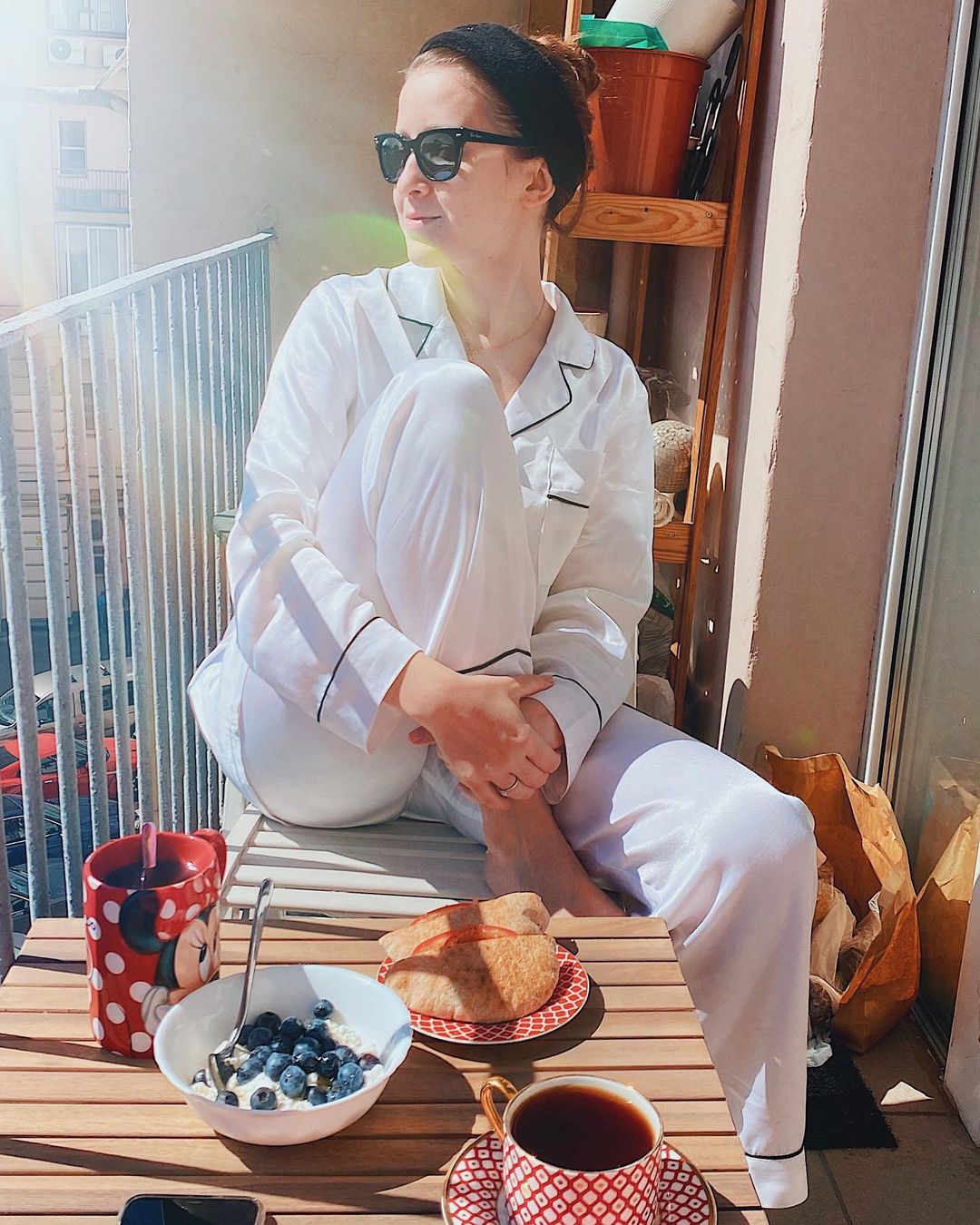 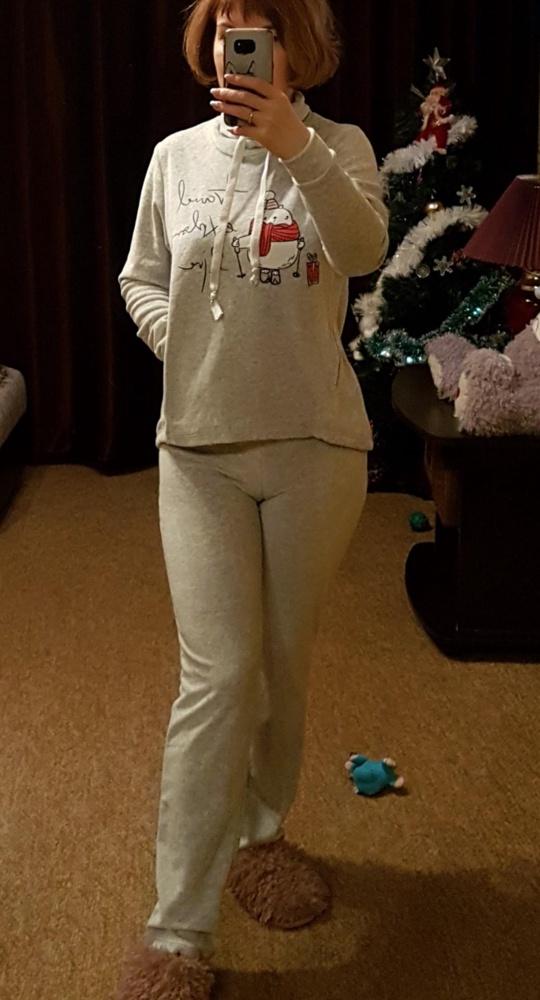 — Ценят качество вещей, важно соотношение цены и качества, не смотрят на бренды.
— Близко общаются с семьей и родственниками, занимаются развитием детей, часто встречаются с подругами.
— Любят уют и порядок в доме.
— Активно следят за собой, занимаются спортом.
— Не говорят про работу или занимаются небольшим собственным делом.
— Есть высшее образование.— Занимаются творчеством (вяжут, вышивают, рисуют, собирают пазлы).
— Живут преимущественно в новостройках, водят машину и разбираются в моделях, телефоны на Android.
— Отдыхают преимущественно в Турции, Египте, Сочи и Анапе. Там, где есть море.
— Есть несколько вариантов пижам.
— Часто покупают сережки Sokolov. В целом, любят украшения.
— Ответственный подход к жизни, близки эко-принципы.
— До карантина ездили в Европу, Грузию, сейчас — по России (Байкал, Карелия, Дагестан, Калининград, Суздаль).
— Разбираются в брендах, следят за модой, выбирают проверенные.
— активные пользователи города – каршеринг, велодорожки, кафе и бары, парки и общественные места.
— Следят за культурной повесткой в стране, ходят в музеи, на выставки, смотрят фестивальные фильмы, ходят на вечеринки.
— Есть подписки на сервисы — Apple, Google, Netflix, «Яндекс», Spotify.
— Смотрят сериалы Netflix, Youtube-интервью, ходят в кино, читают «Медузу», The Village, «Москвич Маг», слушают подкасты.
— Гедонисты, пьют вино.
— Занимаются спортом, йогой, могут медитировать.
— Читают non-fiction и selfhelp книги.
Аудитория
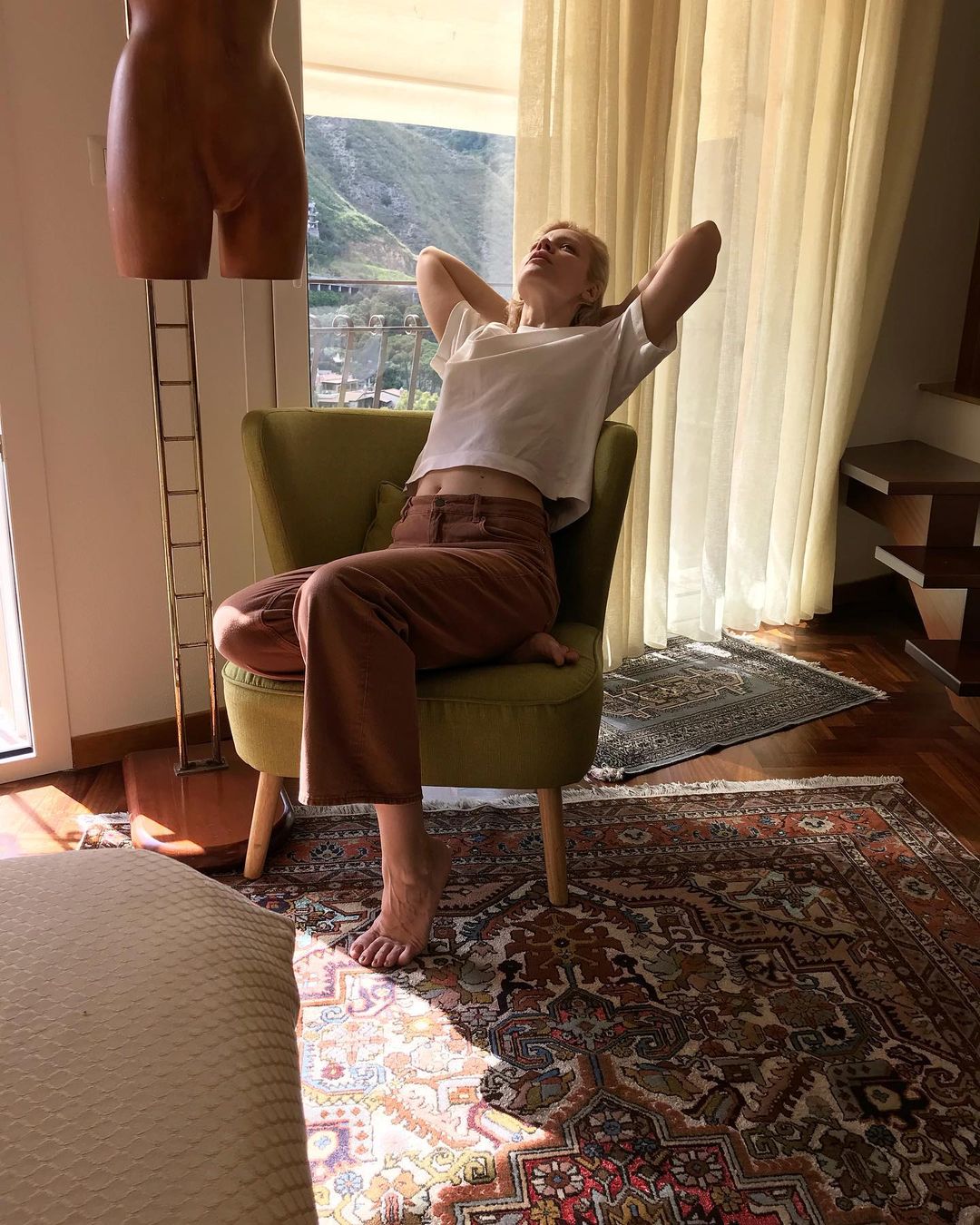 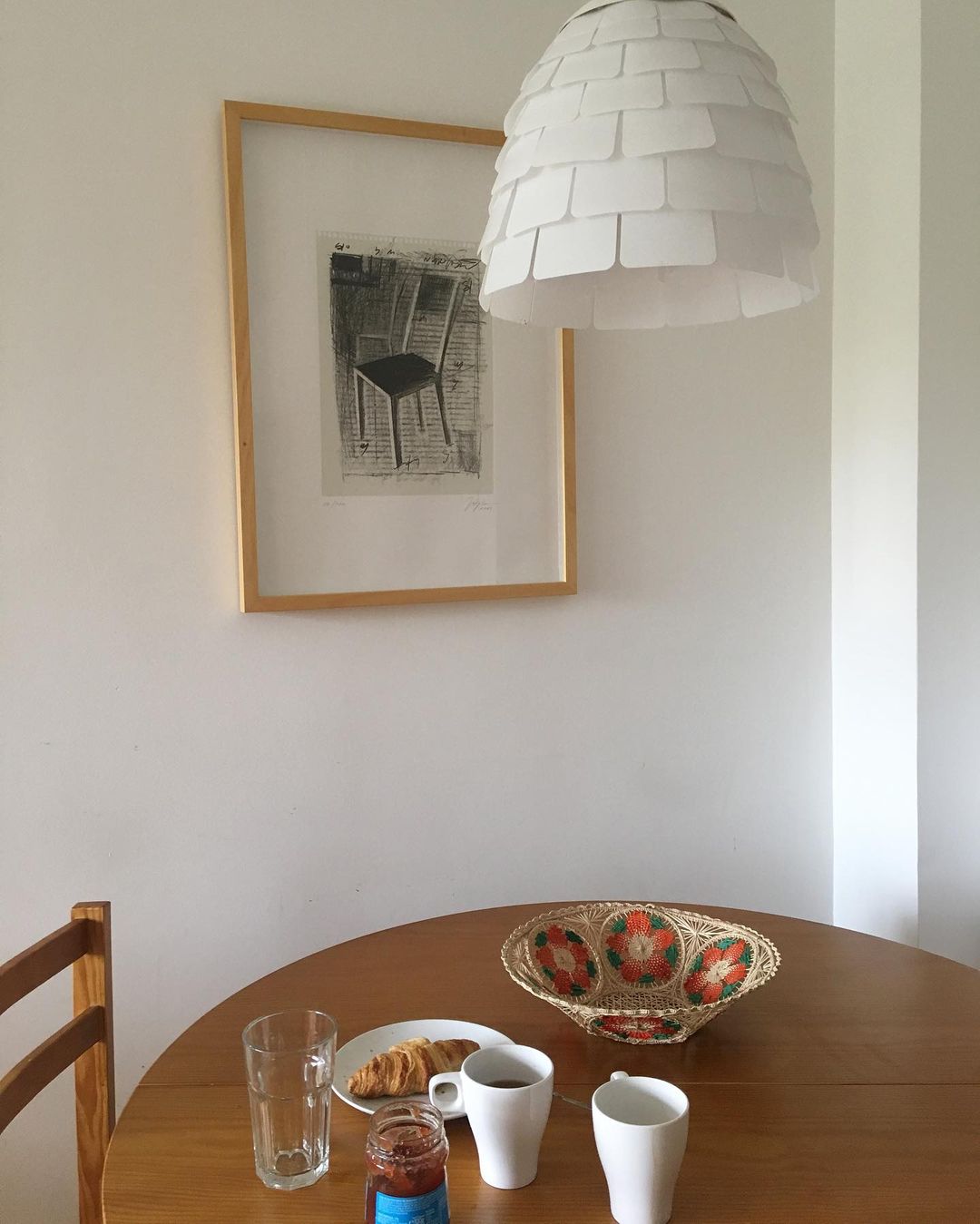 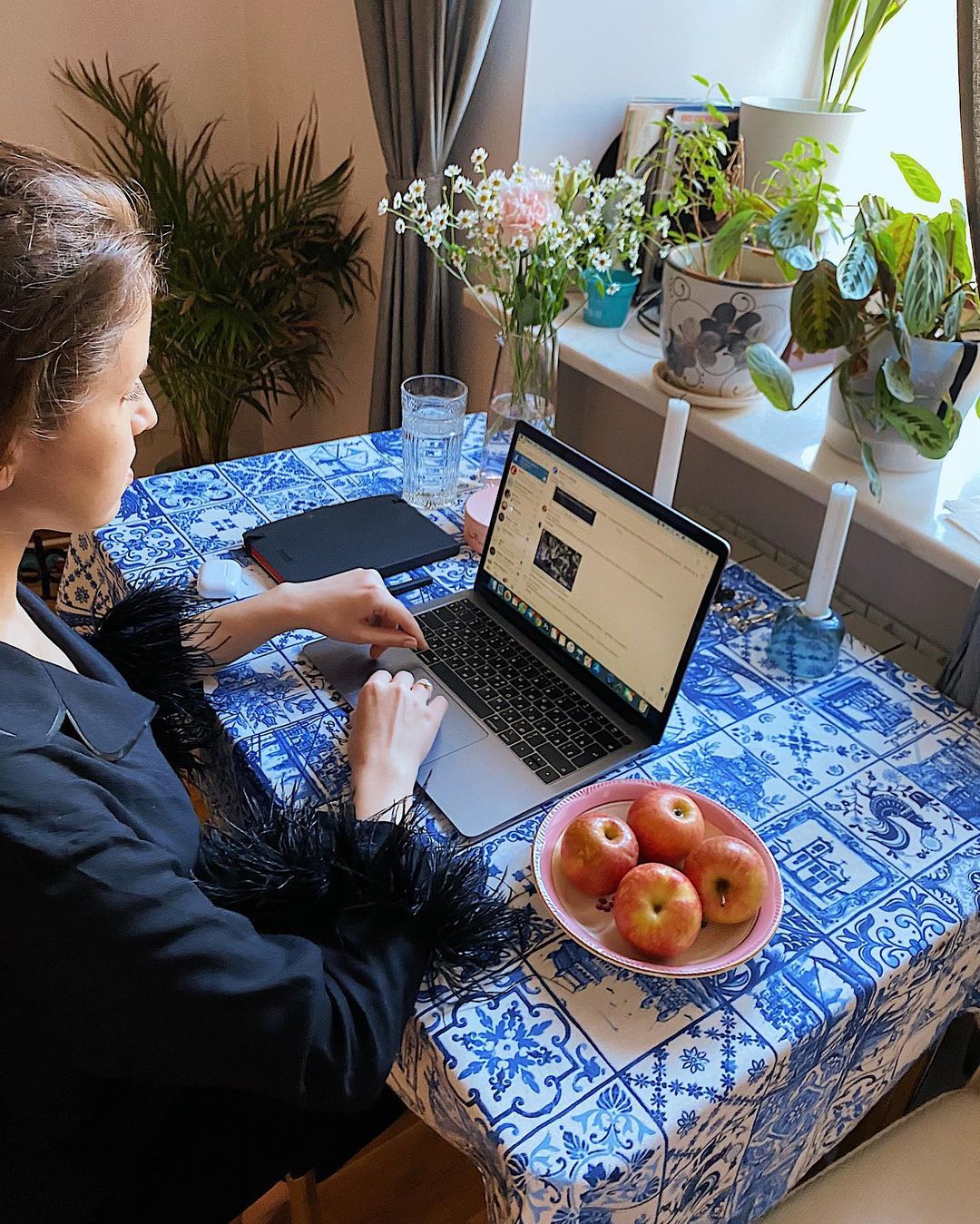 Аудитория
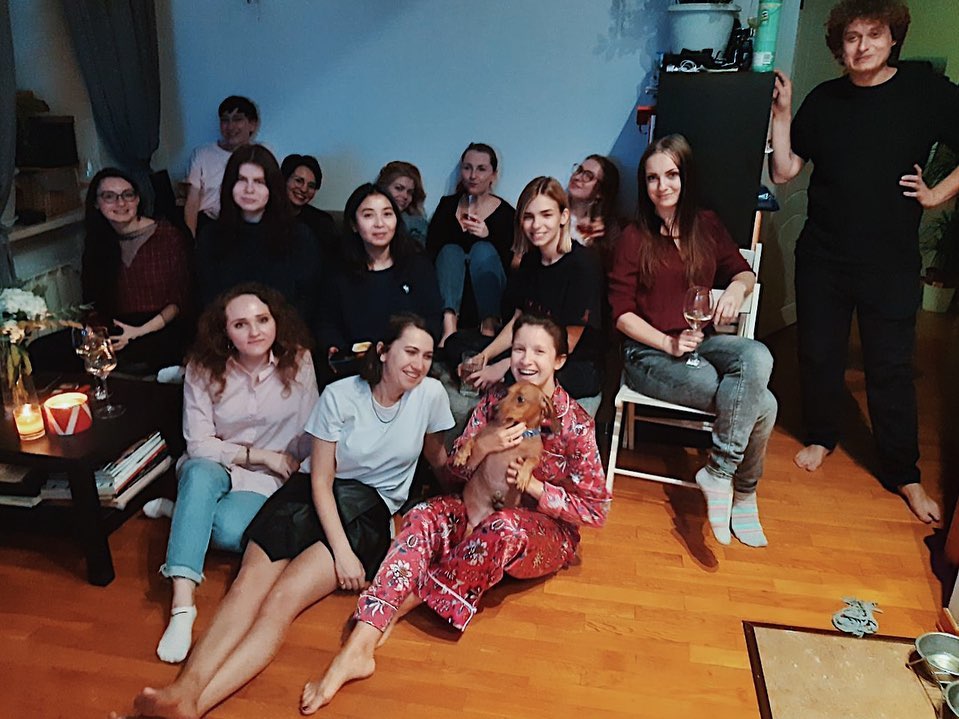 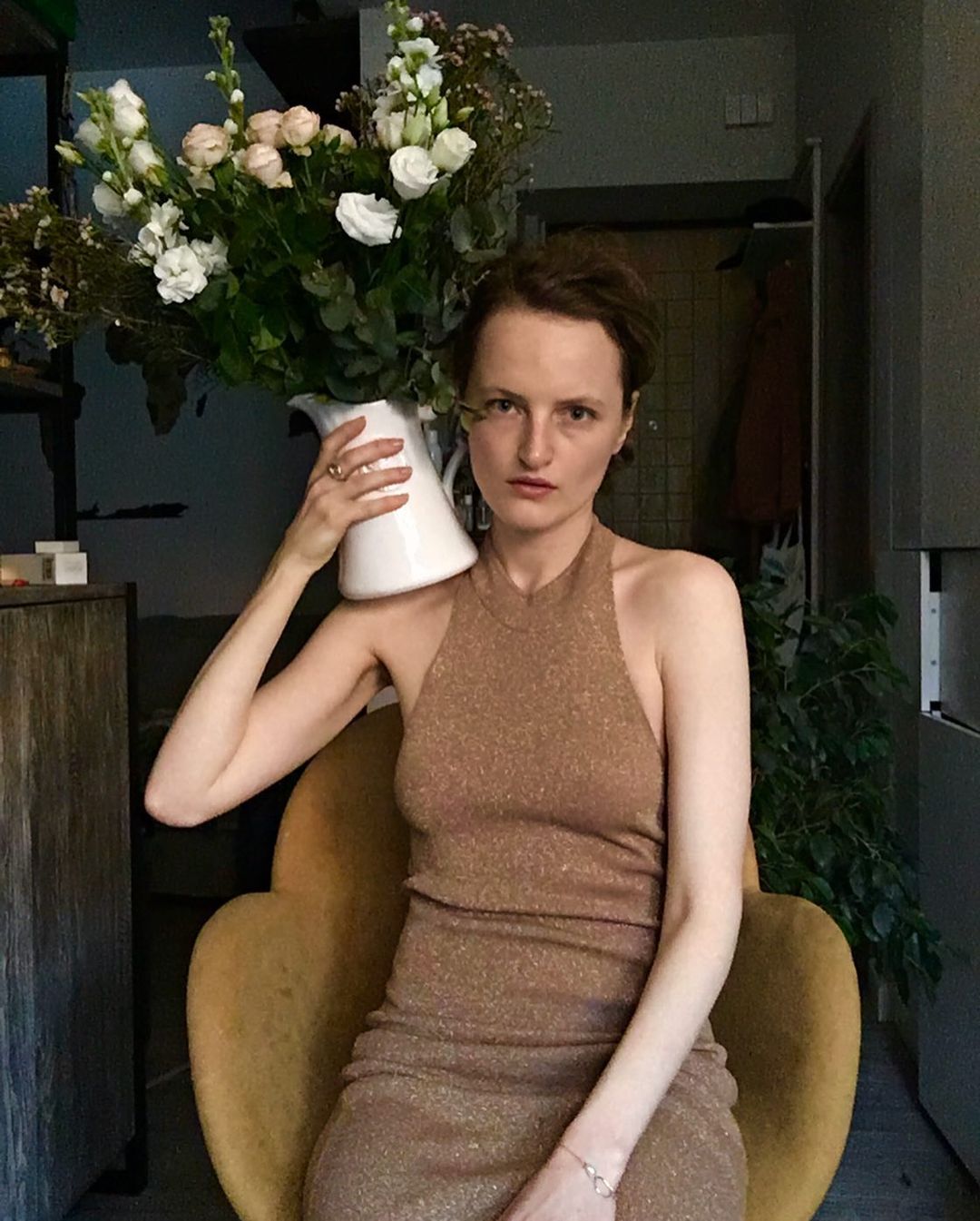 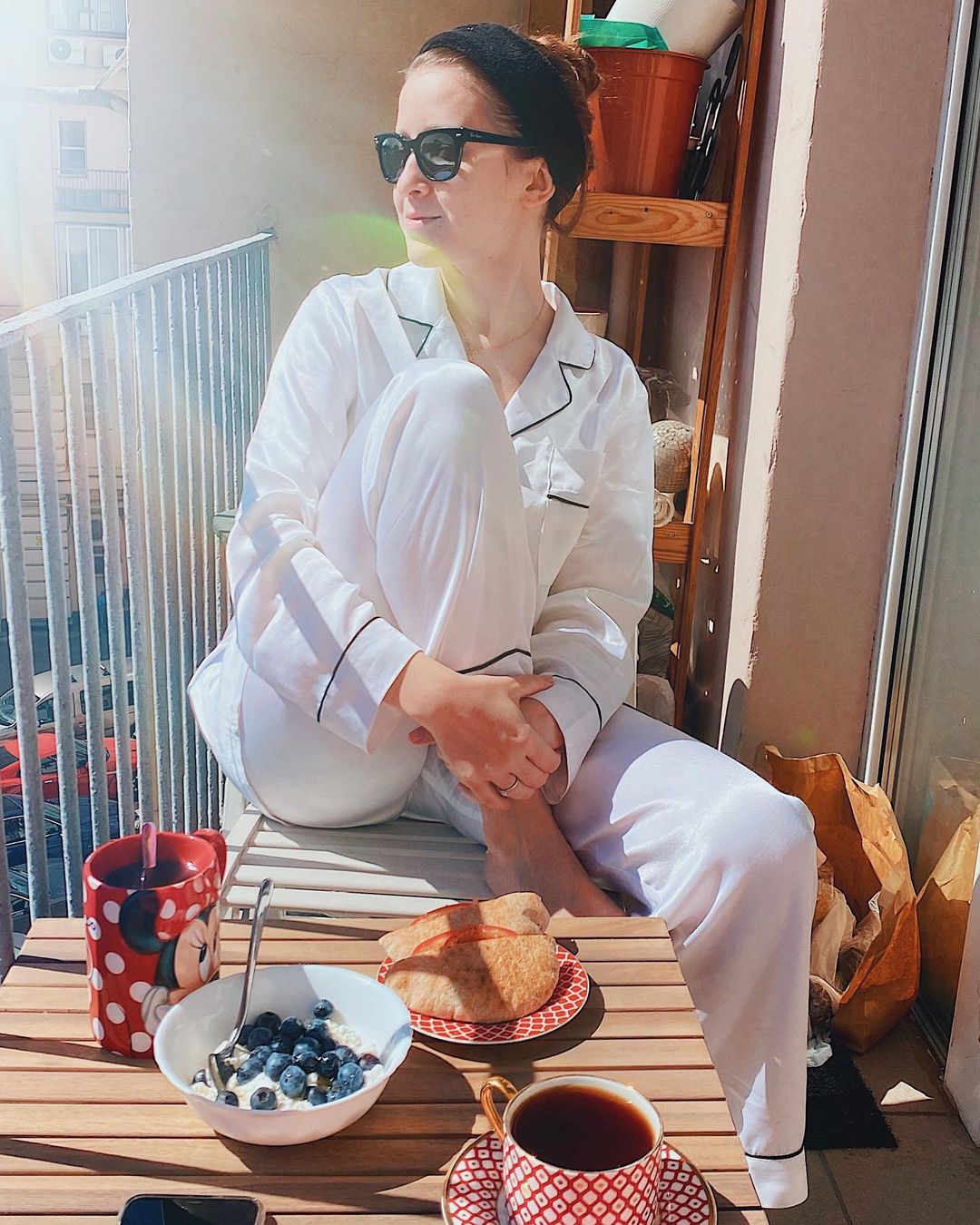 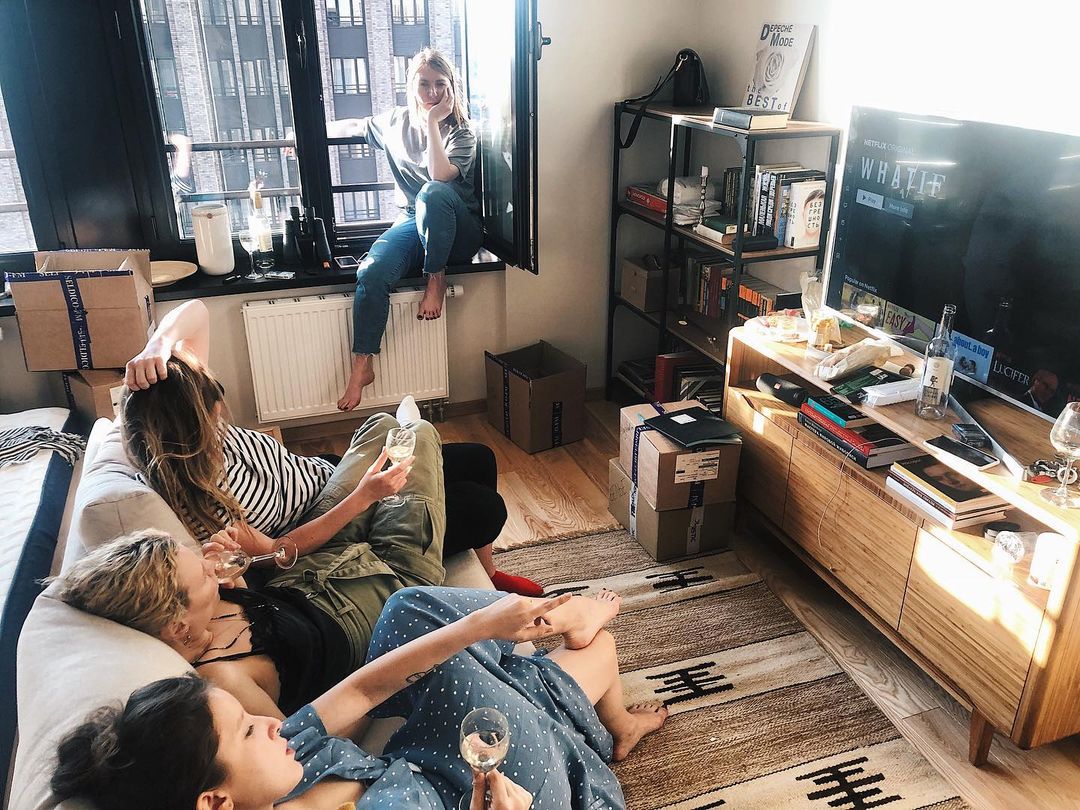 Аудитория
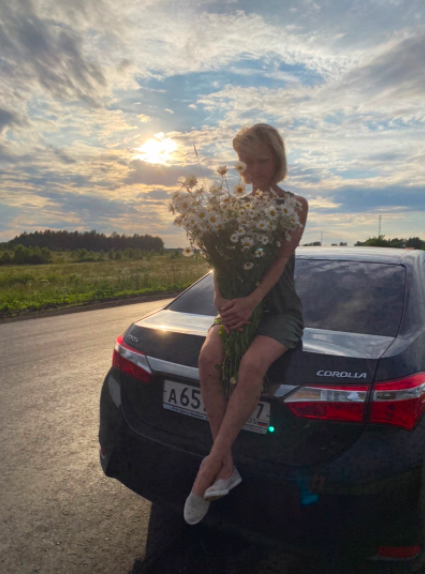 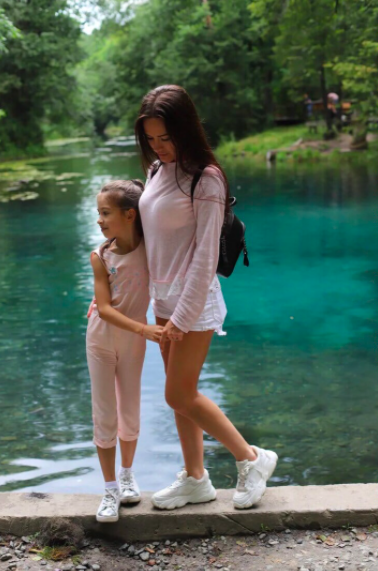 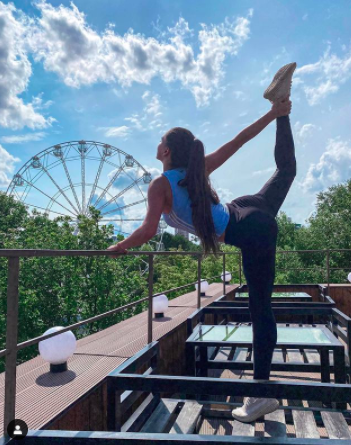 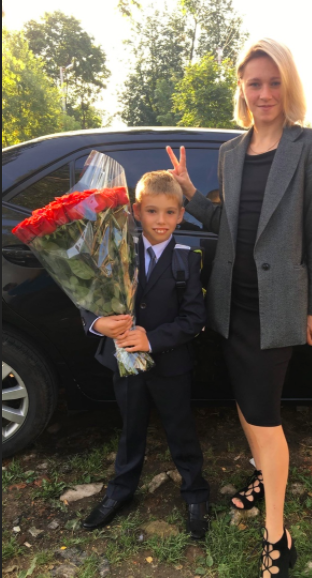 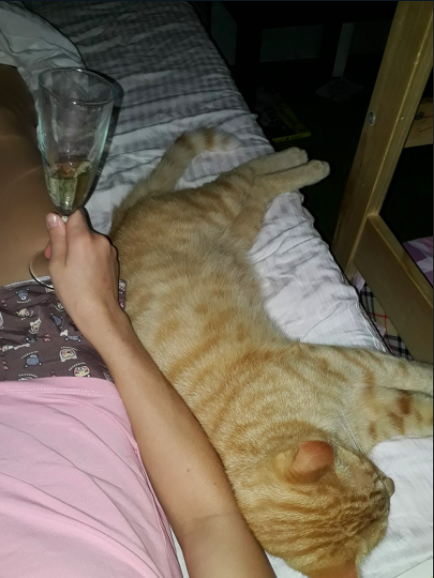 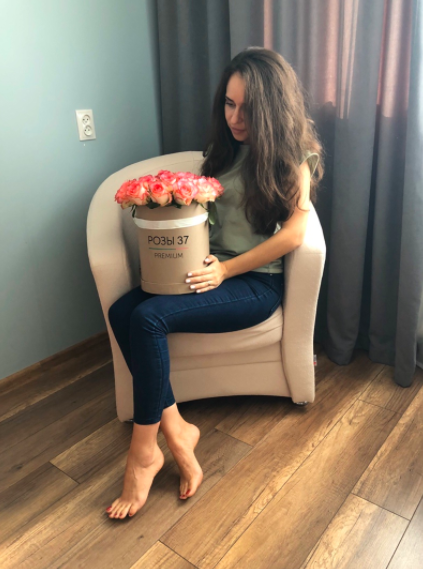 Ориентиры
Primrose
https://www.instagram.com/primrose_homewear/
Sleeper 
https://www.instagram.com/daily_sleeper/
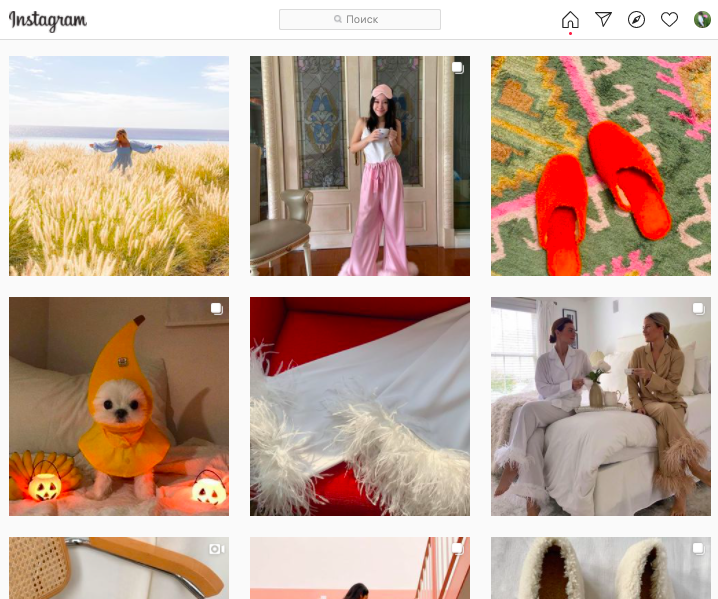 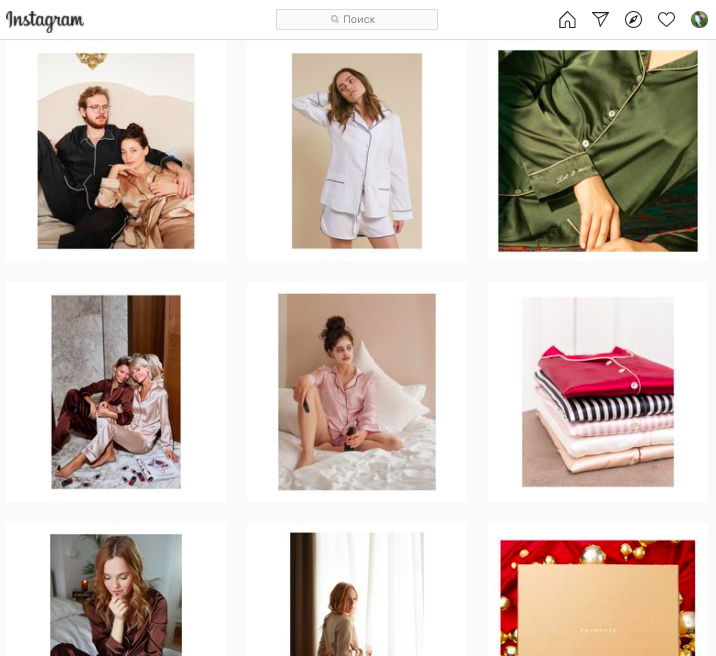 Ориентиры
ZZZ by Primrosehttps://www.instagram.com/zzz_by_primrose/
Sense Homewearhttps://www.instagram.com/sense_homewear
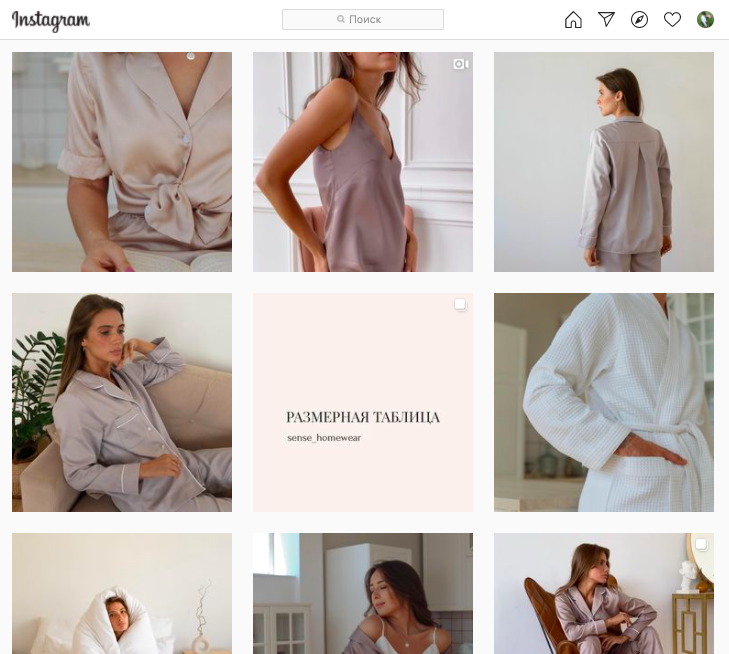 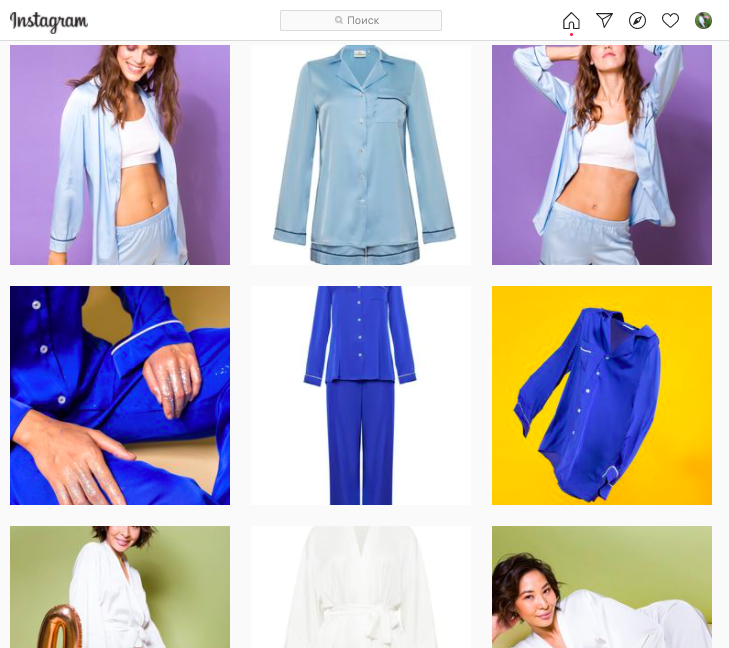 ДИЗАЙНЕР
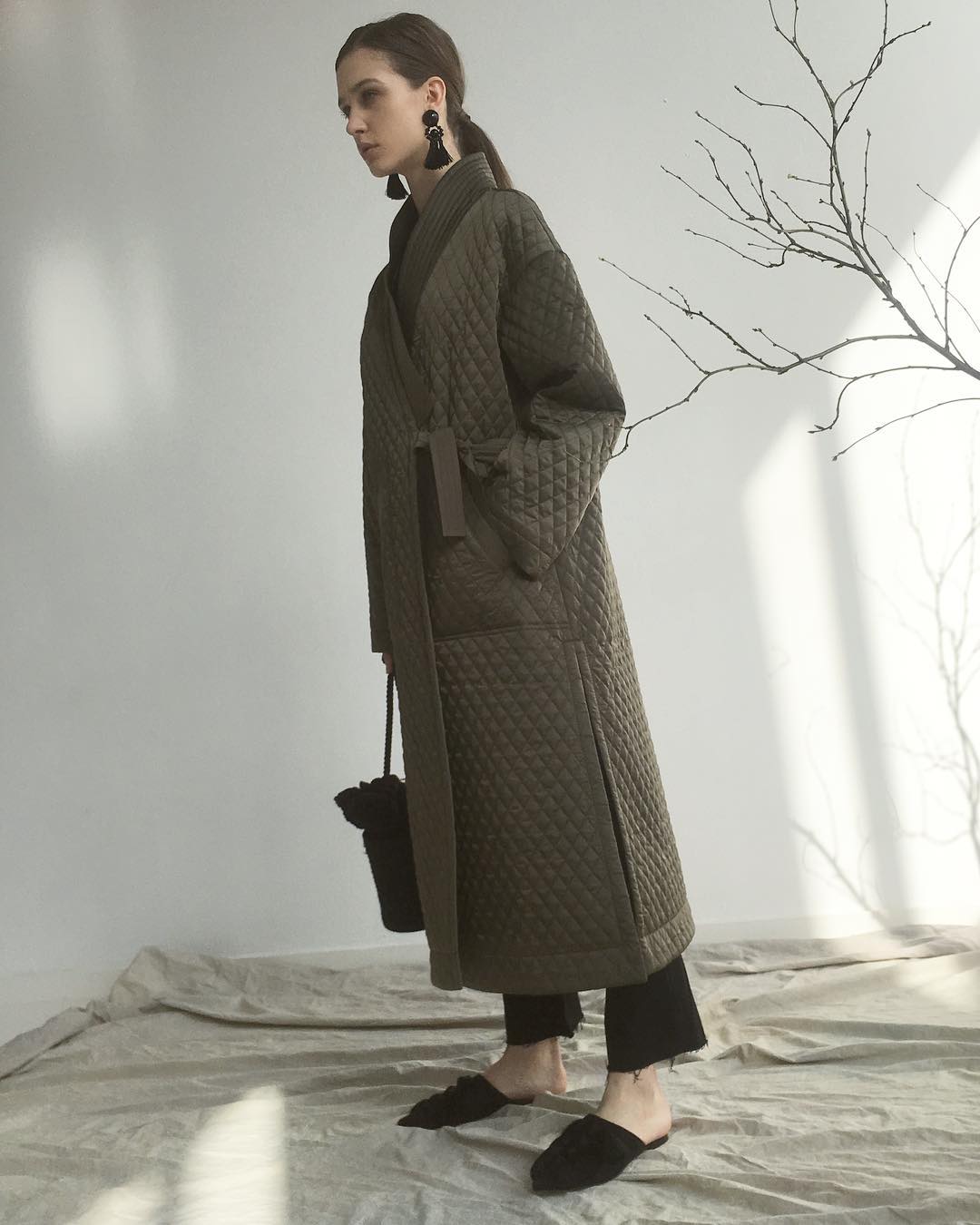 Ольга Федорович — дизайнер одежды, графический дизайнер. Законцила СПбГХА им Штиглица, работала как в российских масс-маркет компаниях (Concept Club, Melon Fashion Group), так и  модных брендах (Denis Simachev). Работает над визуалом медиа, форума и выставки Beinopen как арт-директор.
Бренд
La Ju
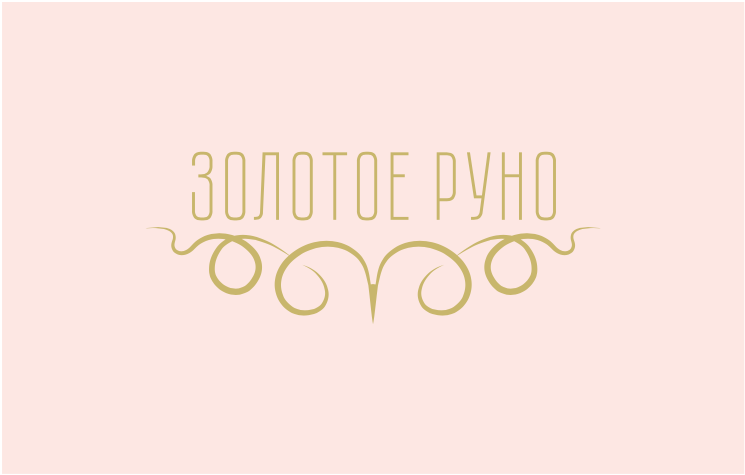 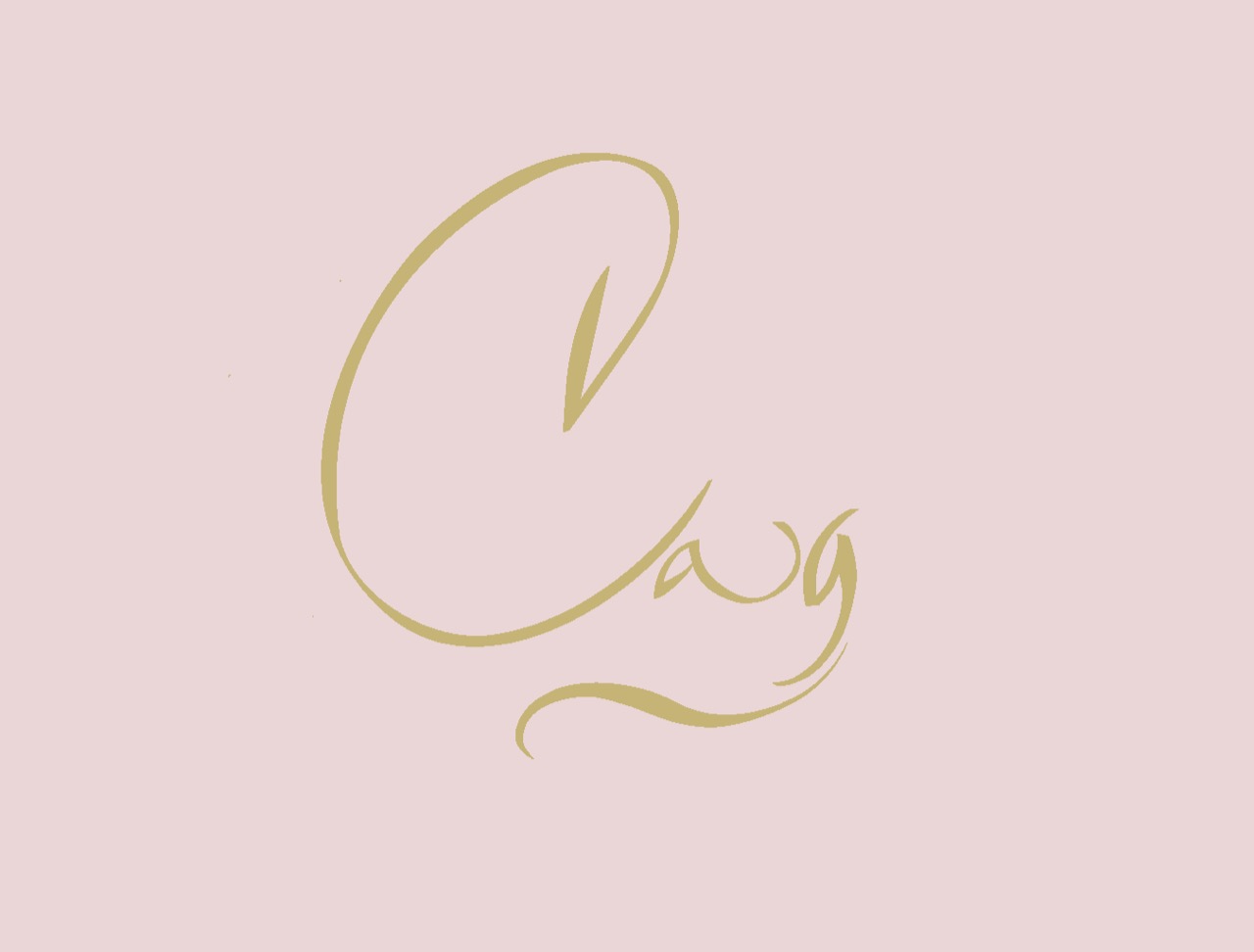 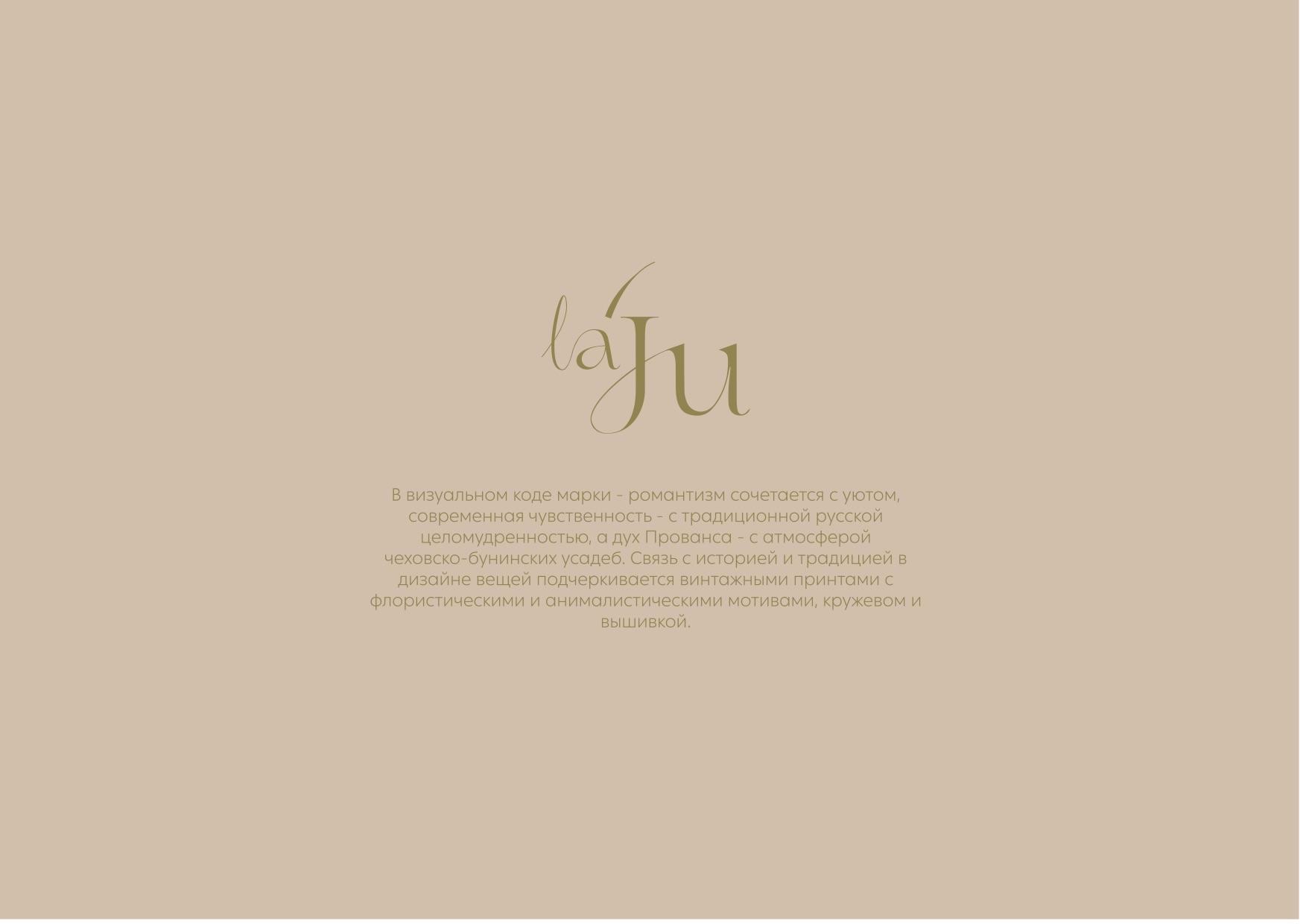 >
>
Бренд
La Ju
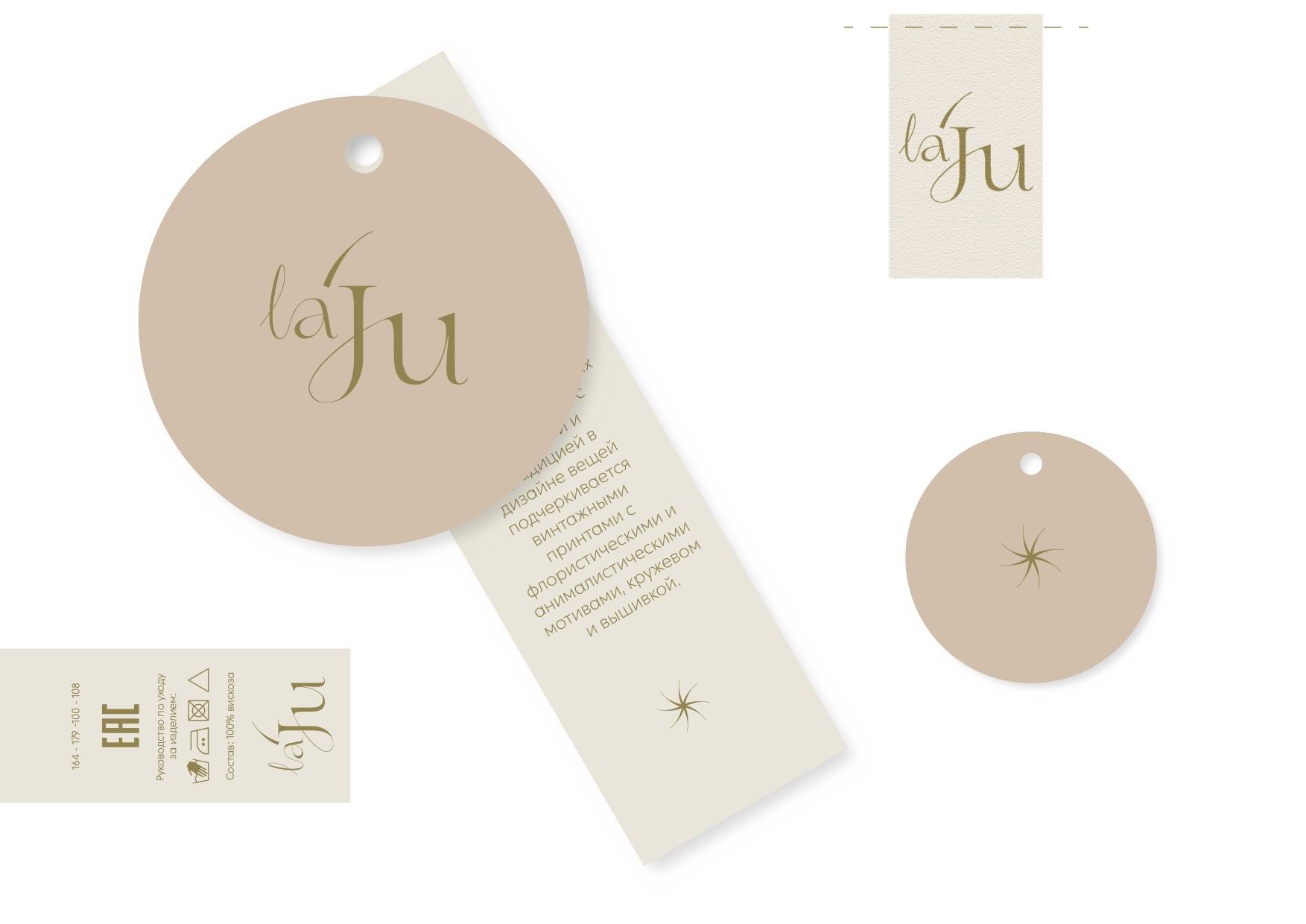 Ассортимент
Базовые модели
Ключевые модели
— сорочка;— рубашка с коротким рукавом;— рубашка с длинным рукавом;— шорты;— штаны;— рубашка-халат.
Тематика: — астрология; — флора и фауна; — гжель, палех, хохлома и другие техники; — коллаборация с вышивкой
Модели: база
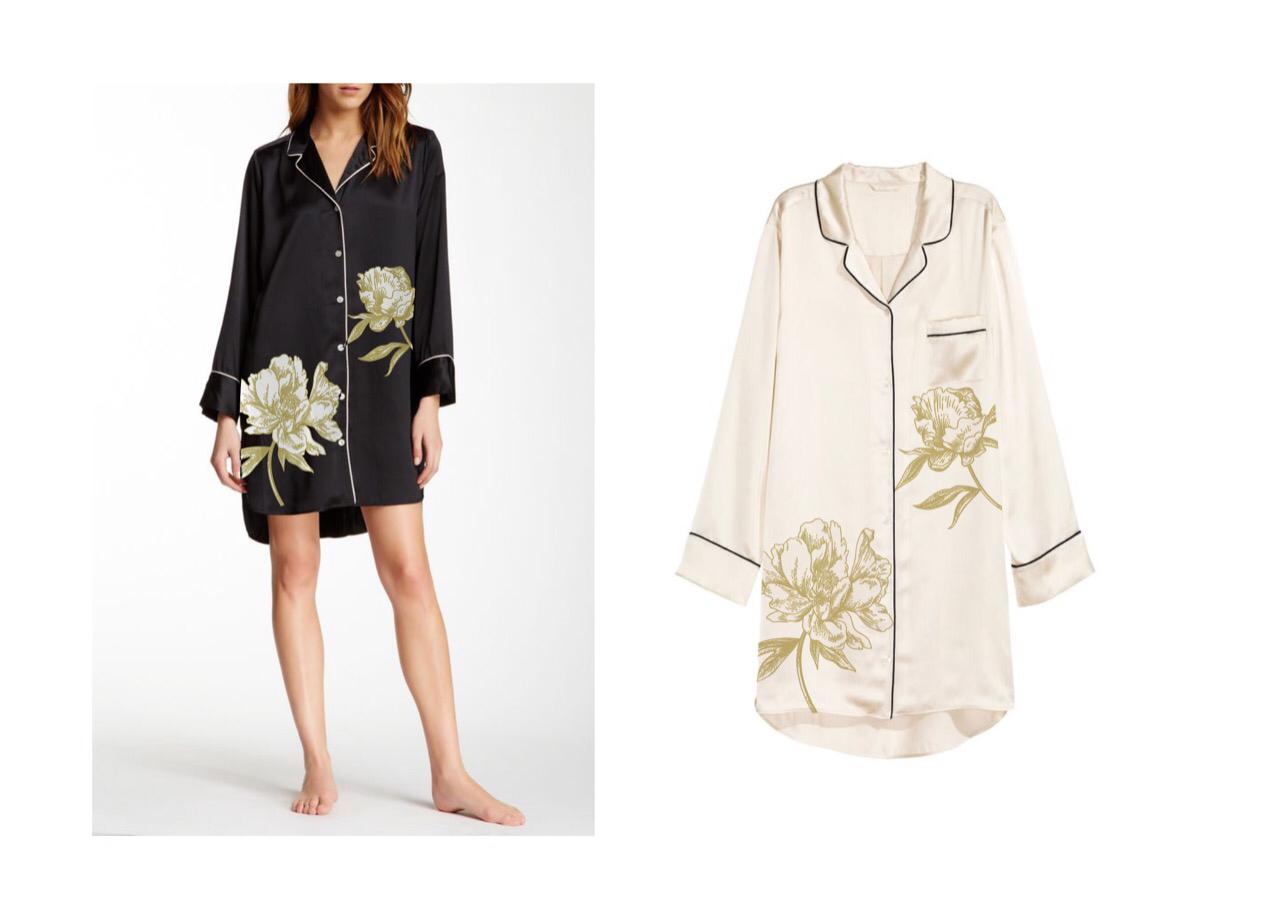 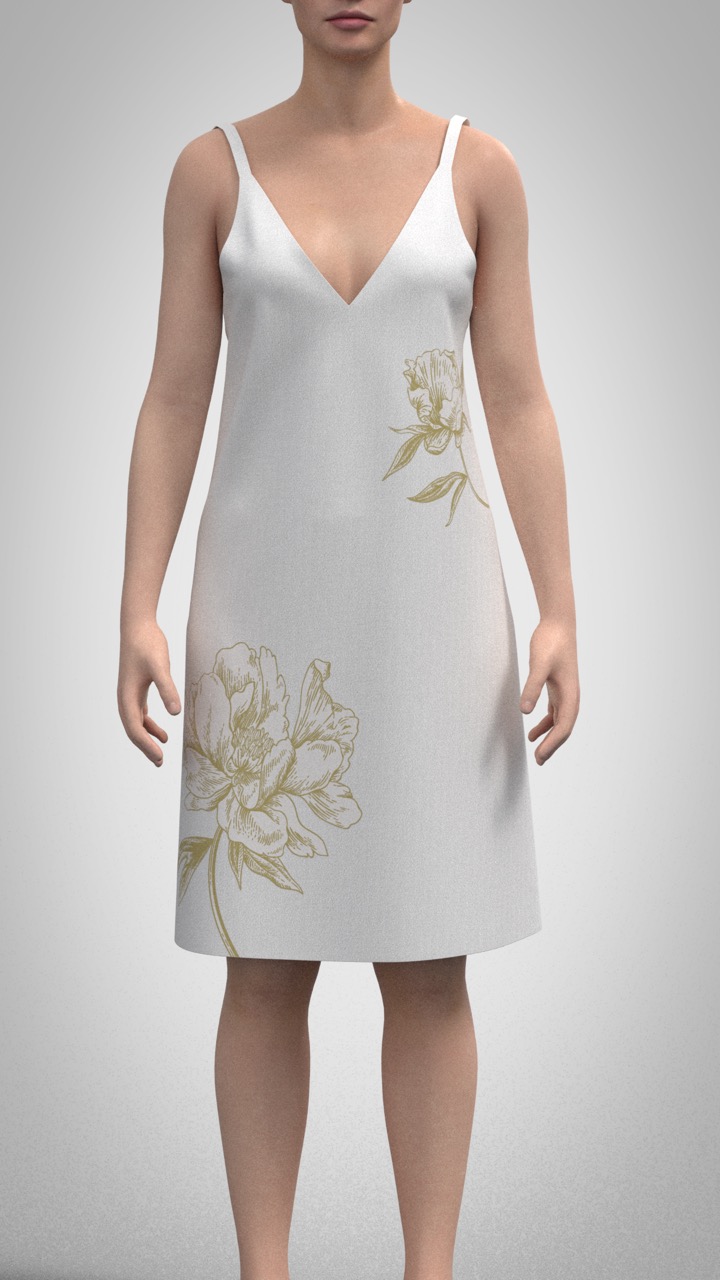 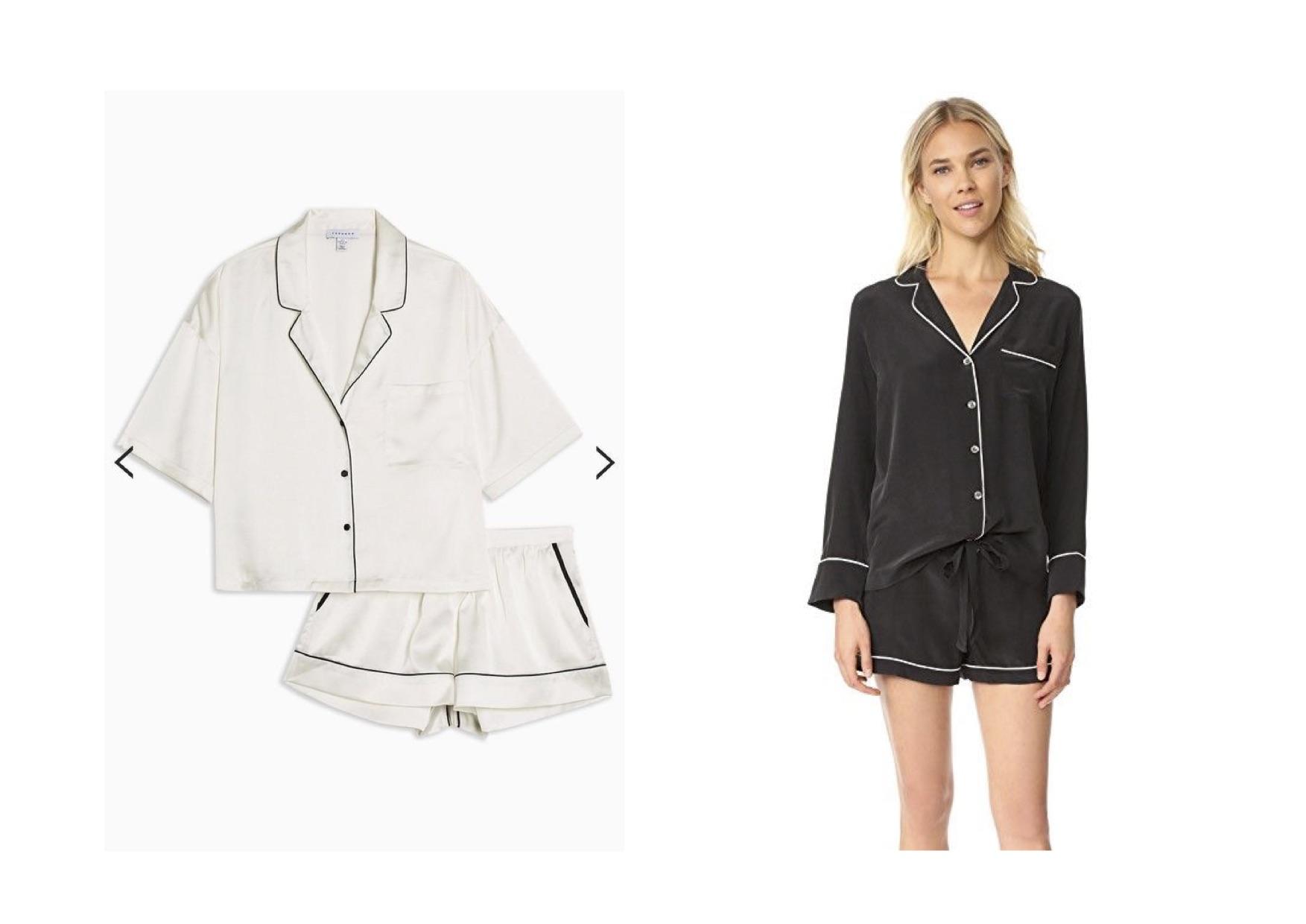 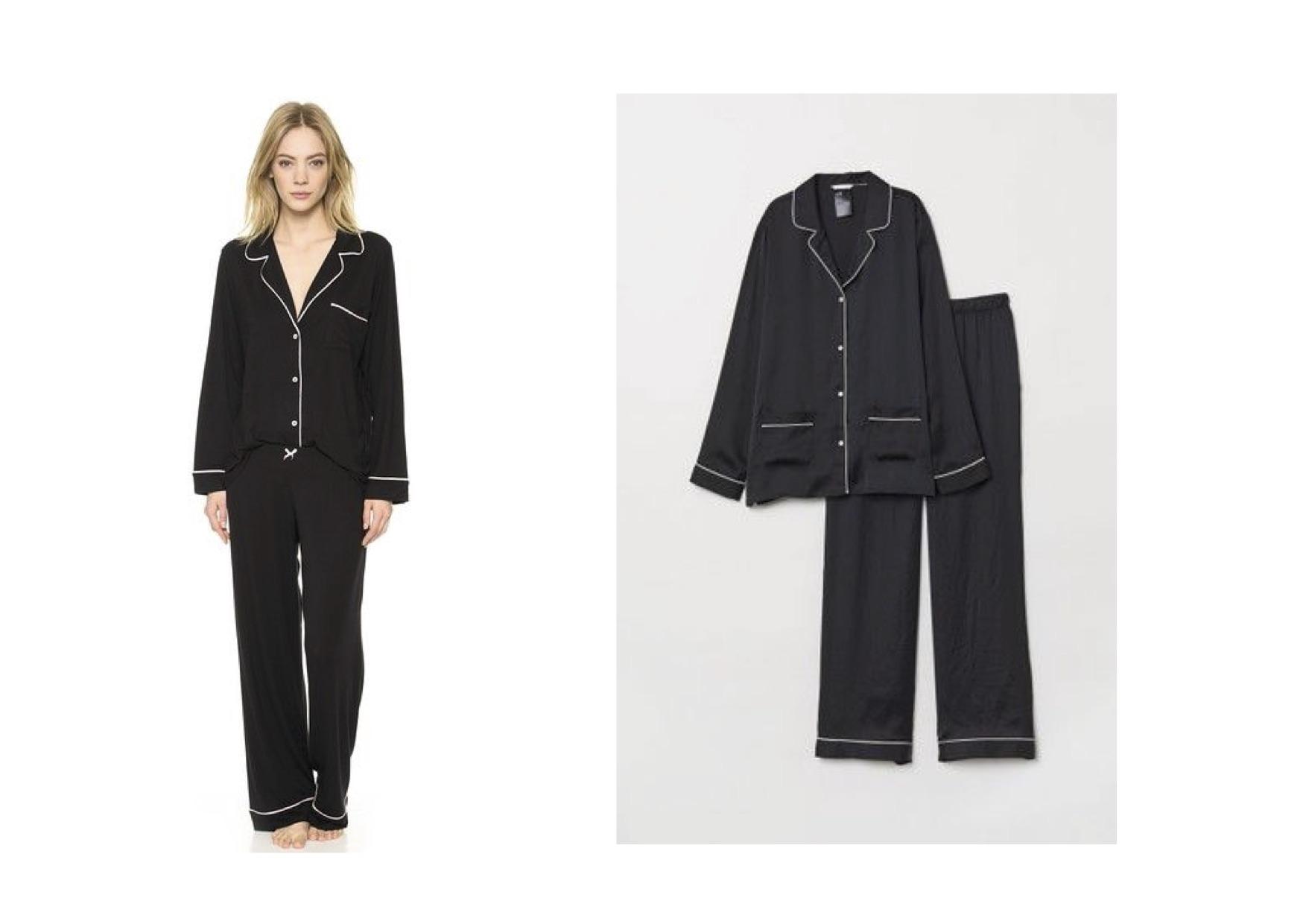 Модели: комплект с шортами
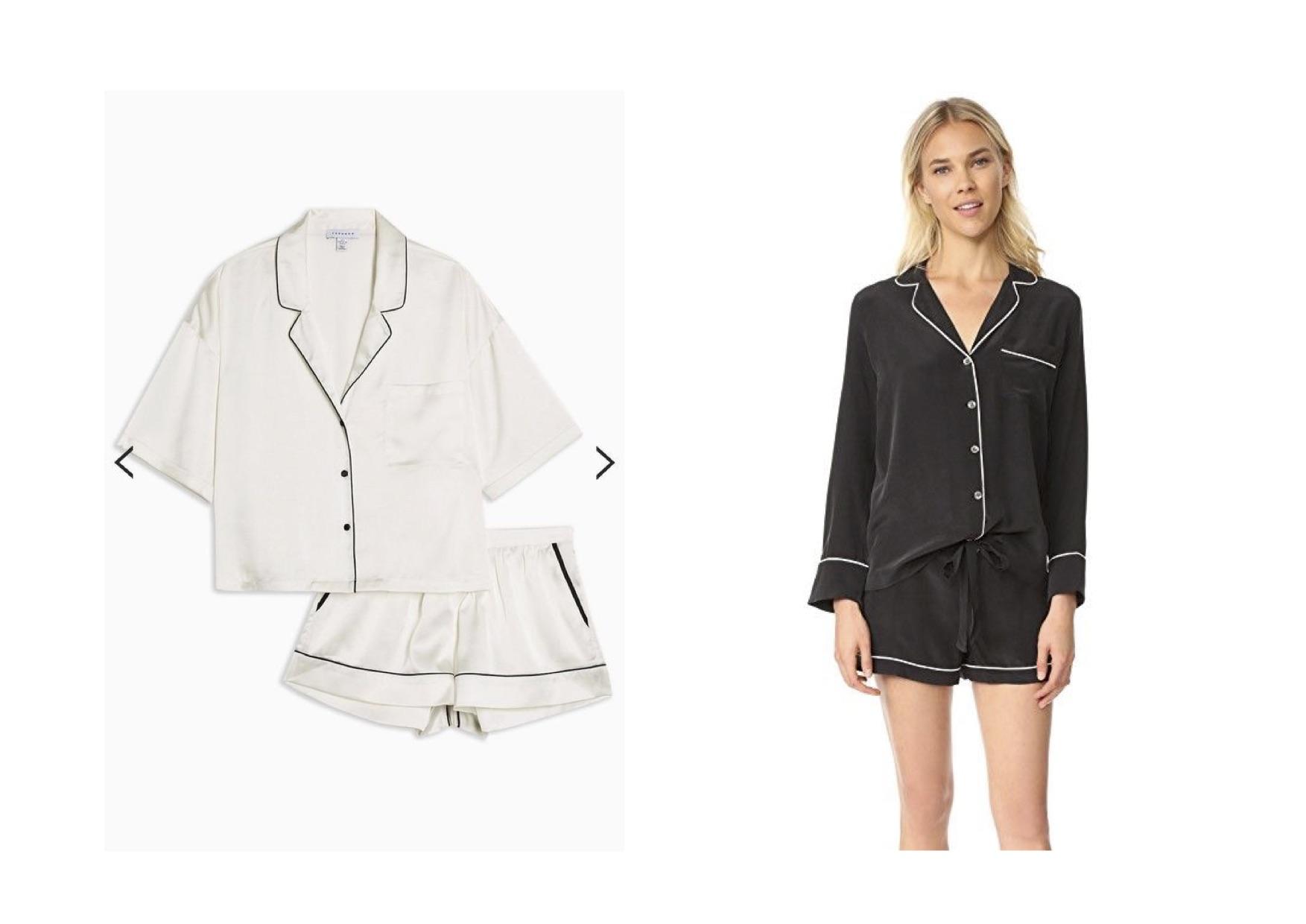 Модели: принты
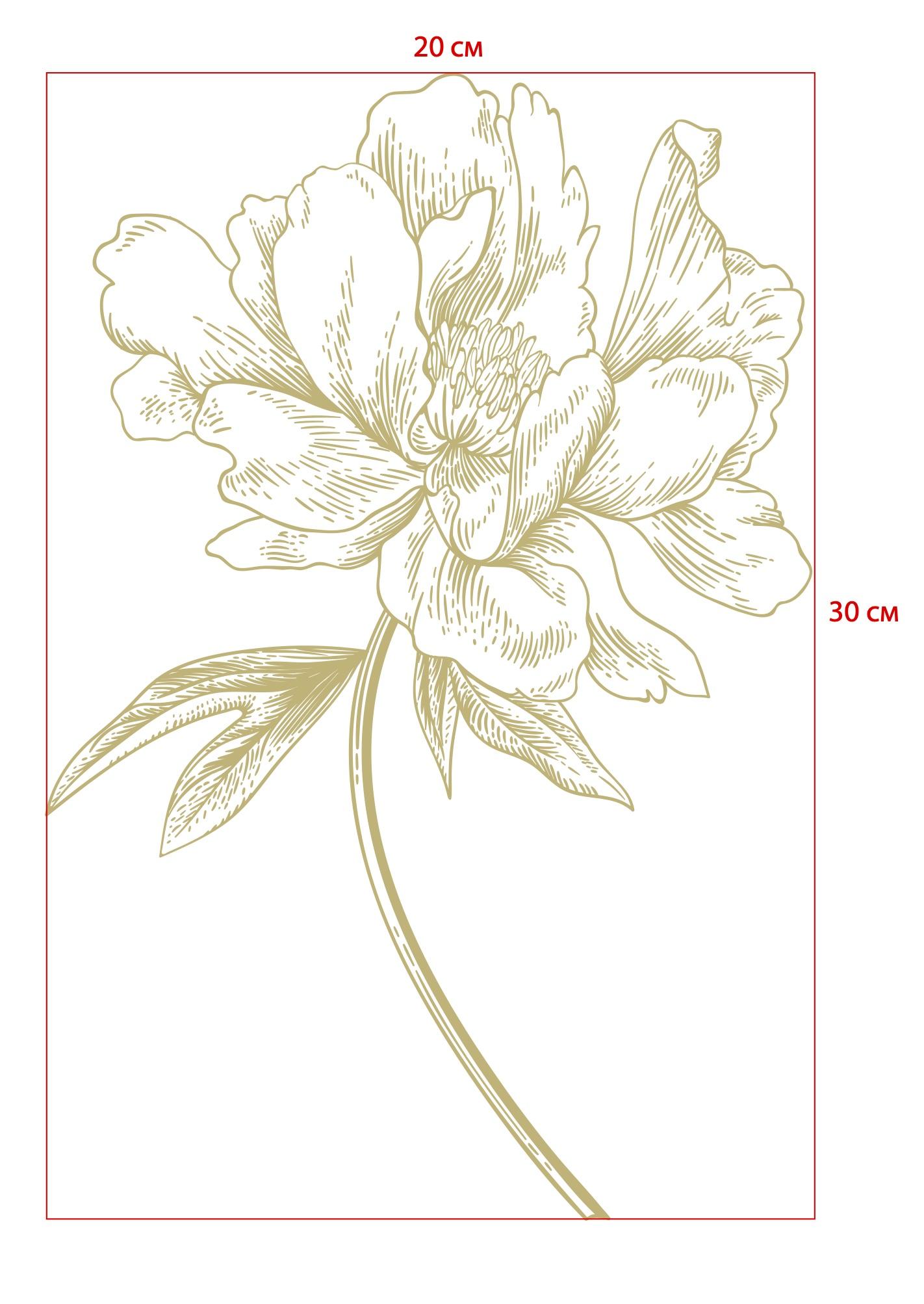 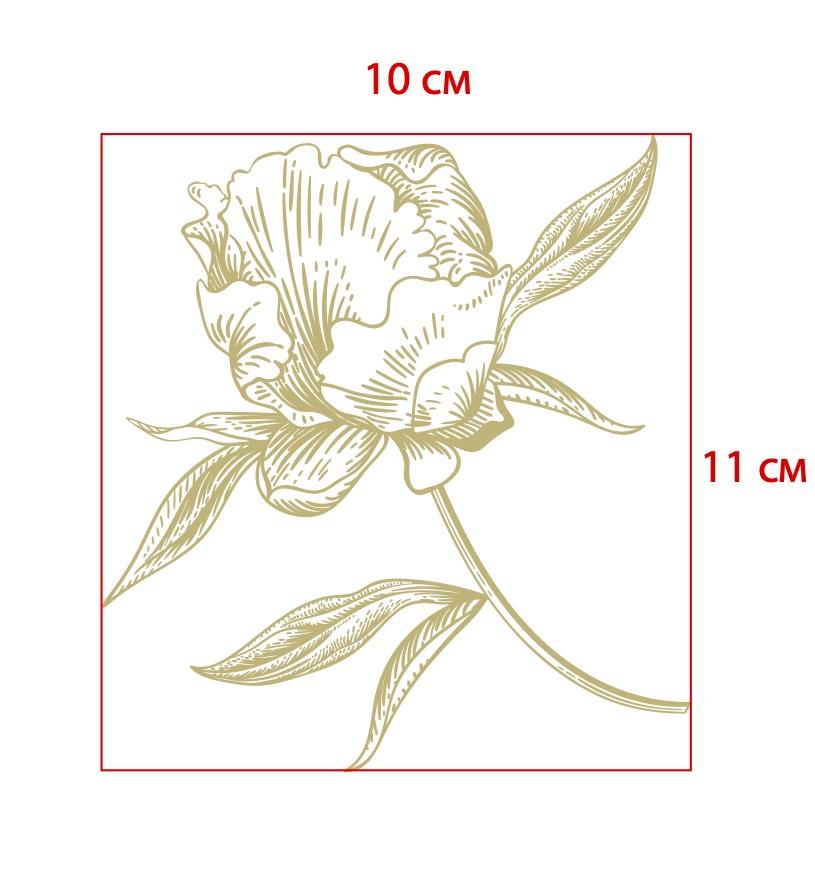 Мудборд по капсулам
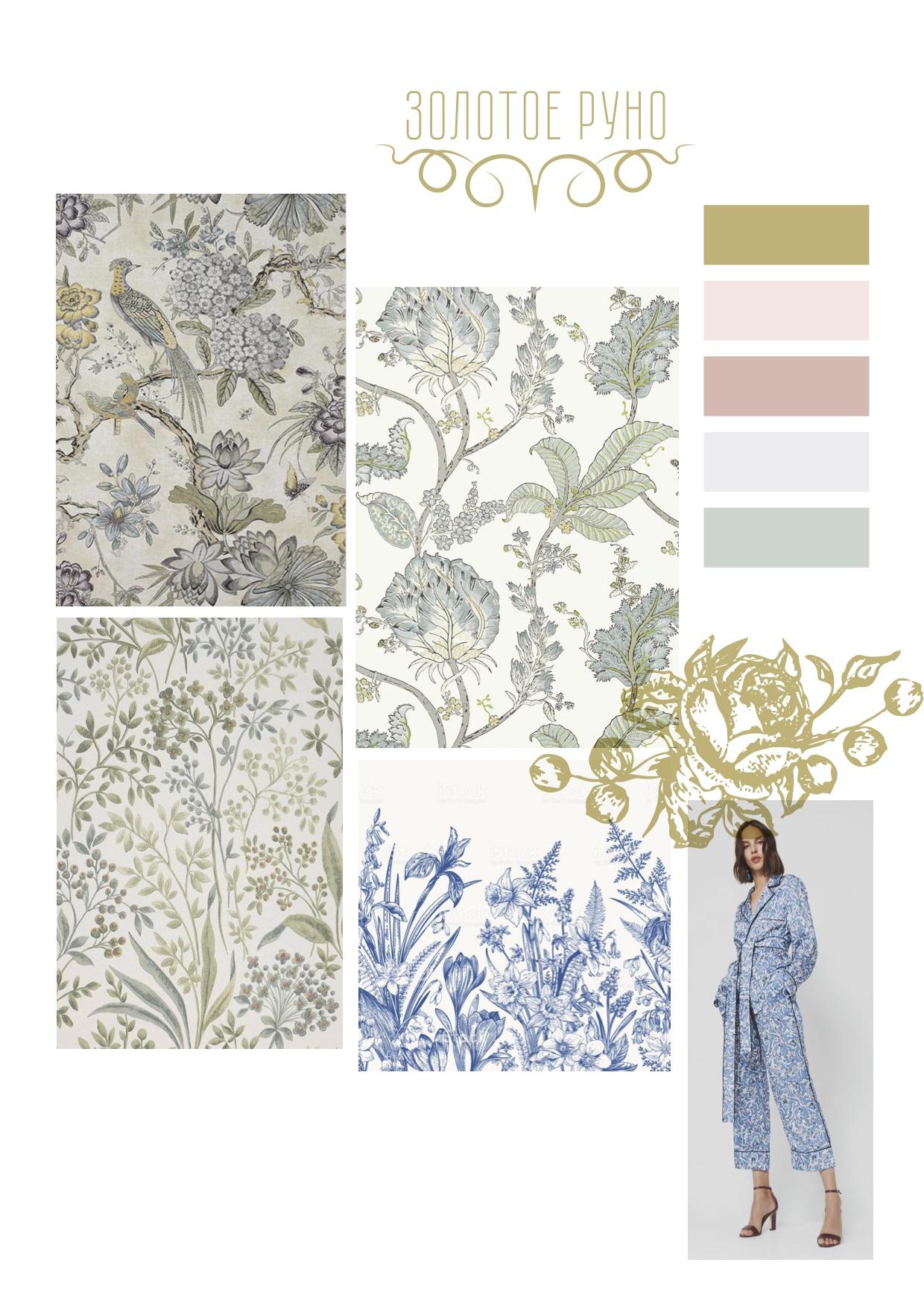 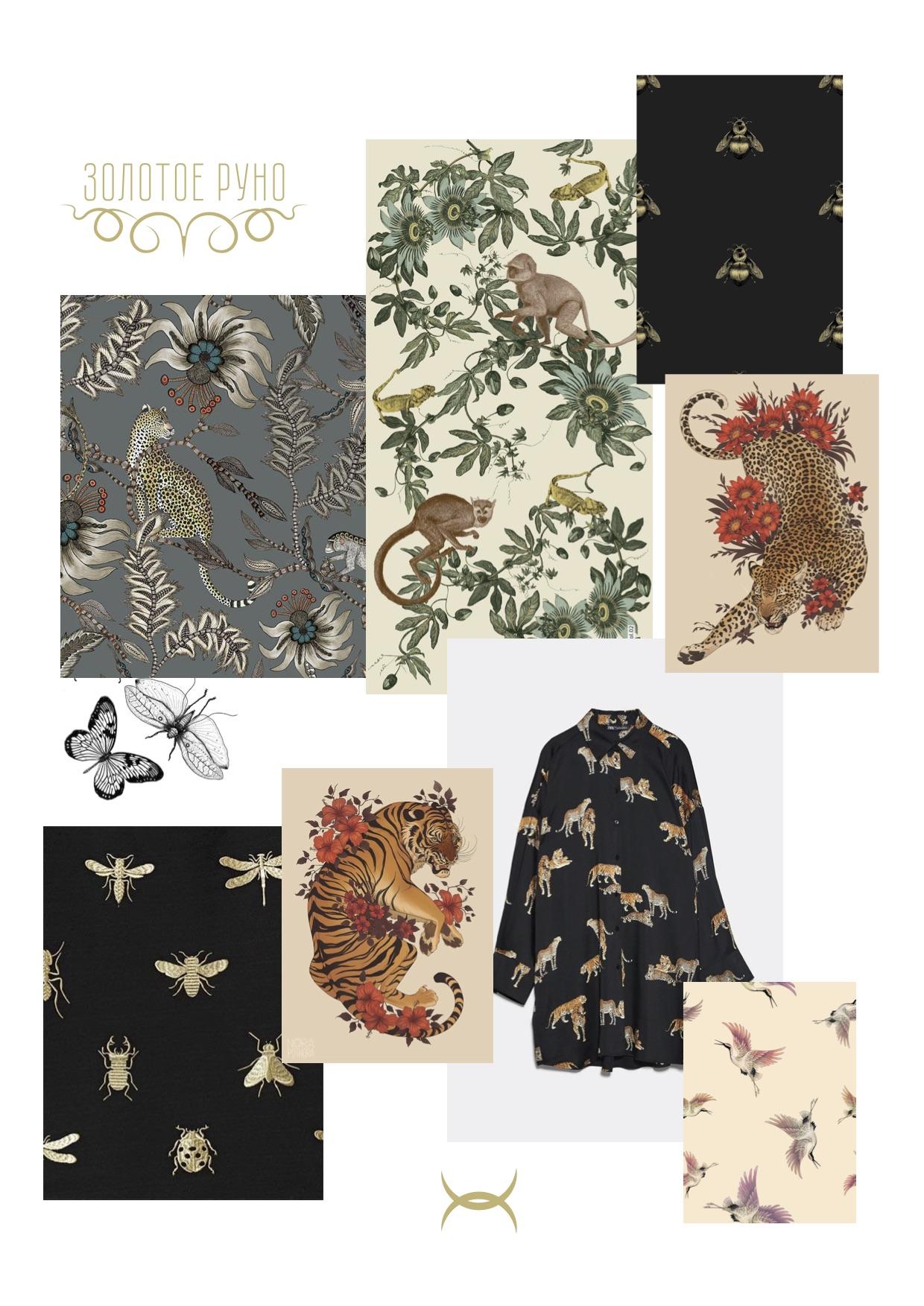 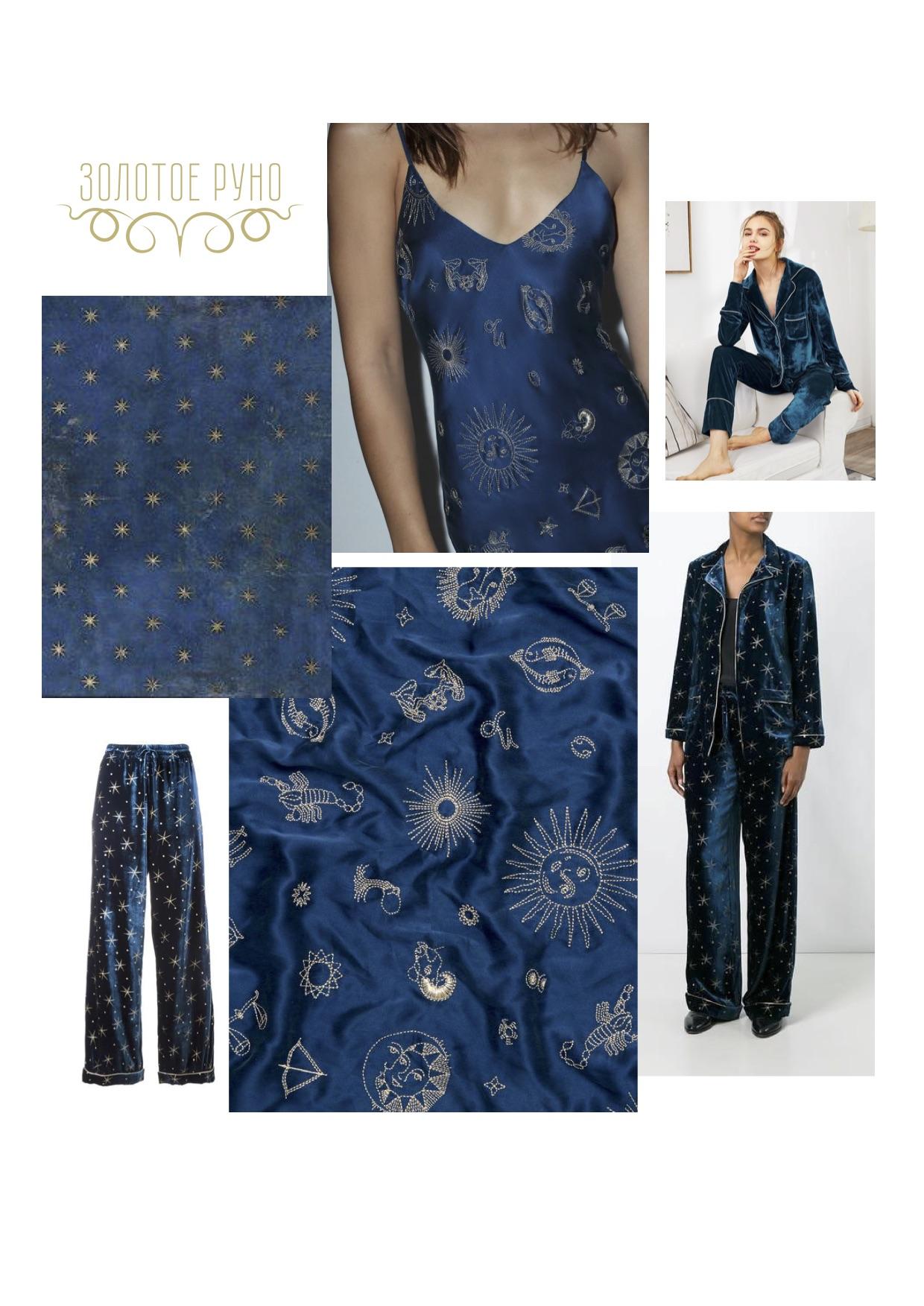 флора
фауна
астрология
Модели: производство
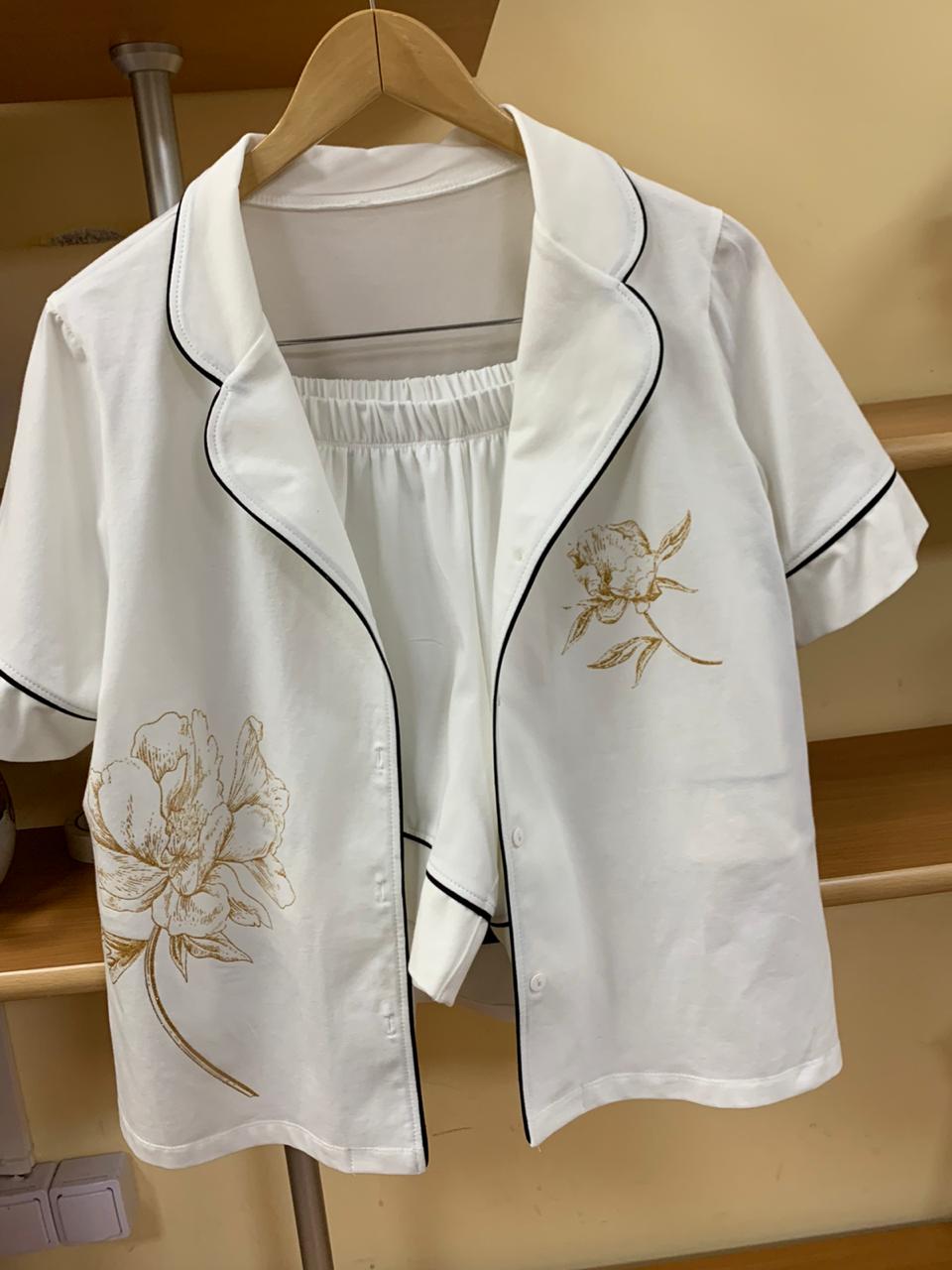 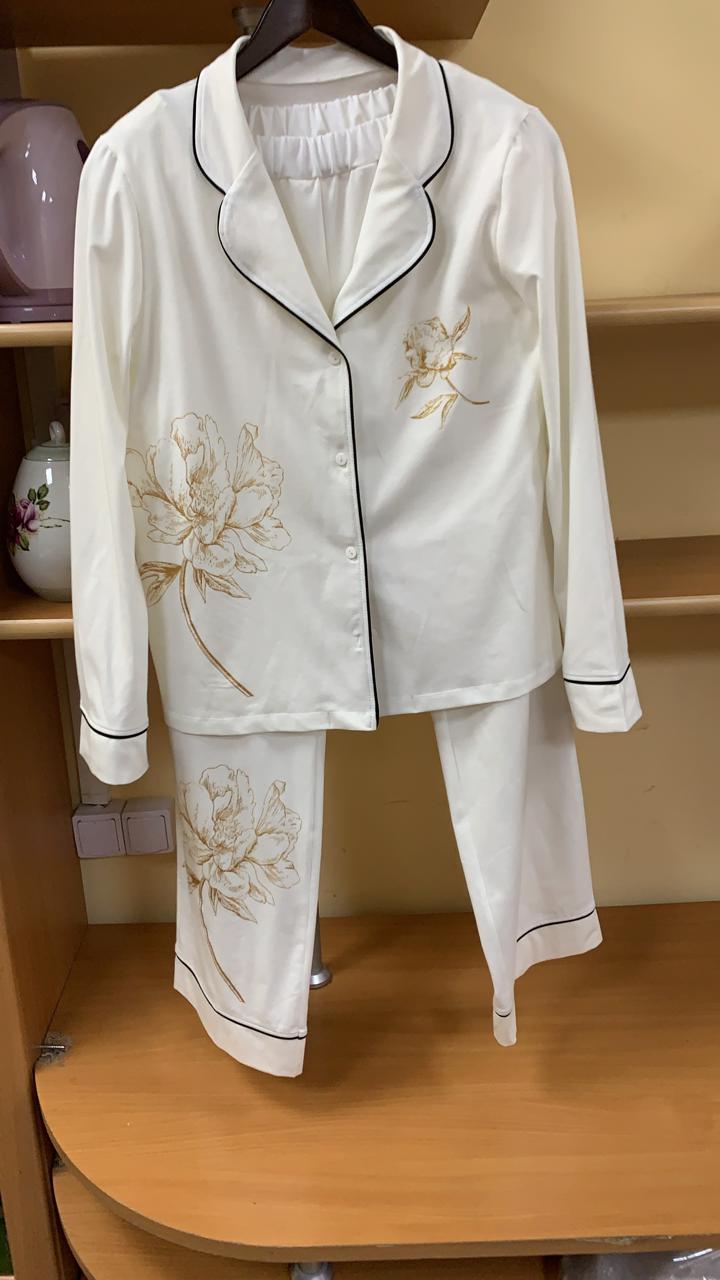 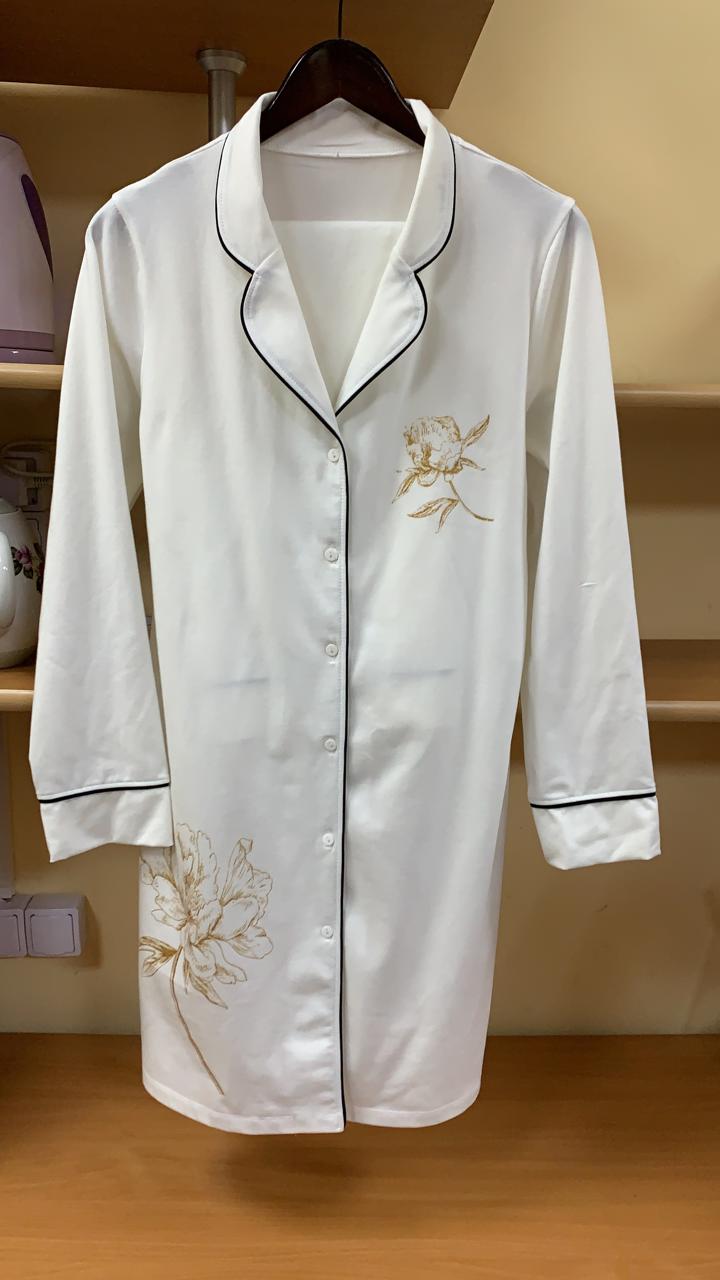 Модели: производство
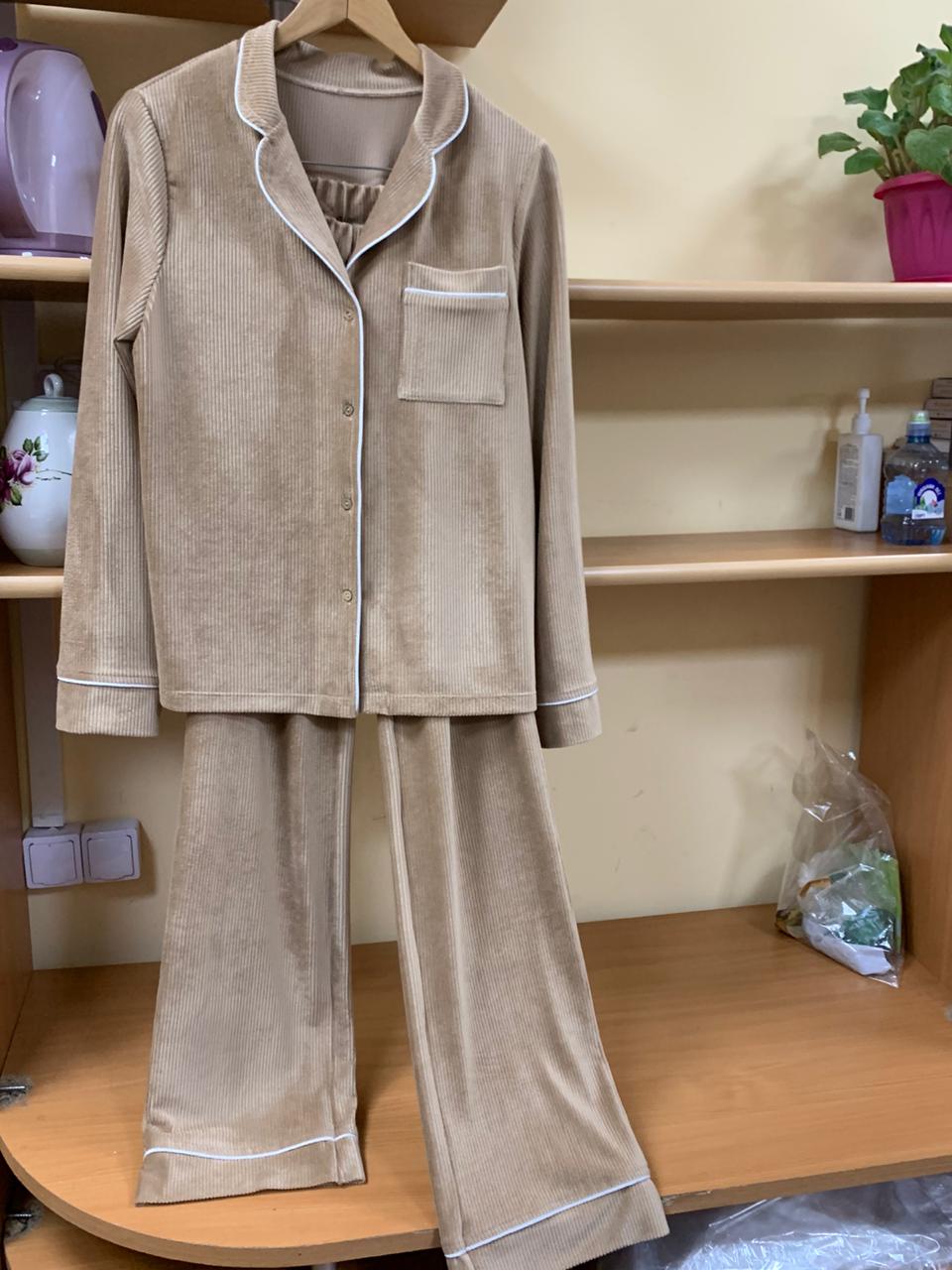 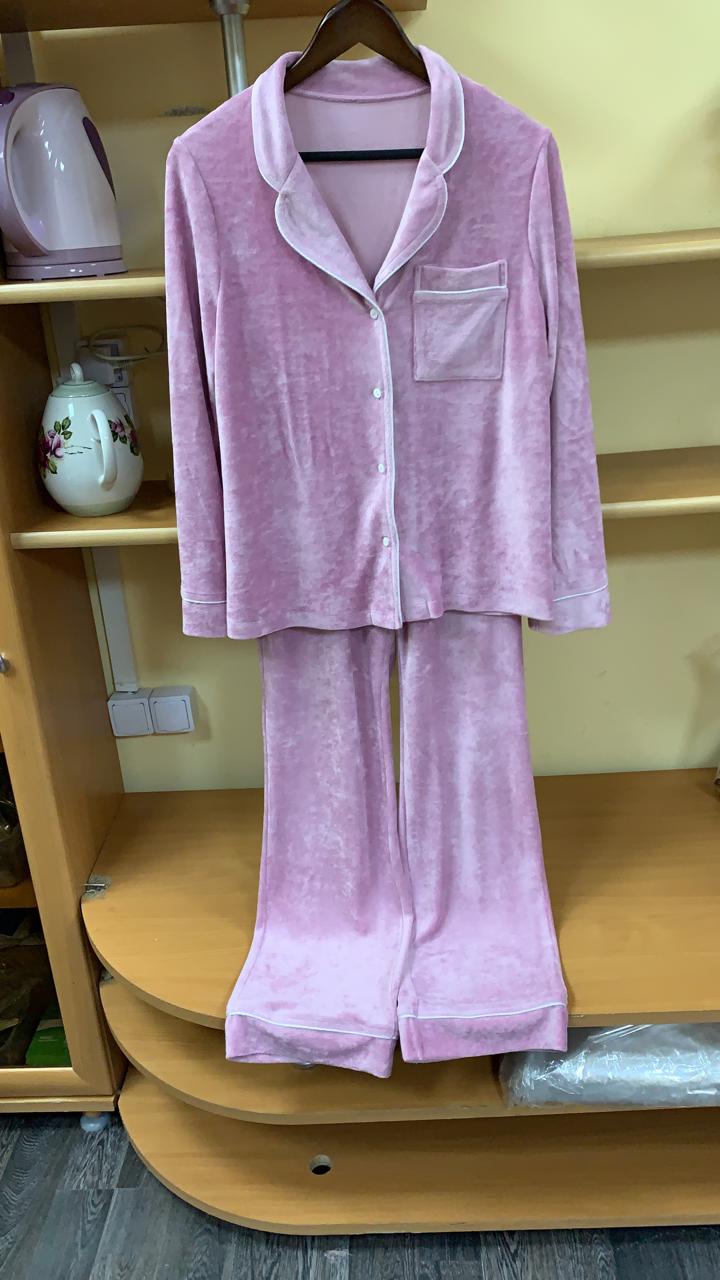 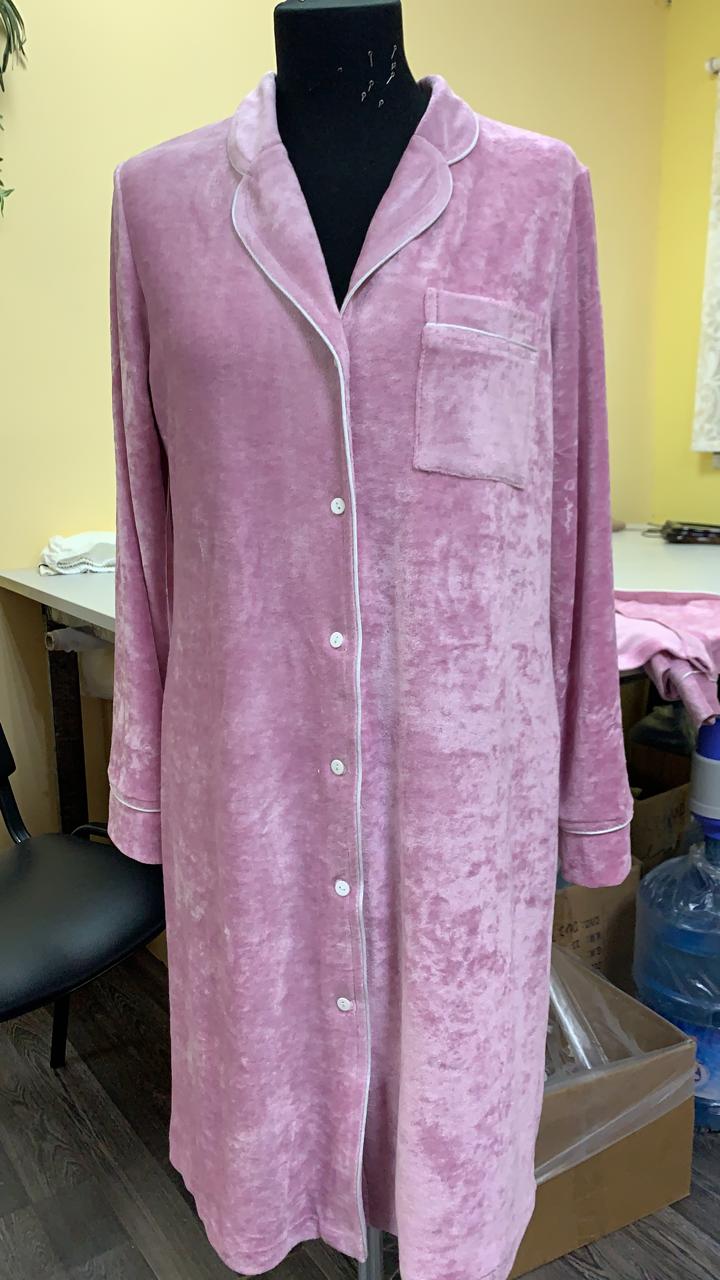 Модели: производство
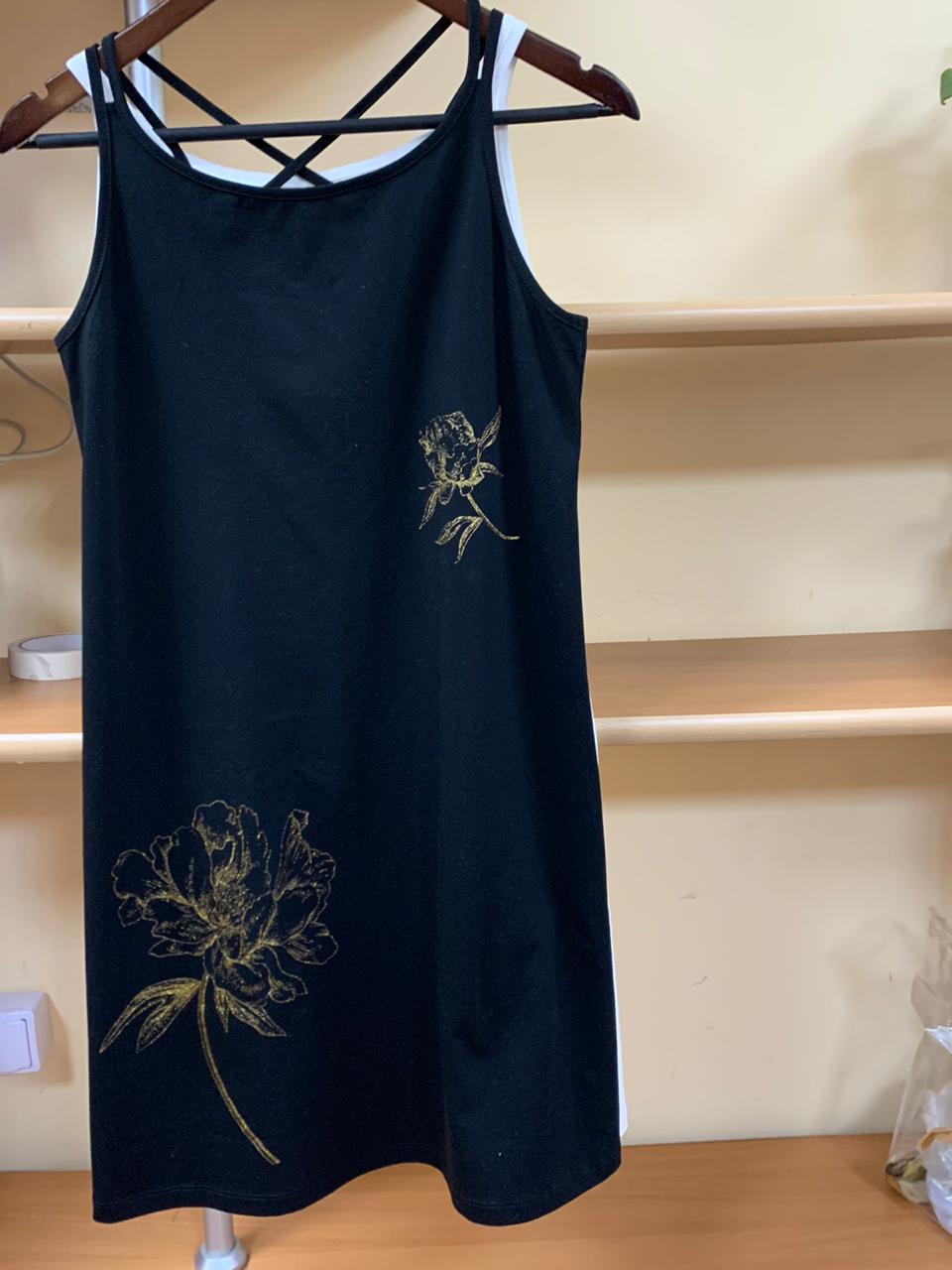 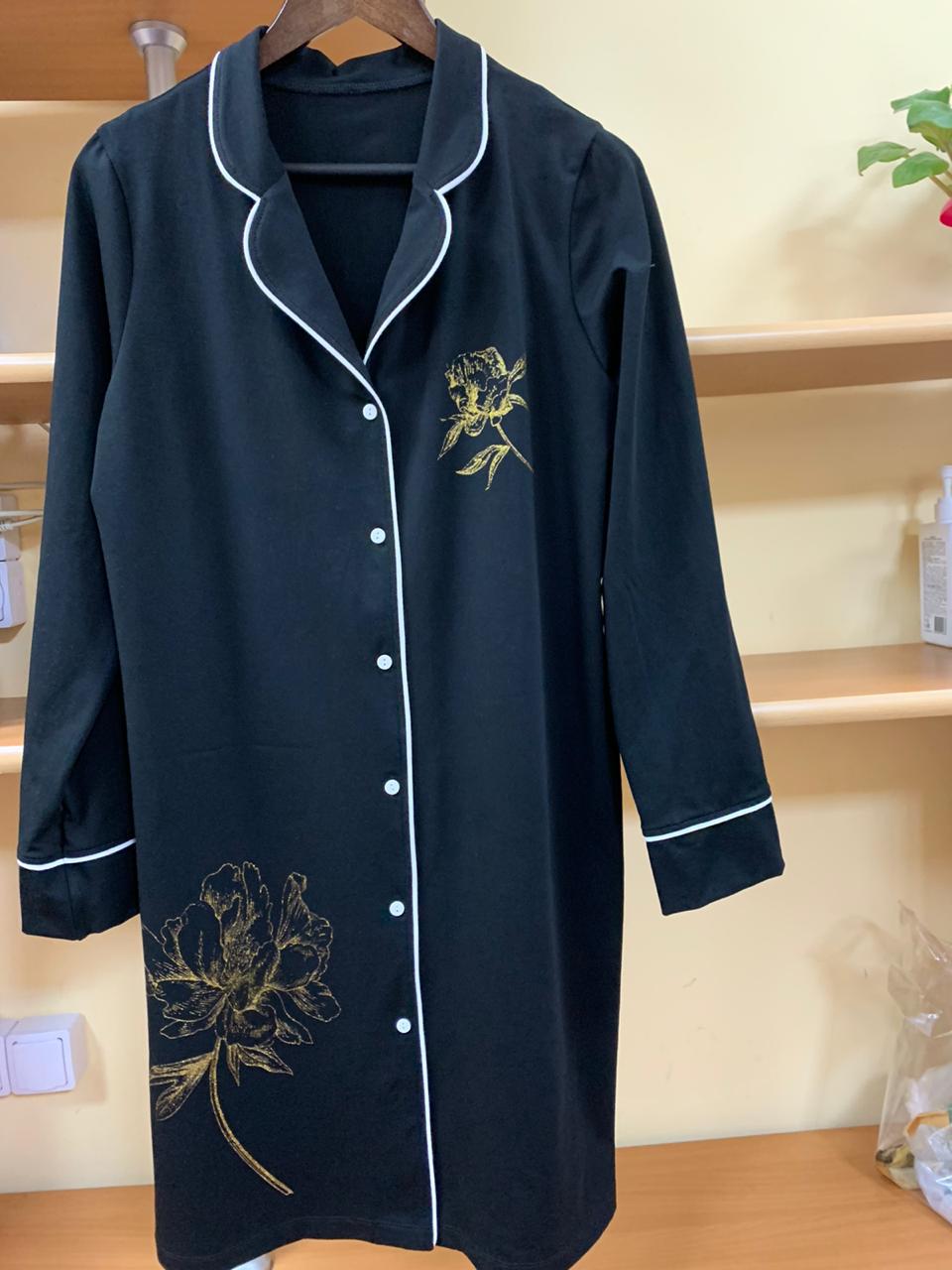 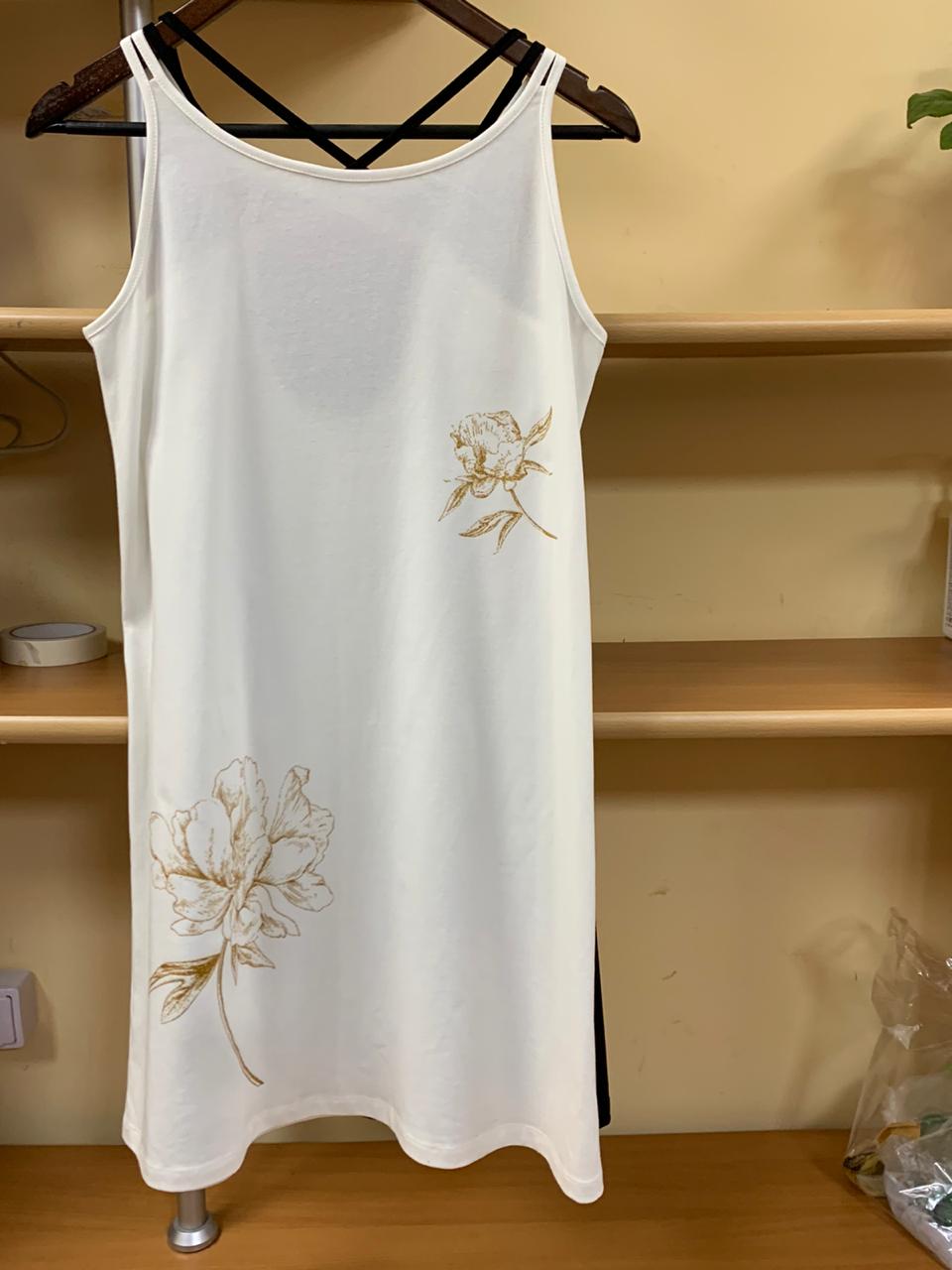 Лукбук
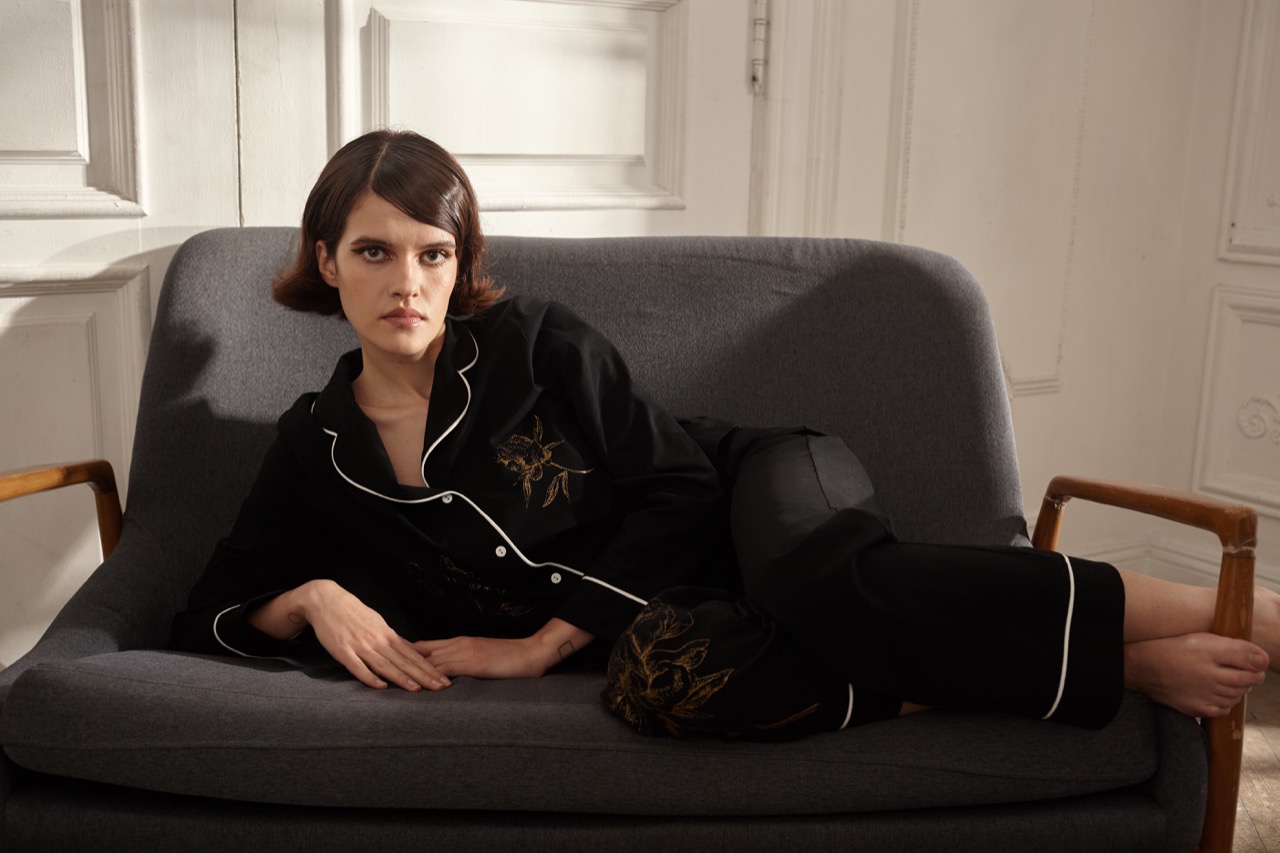 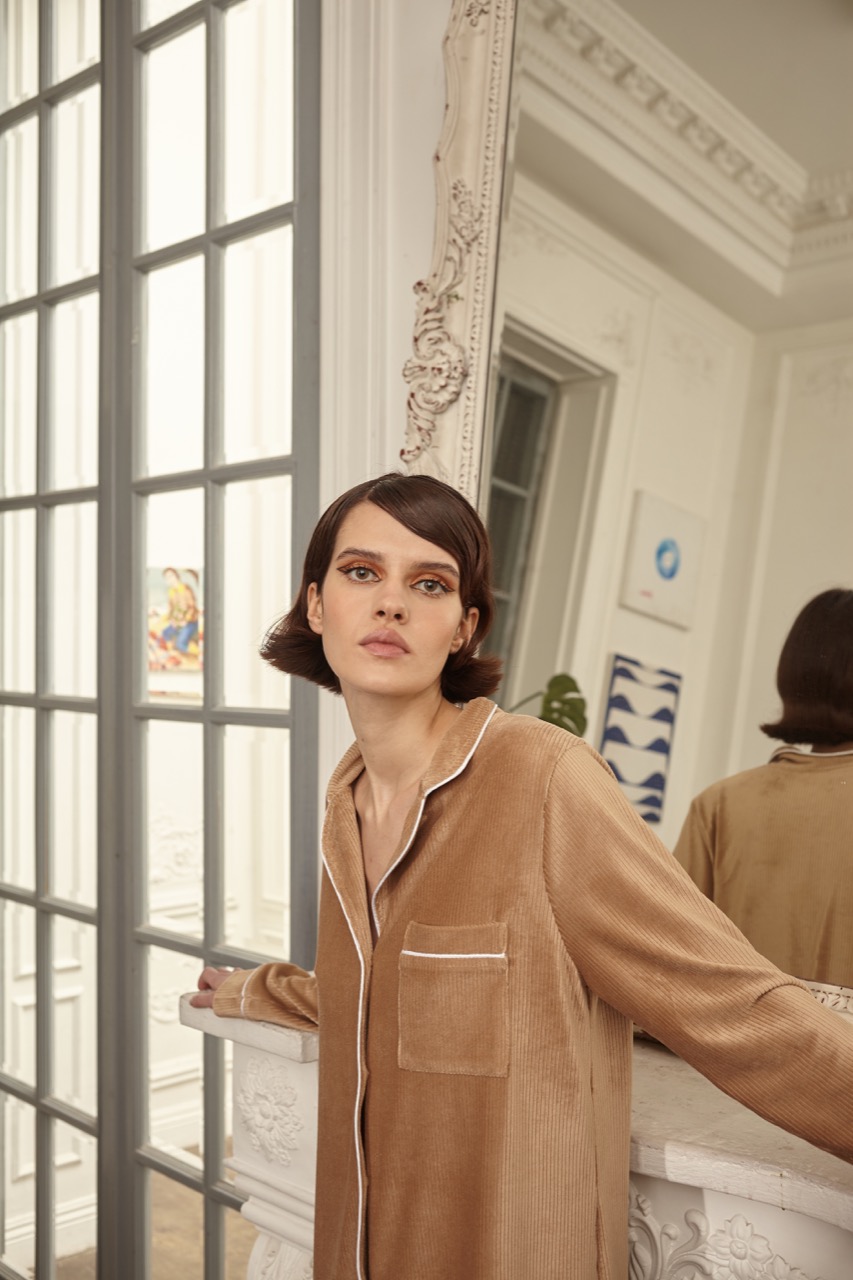 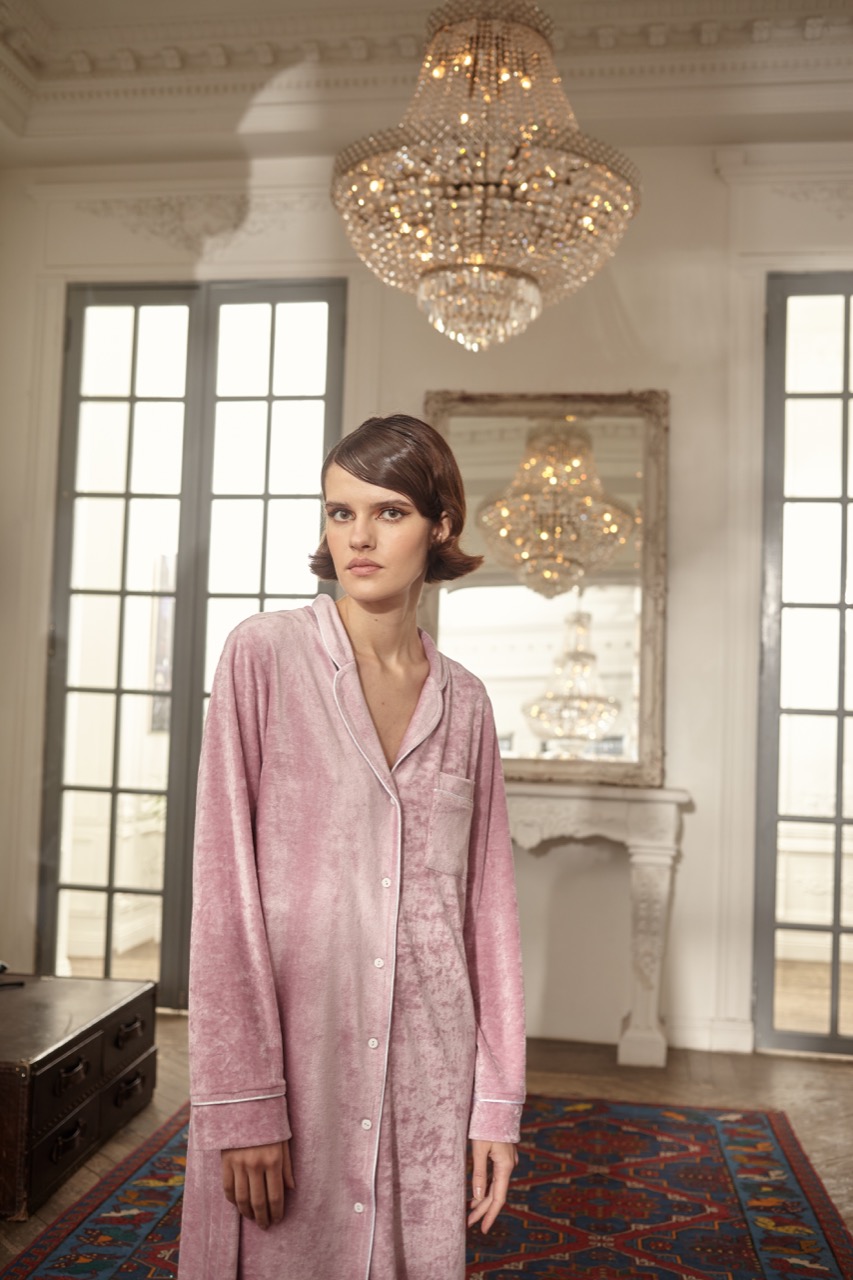 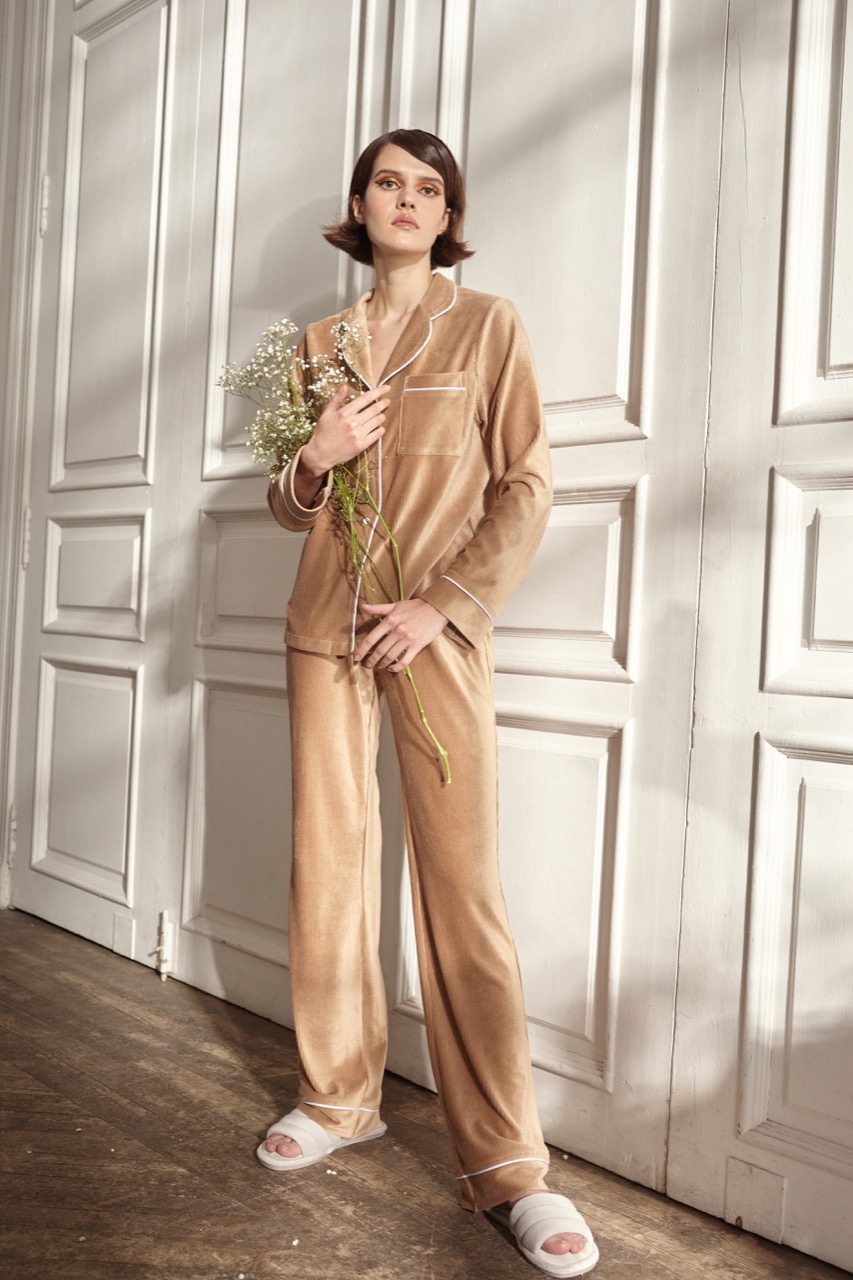 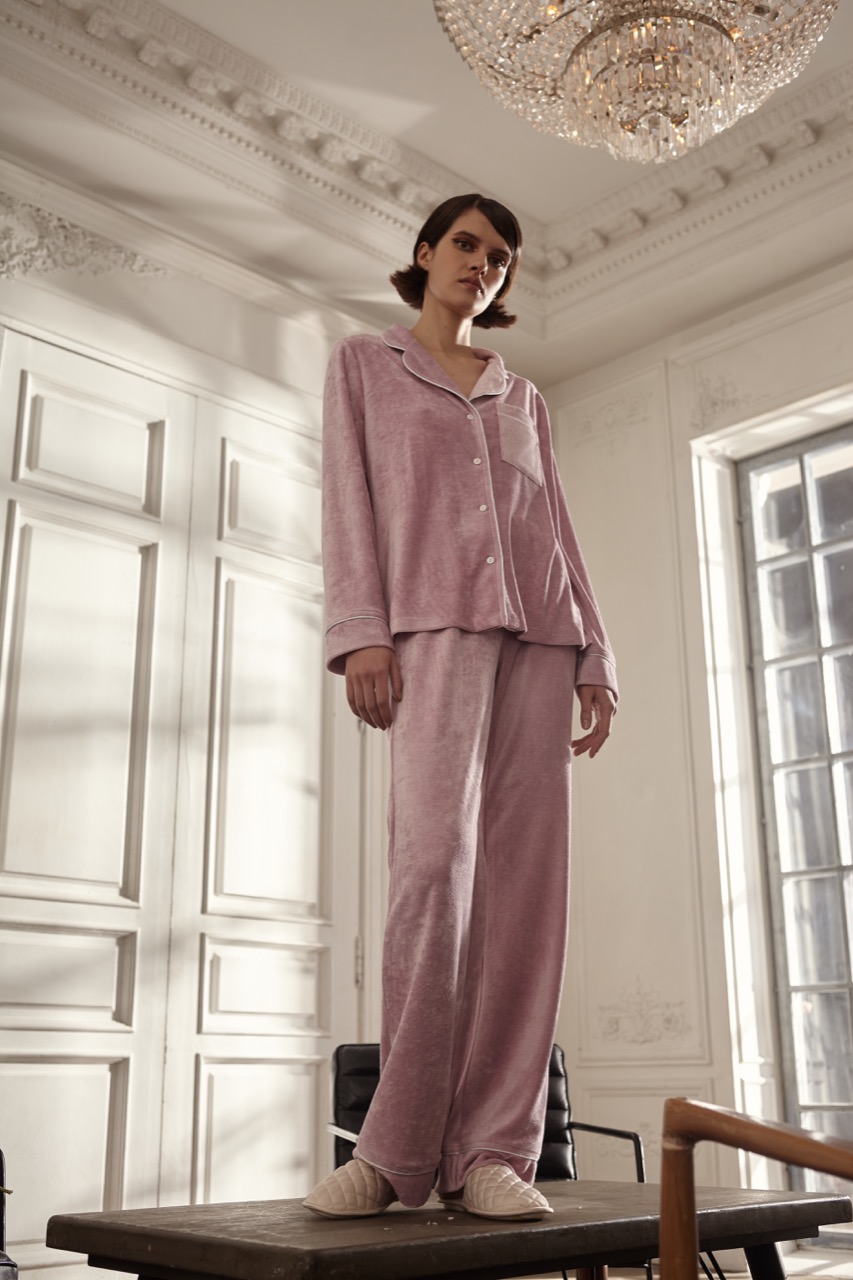 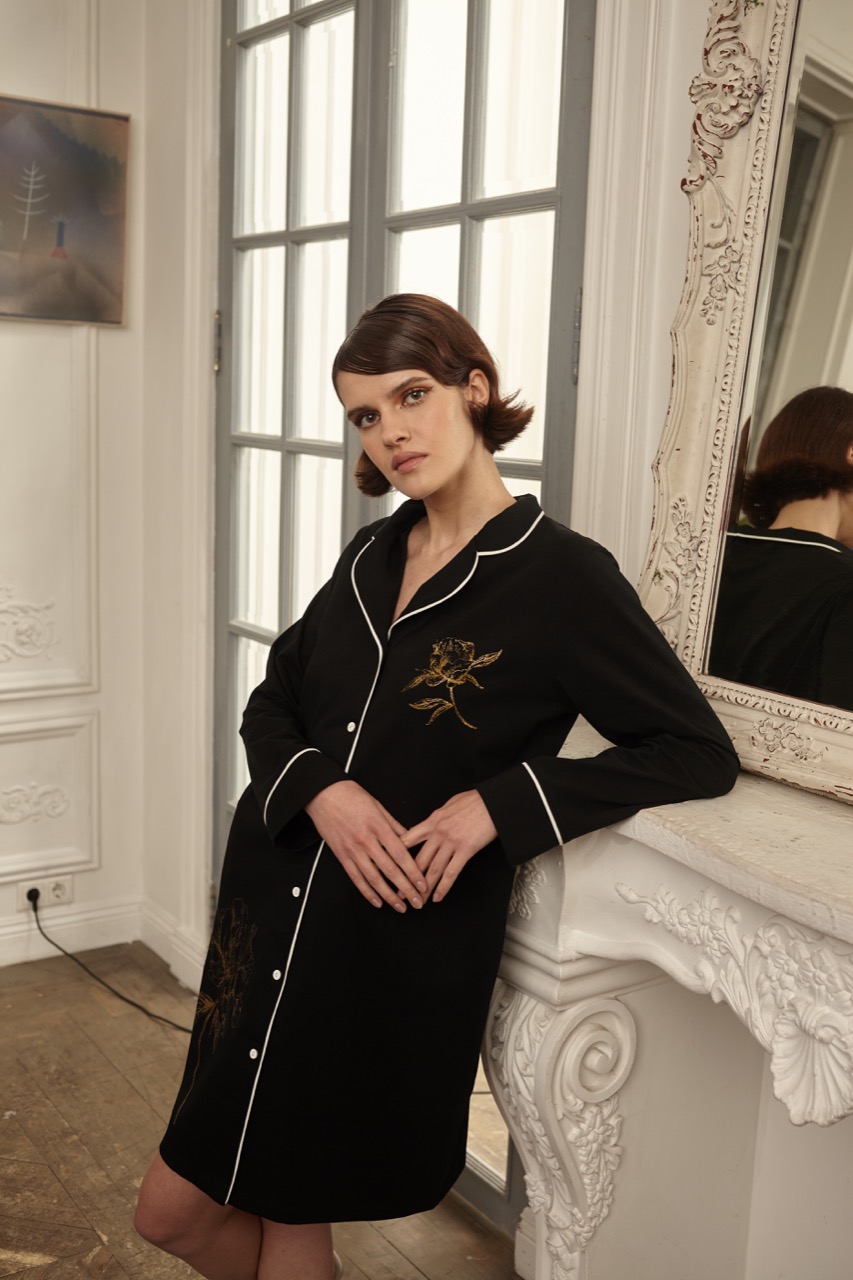 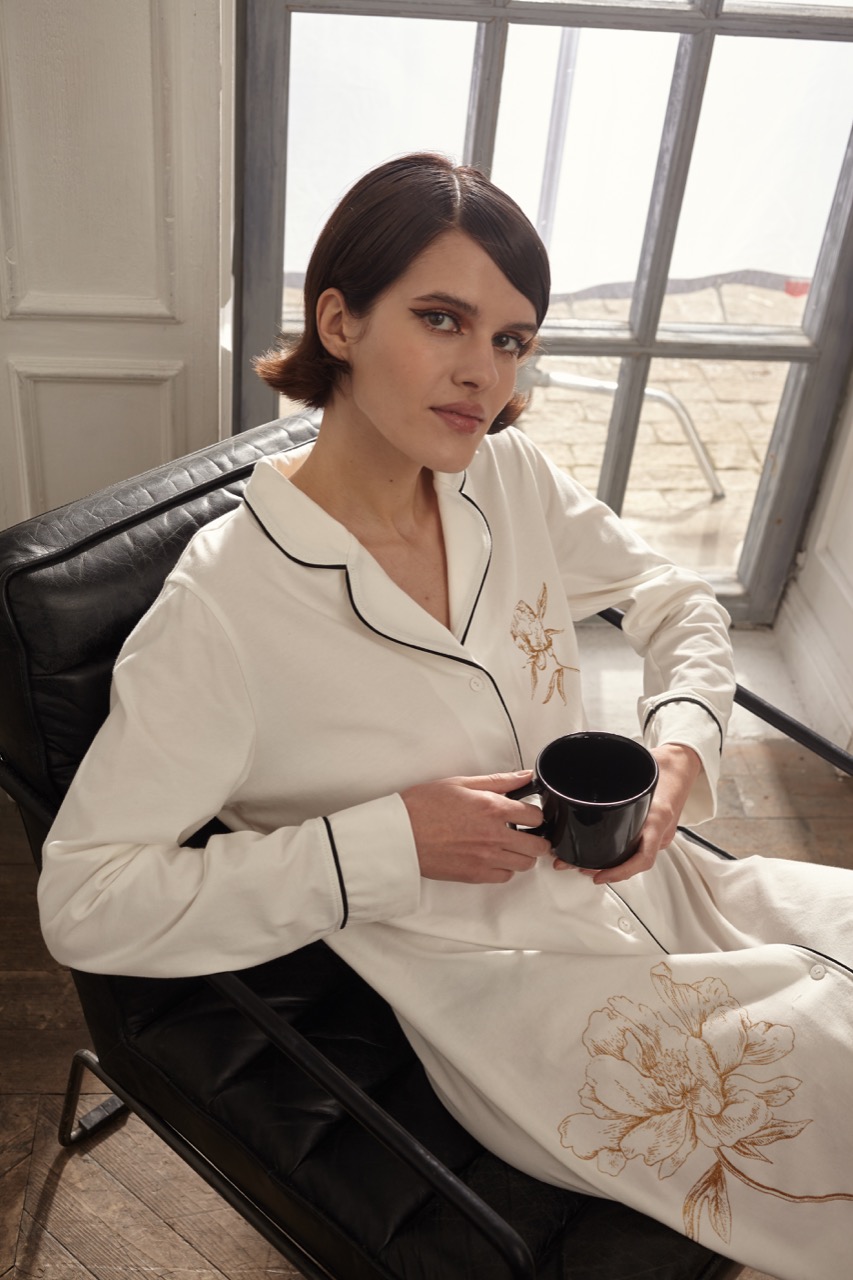 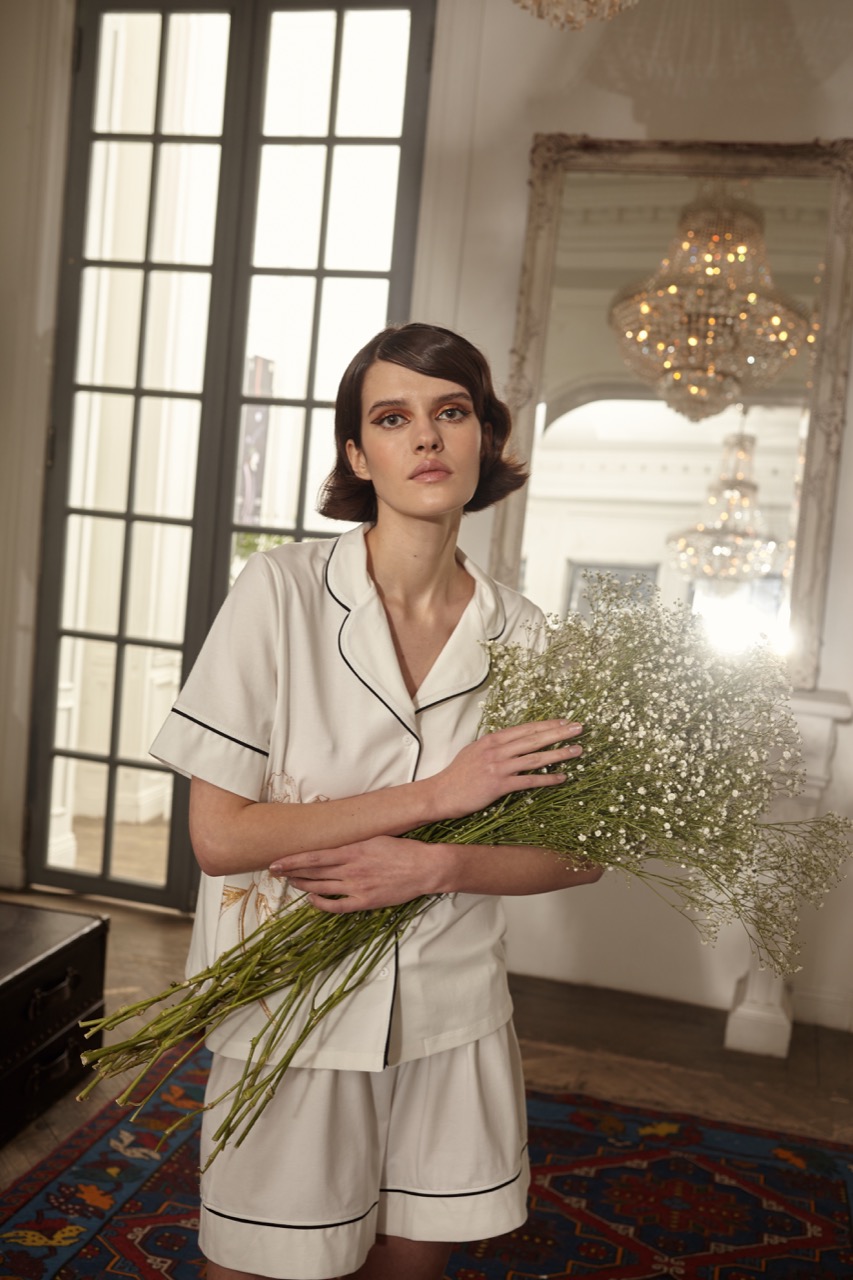 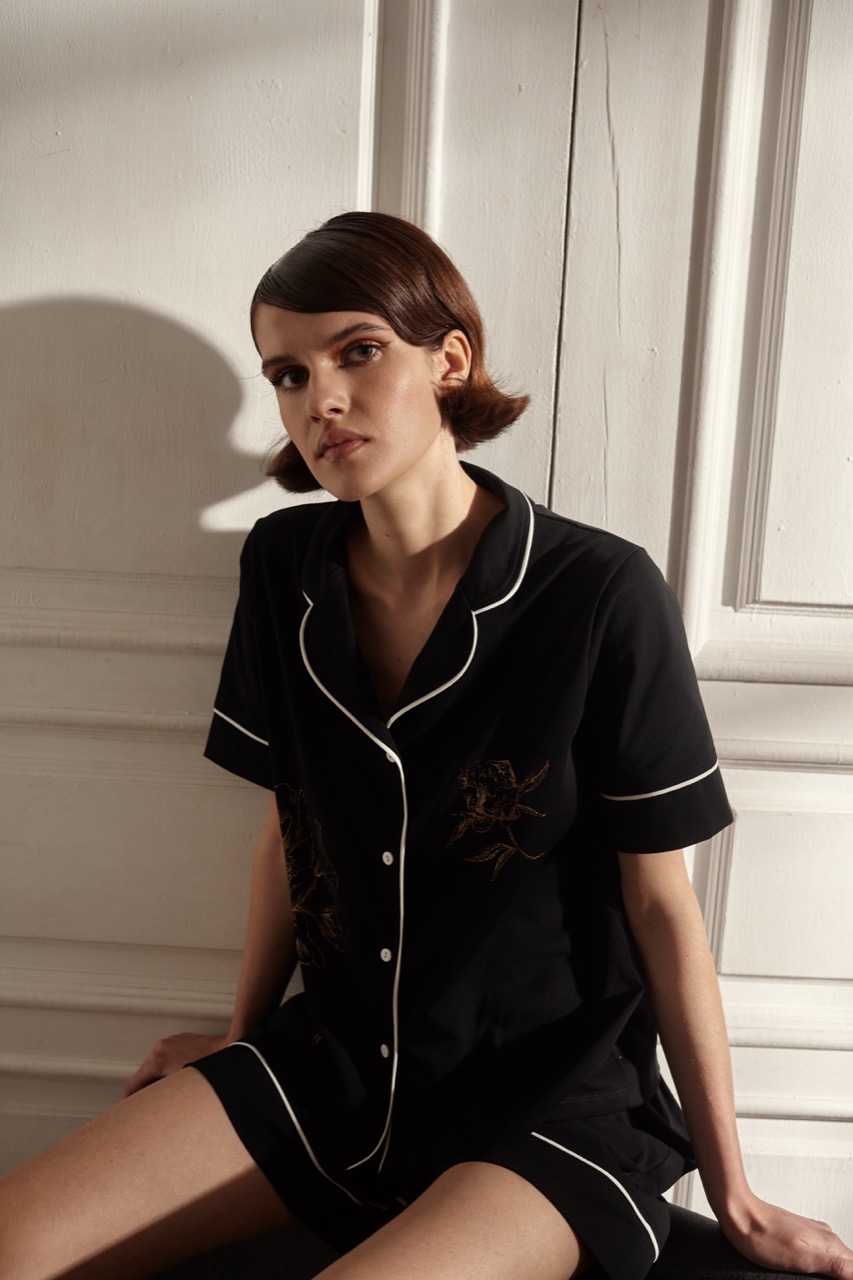 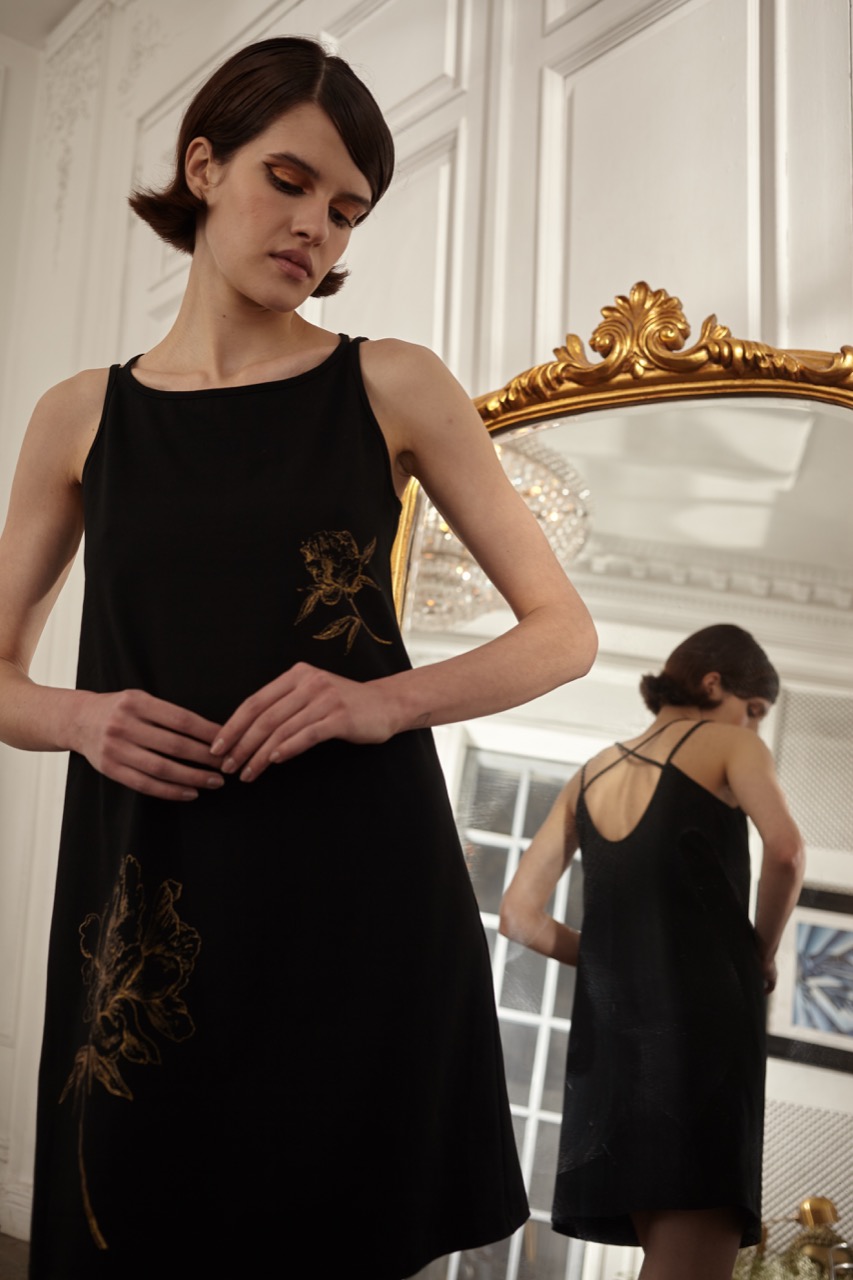 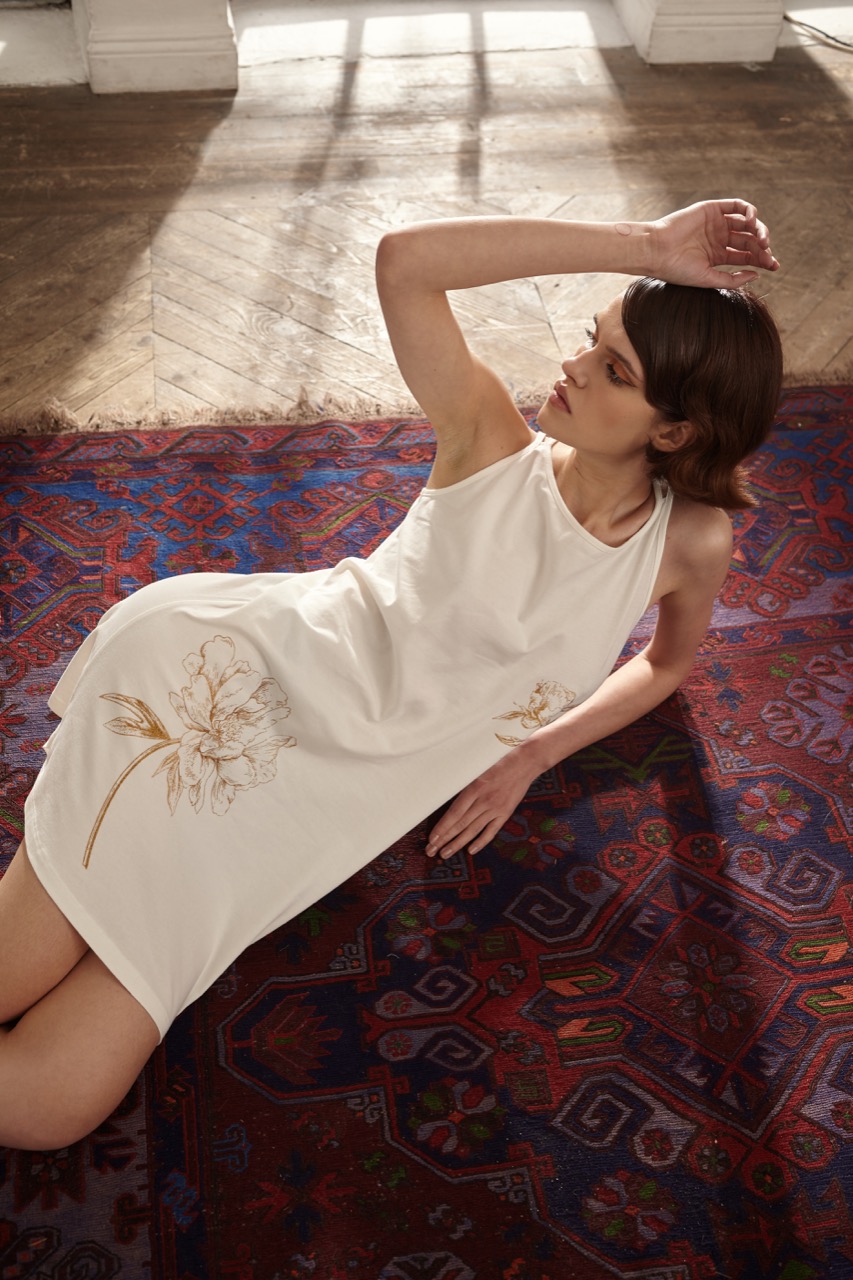 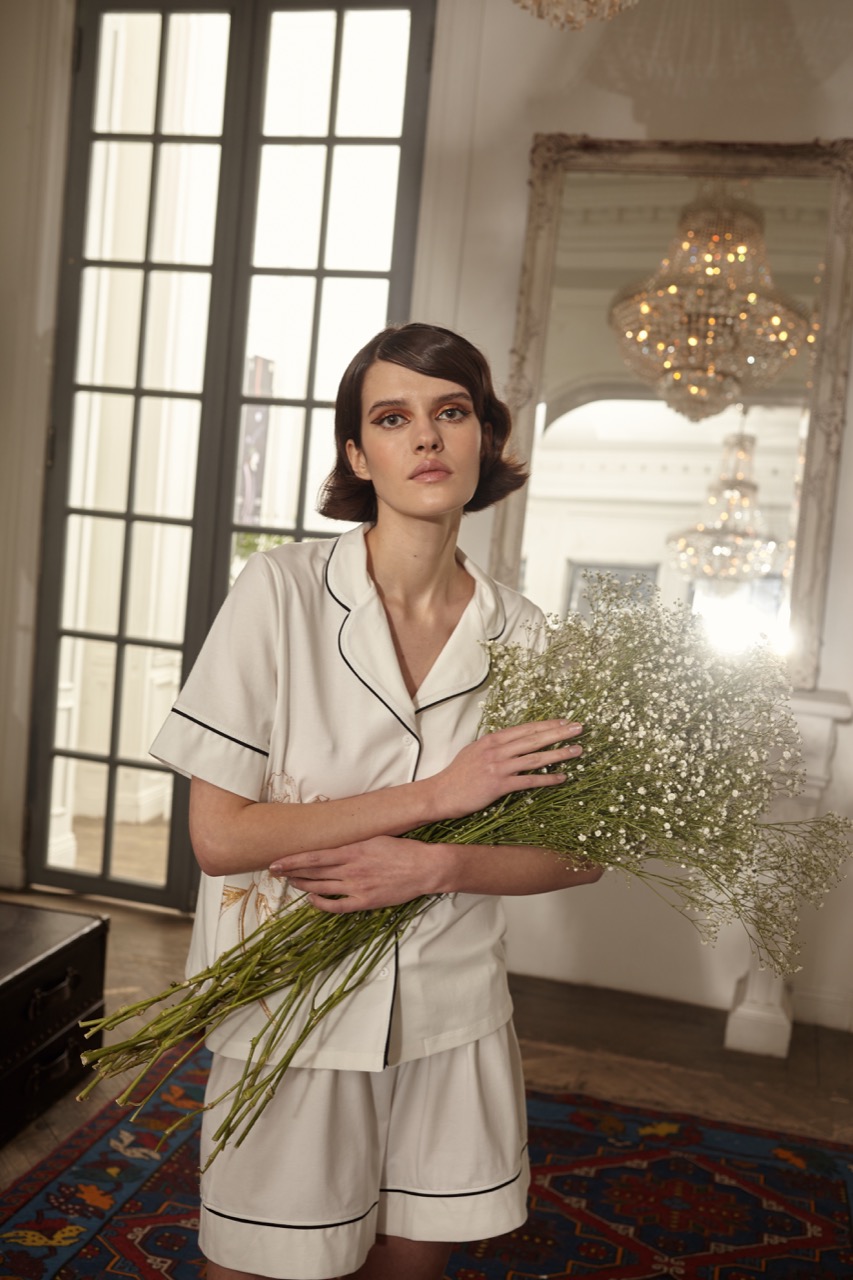 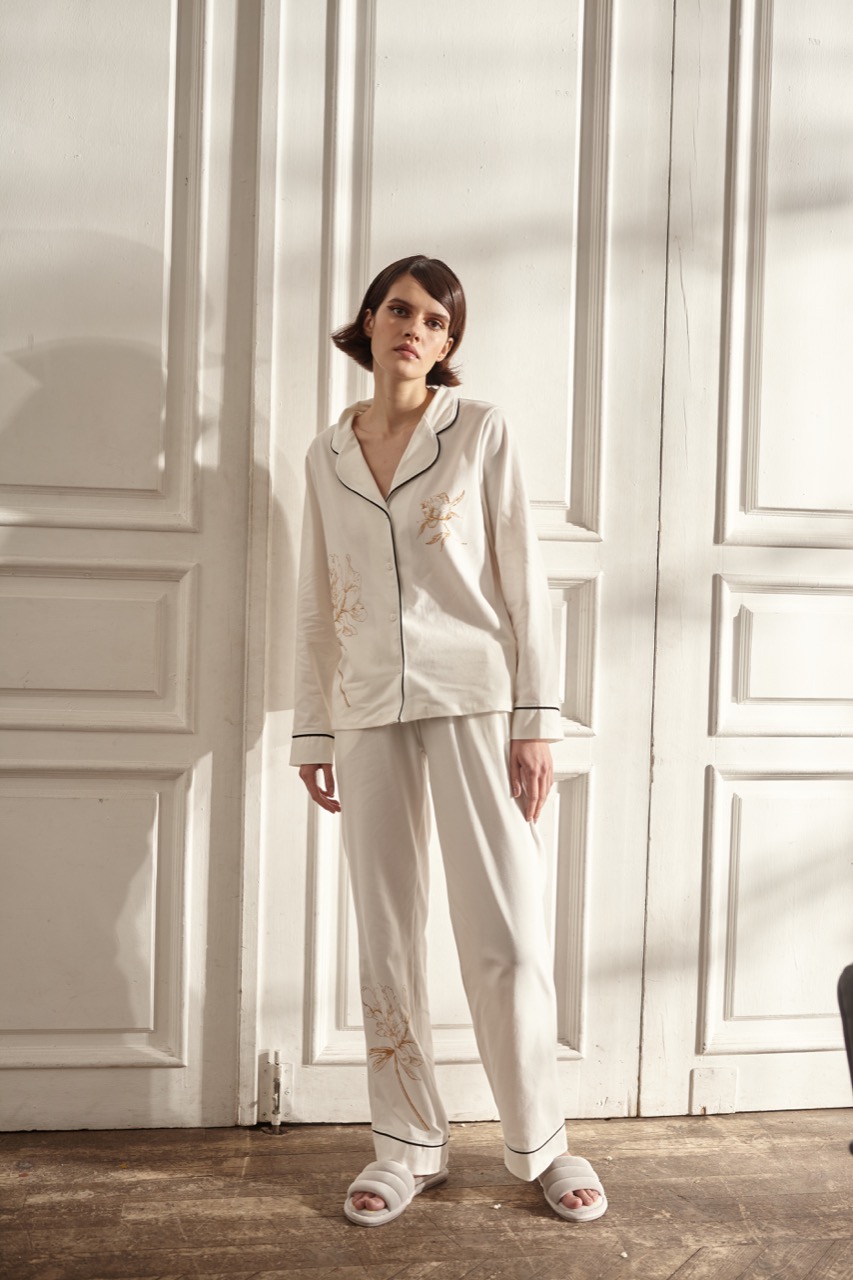 КАК РАБОТАТЬ НАД НОВЫМ БРЕНДОМ
Ланика/
Tsarina
Компания Ланика
О компании: «Ланика» основана в 1996 год. В настоящее время компания Lanicka специализируется на производстве женской одежды. В первую очередь это верхняя одежда: пальто, плащи, пуховики, куртки, шубки из экомеха. Также в перечень продукции входит костюмный ассортимент. Производим трикотажные изделия: платья, шапки, шарфы, кардиганы, джемпера, жилеты. Отшиваем футболки и худи.
Сайт: https://lanicka.ru
Ассортимент: верхняя одежда, костюмная группа, трикотажные изделия
Технические возможности: Численность сотрудников не превышает 100 человек. Структура организации линейно-
функциональная. Команда разрабатывает в сезон порядка 100 моделей. Существует основной ассортимент – это верхняя
одежда. Компания выпускает ее уже более 20 лет. Примерно 5000 единиц в месяц.
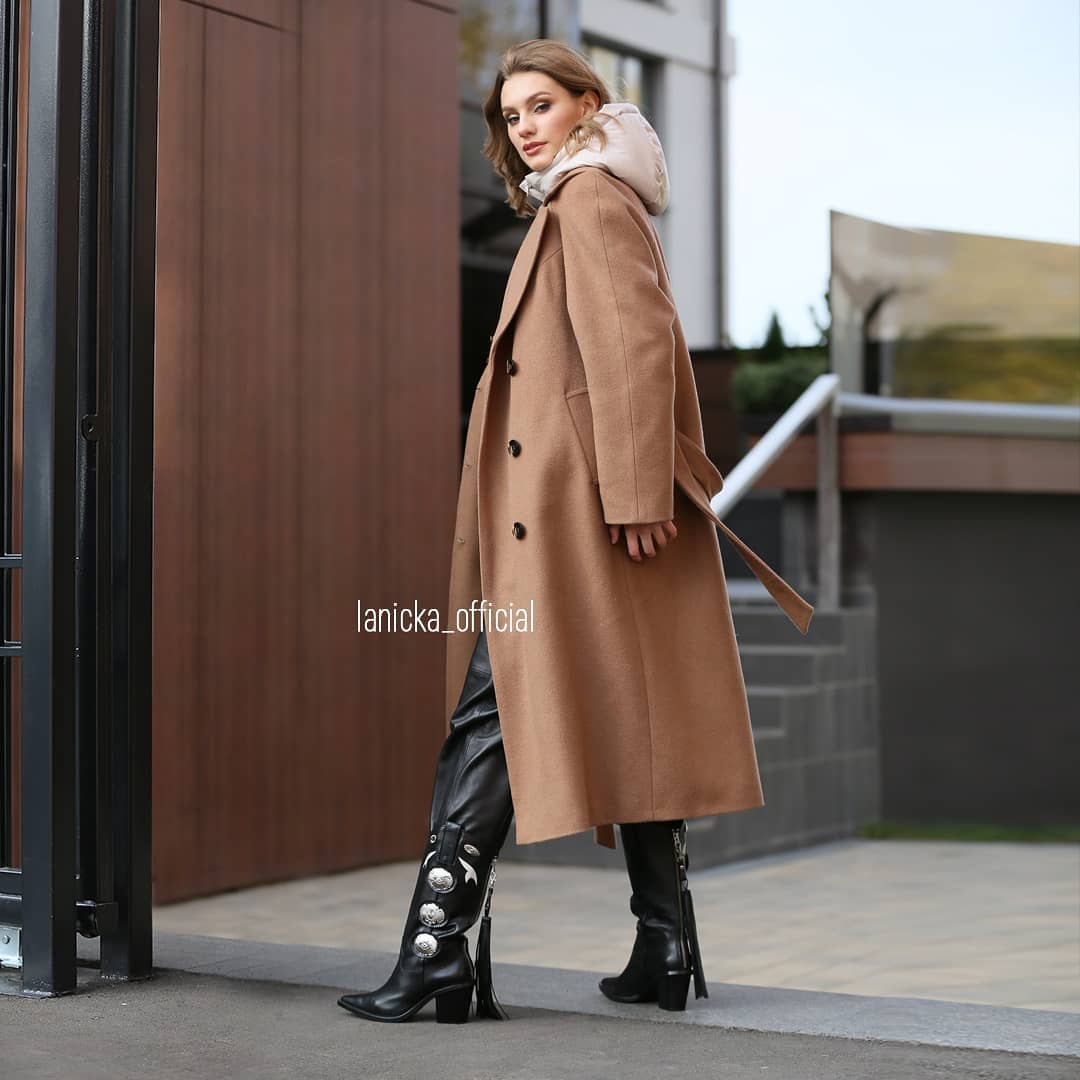 Точки роста
Бизнес-контекст
Премиум-сегмент, где бренд-транслятор ценностей с точным и понятным аудитории позиционированием.
Расширение пристутствия онлайн с современным сообщением и визуальными сигналами –> расширение аудитории – > рост доли рынка.
Увеличение маржинальности. При использование действующих производственных ресурсов.
Фундамент
Бизнес-контекст
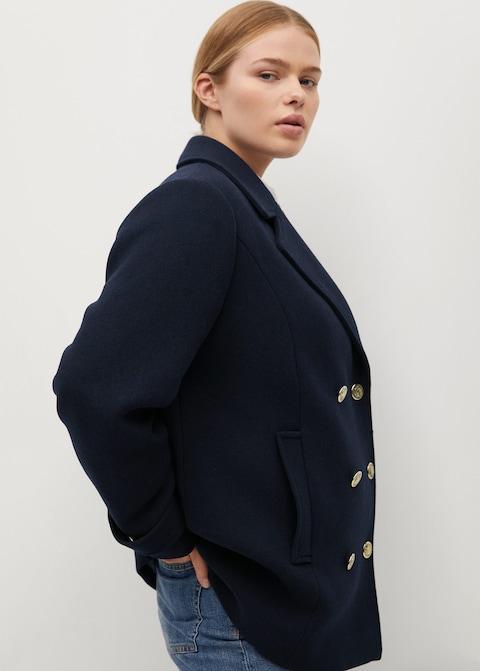 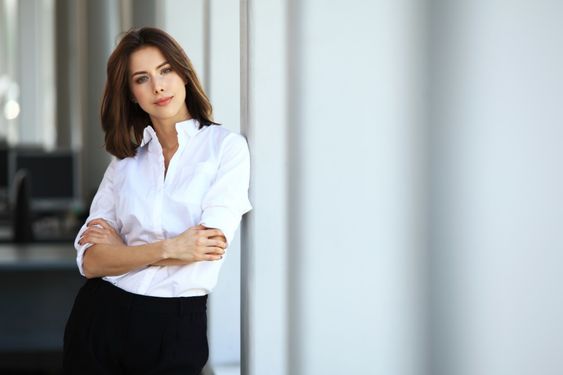 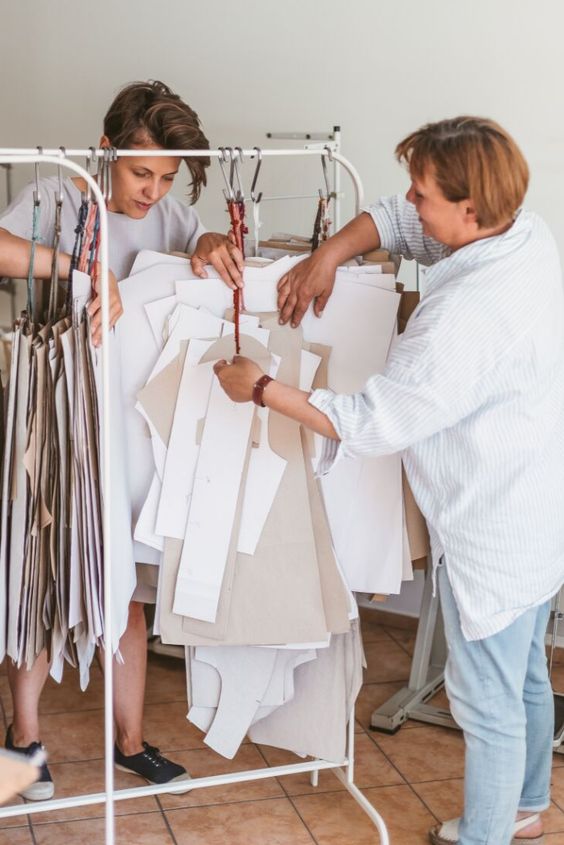 Особенное внимание к качеству и конструкции изделия. Широкий размерный ряд. Принципы исследования в разработке ассортимента.
История создания бренда, история основательницы – selfmade woman. Социальная позиция и активность.
Принципы устойчивости в производственном процессе. Дружный коллектив.
Конкурентное поле
Потенциальное
Международные бренды
Celine /особенно при Фиби Фило/
Jil Sander
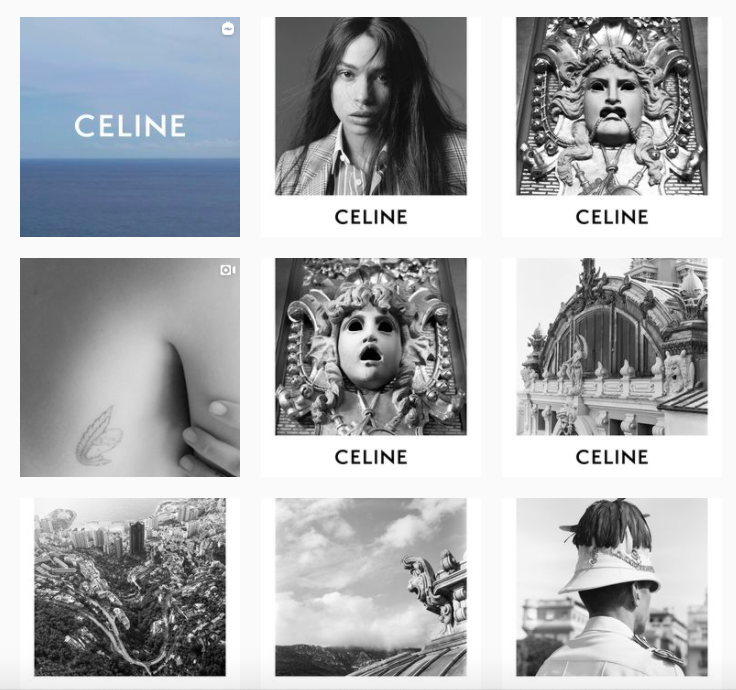 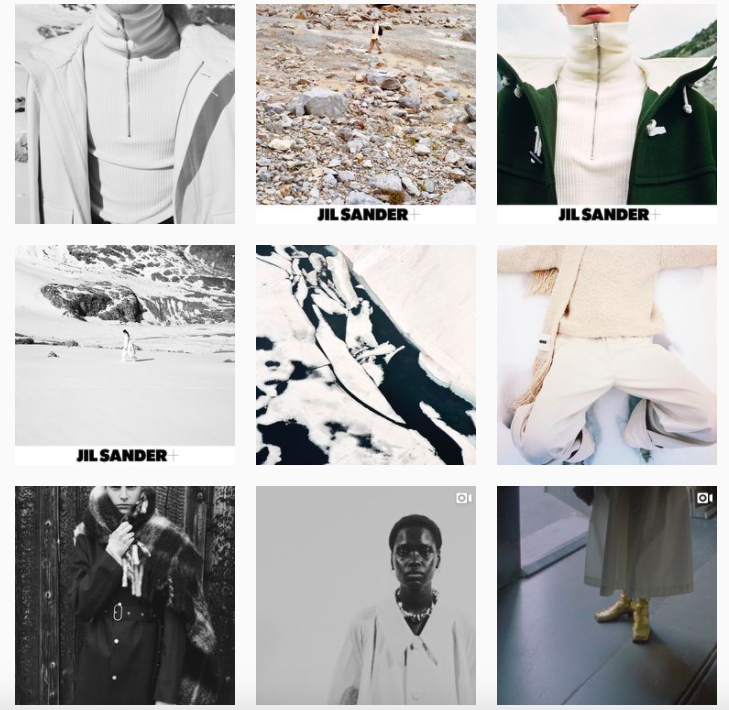 Конкурентное поле
Потенциальное
Международные бренды
The Row
Chloe
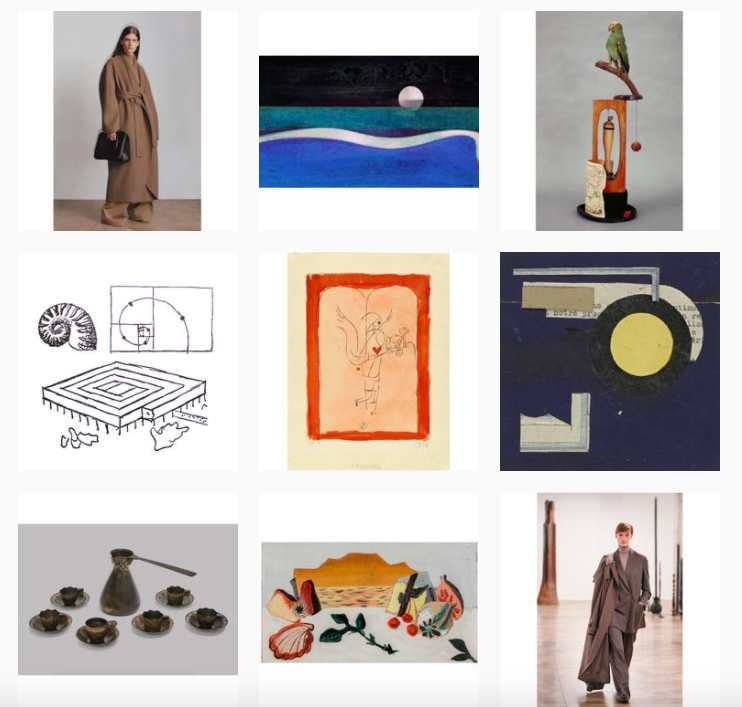 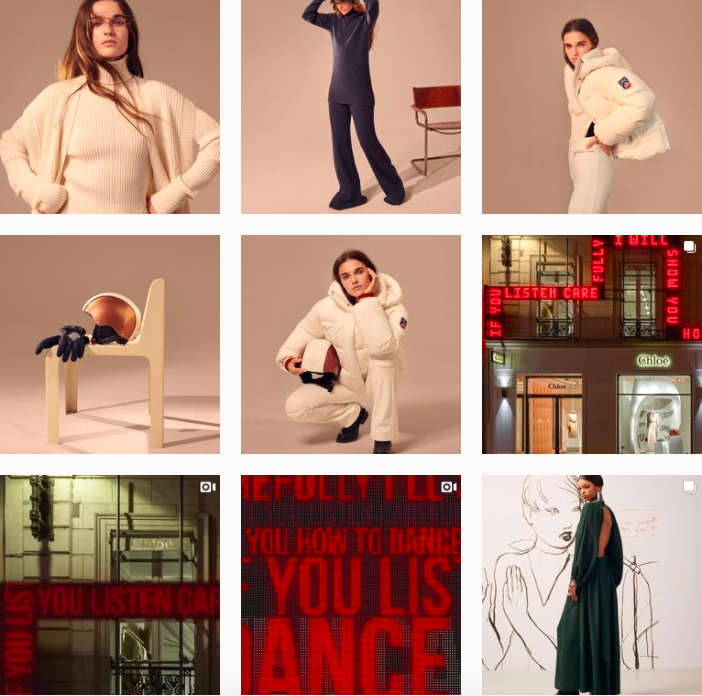 Конкурентное поле
Потенциальное
Международные бренды
1017 Alyx 9SM
Lemaire
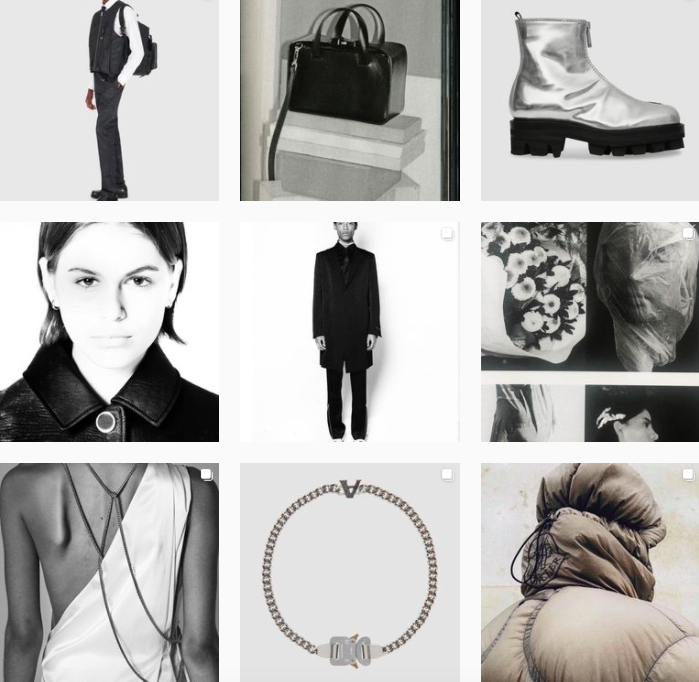 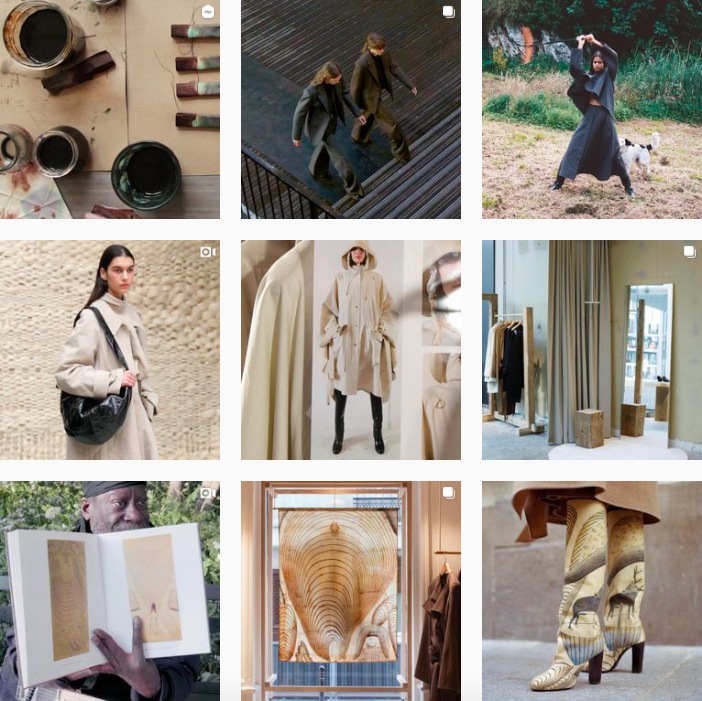 Конкурентное поле
Потенциальное
Российские бренды
Studio29https://www.instagram.com/studio_29_/
0some2somehttps://www.instagram.com/osome2some/
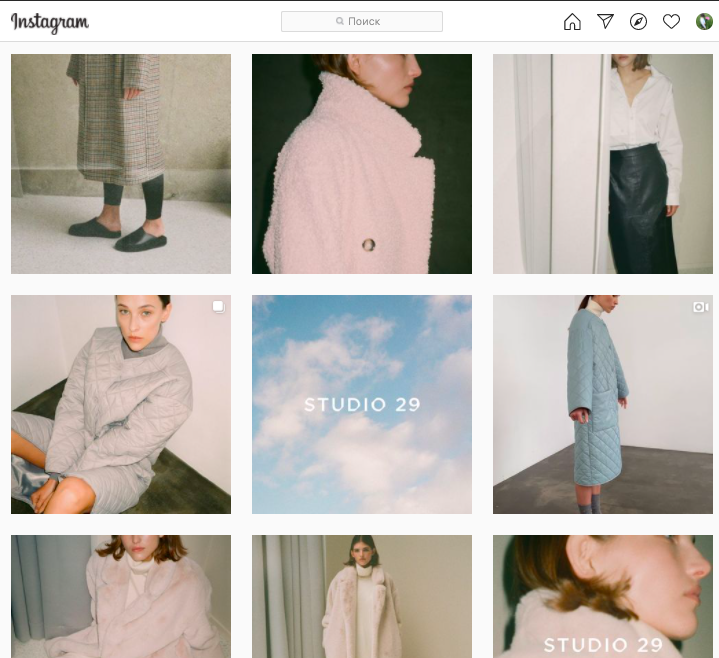 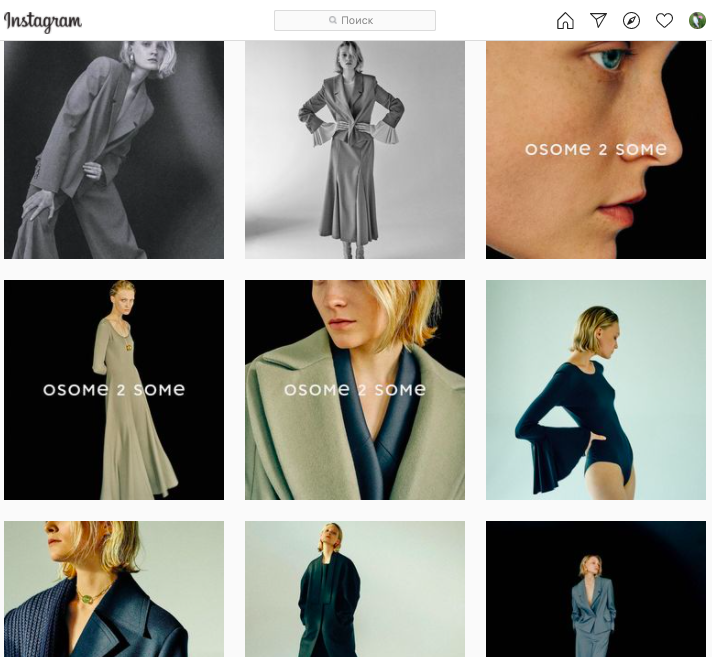 Конкурентное поле
Потенциальное
Российские бренды
Agreeghttps://www.instagram.com/agreeg
Ienki Ienkihttps://ienki-ienki.com/ru
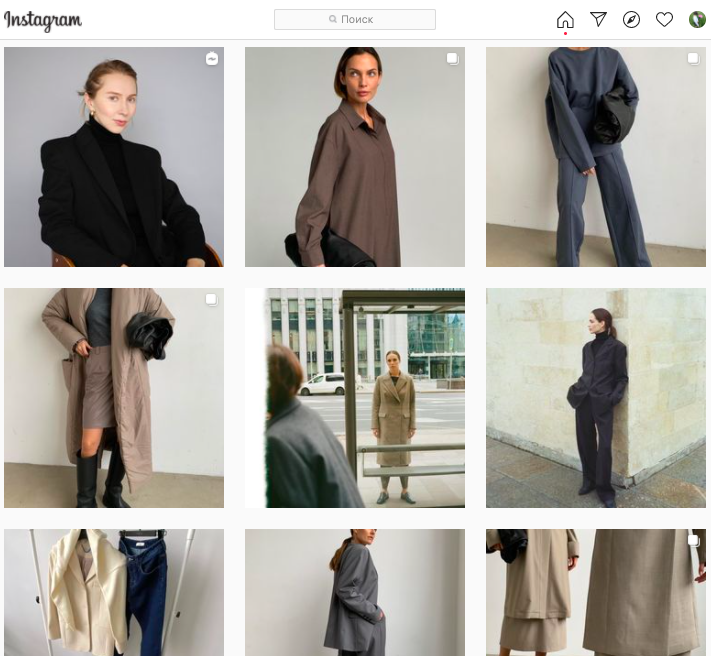 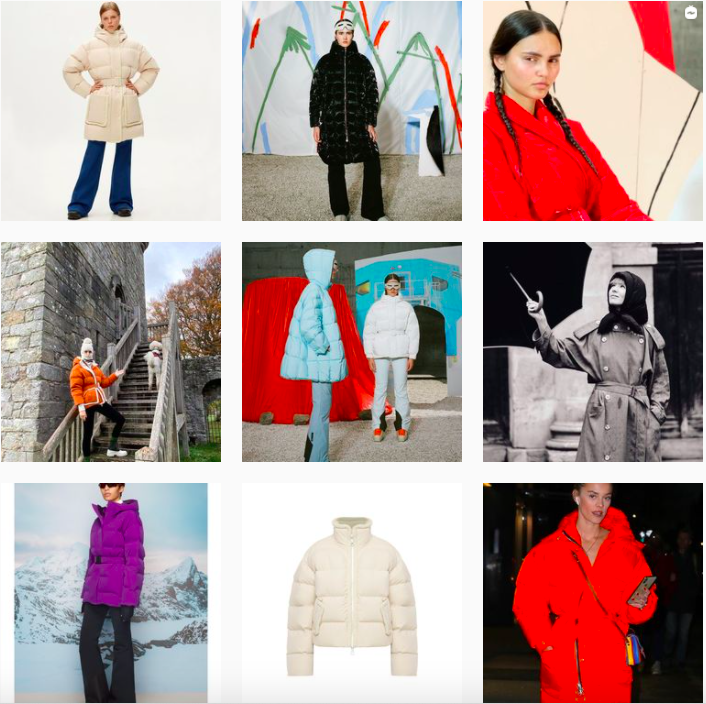 Женщины, которые меняют мир
Русская душою, сама не зная почему…” 
А.С. Пушкин. Евгений Онегин.
Марка верхней и деловой одежды, вдохновленная русской женщиной. 
Активная, умная, самодостаточная, самобытная, вдохновляющая. Женщина, которая своими действиями меняет мир. 

Женщина в бизнесе. Лидер на тонкой гибкой грани между жесткостью феминизма, и материнской душевности, между Европой и Азией. Мать Мира. Мать всея Руси. 

Минималистичная боярыня в современной культуре. 







.
Бренд-система: мудборд
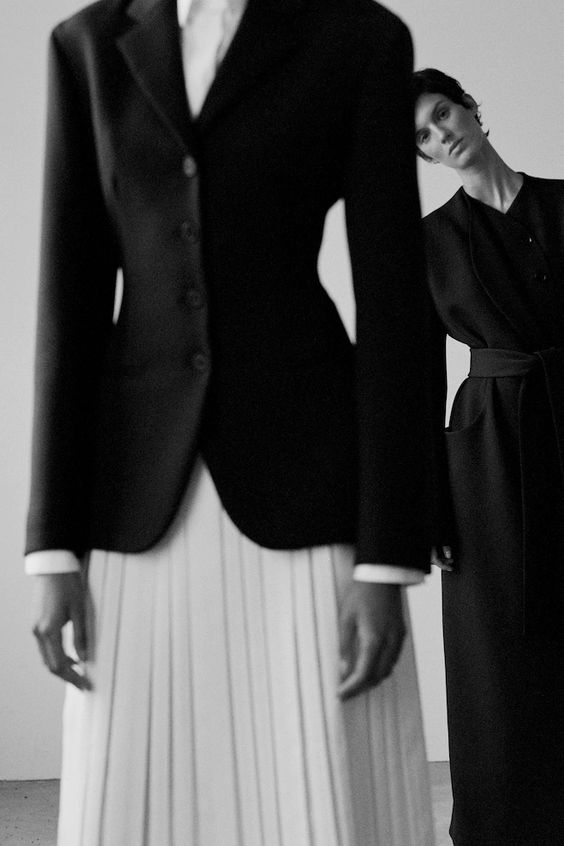 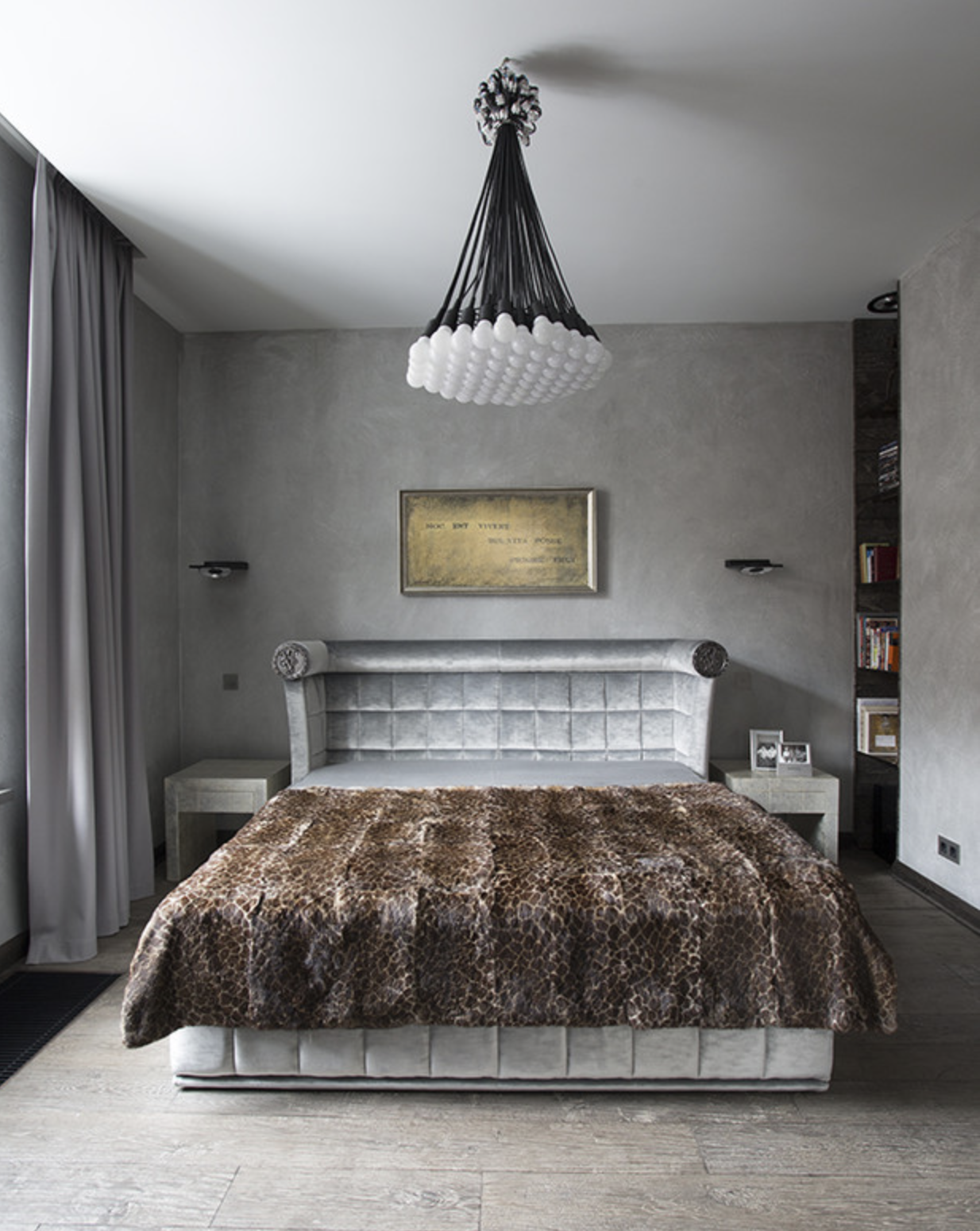 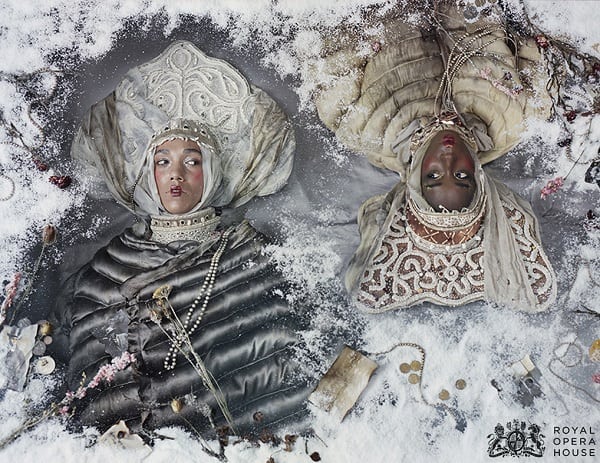 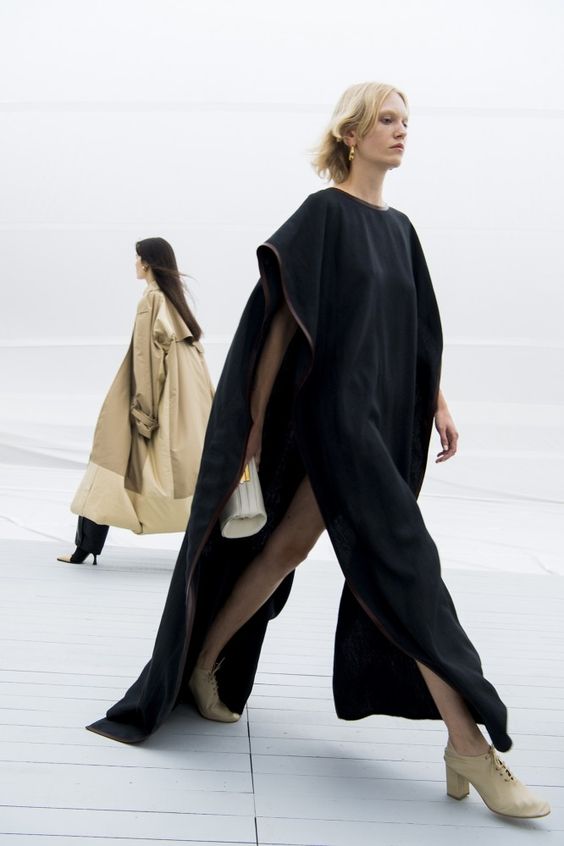 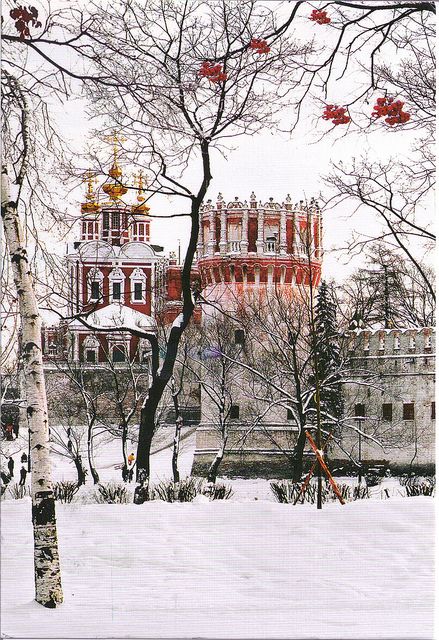 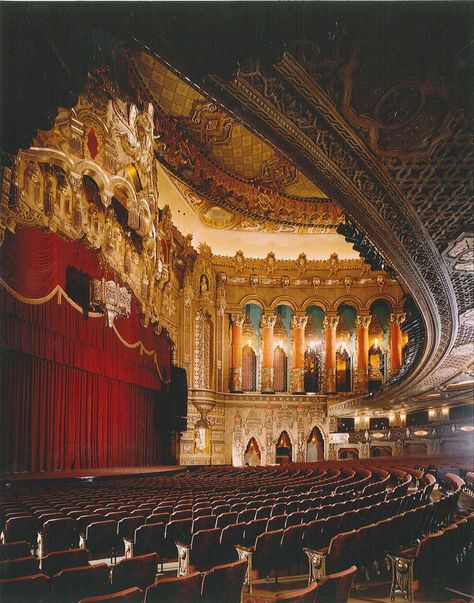 Бренд-система
Бренд-продукт
Верхняя и деловая одежда, пуховики. Современный, идеально исполненный.
Бренд-организация
Из России,основанная  selfmade женщиной.
Бренд-персона
Харизматична, современная, fresh, интеллектуальная, самодостаточная.
Бренд-символ
Фокус, действие, чистота, конструктивизм, форма.
Ядро аудитории: ценности
Хард Интутитив

я-ориентация

star power, политики, владельцы бизнеса, топ-менеджеры. сообенно, финансовых IT строительных компаний, профспортсменки, соц активистки большого влияния, айти-стартапы, лидеры сообществ.

Примеры: Наталья Фишман-Бекмамбетова, Нателла Крапивина, Хакамада, Марина жигалова,  Марина Лошак, Людмила Дмитриева, глава Google в России - Юлия Соловьева, Алёна Долецкая
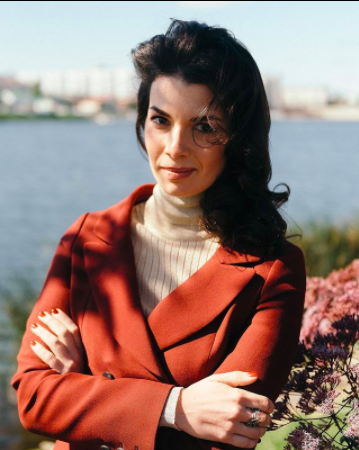 Аудитория
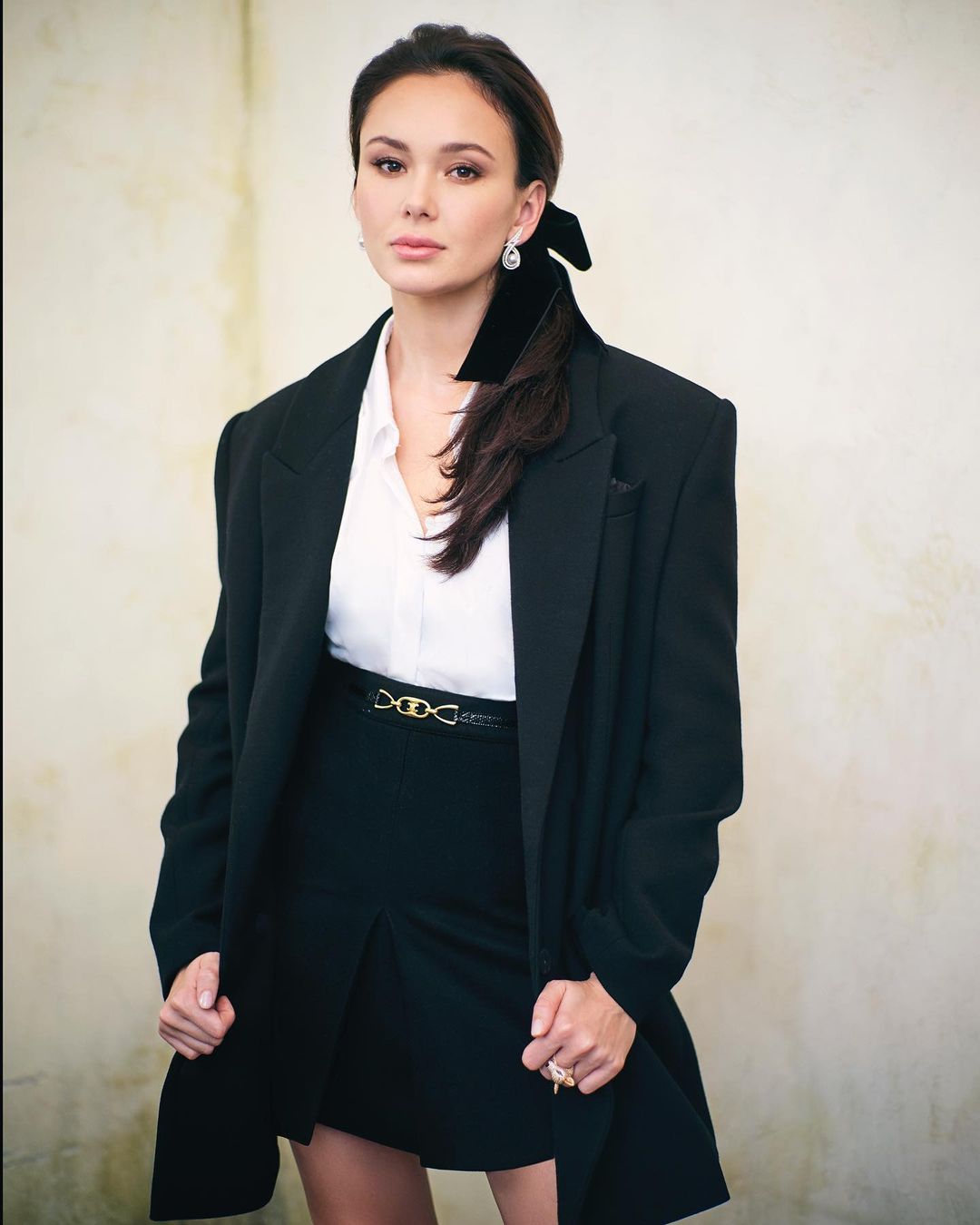 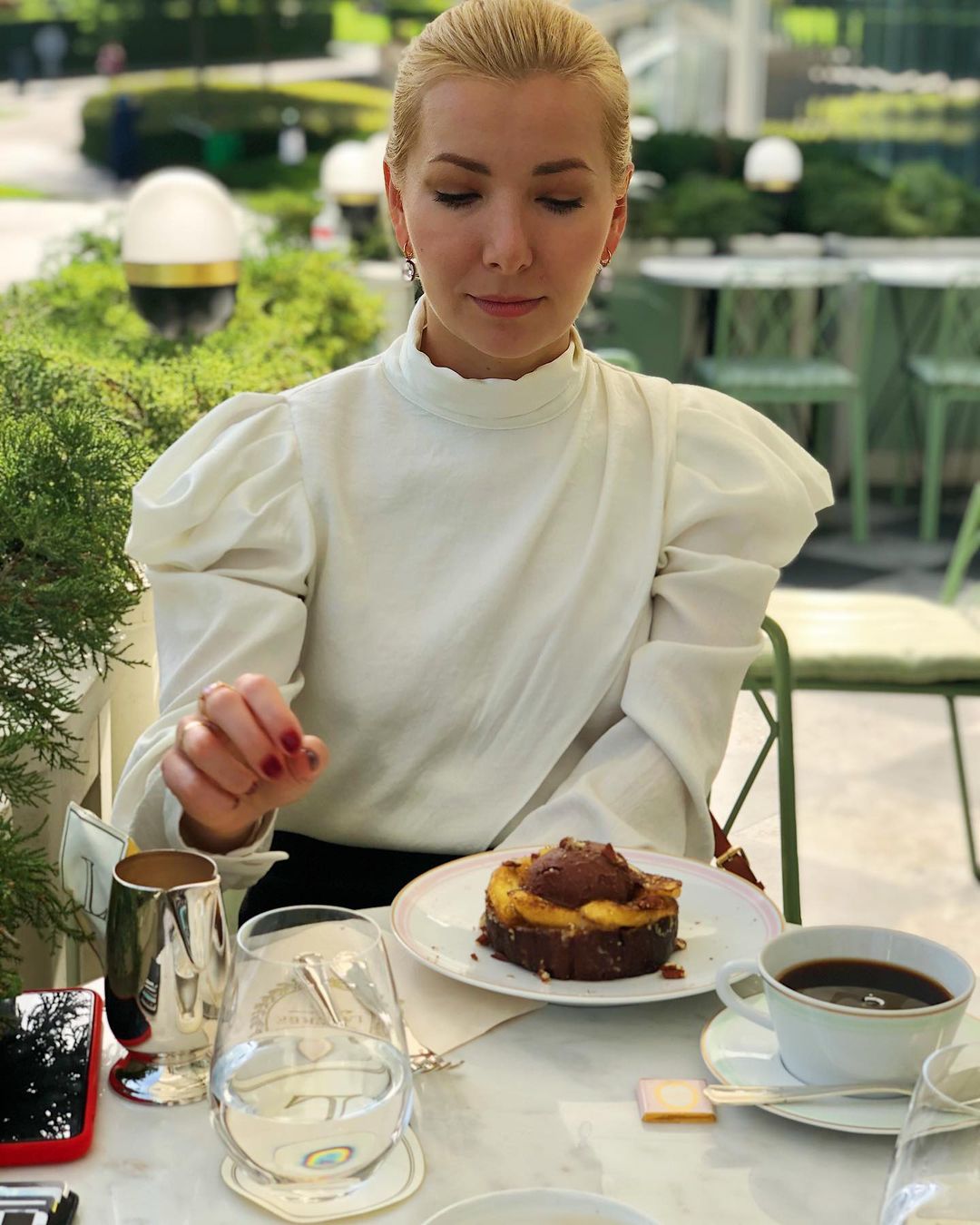 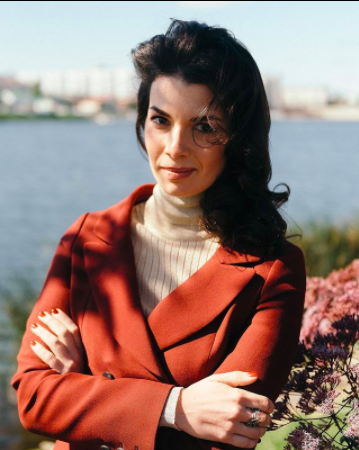 Аудитория
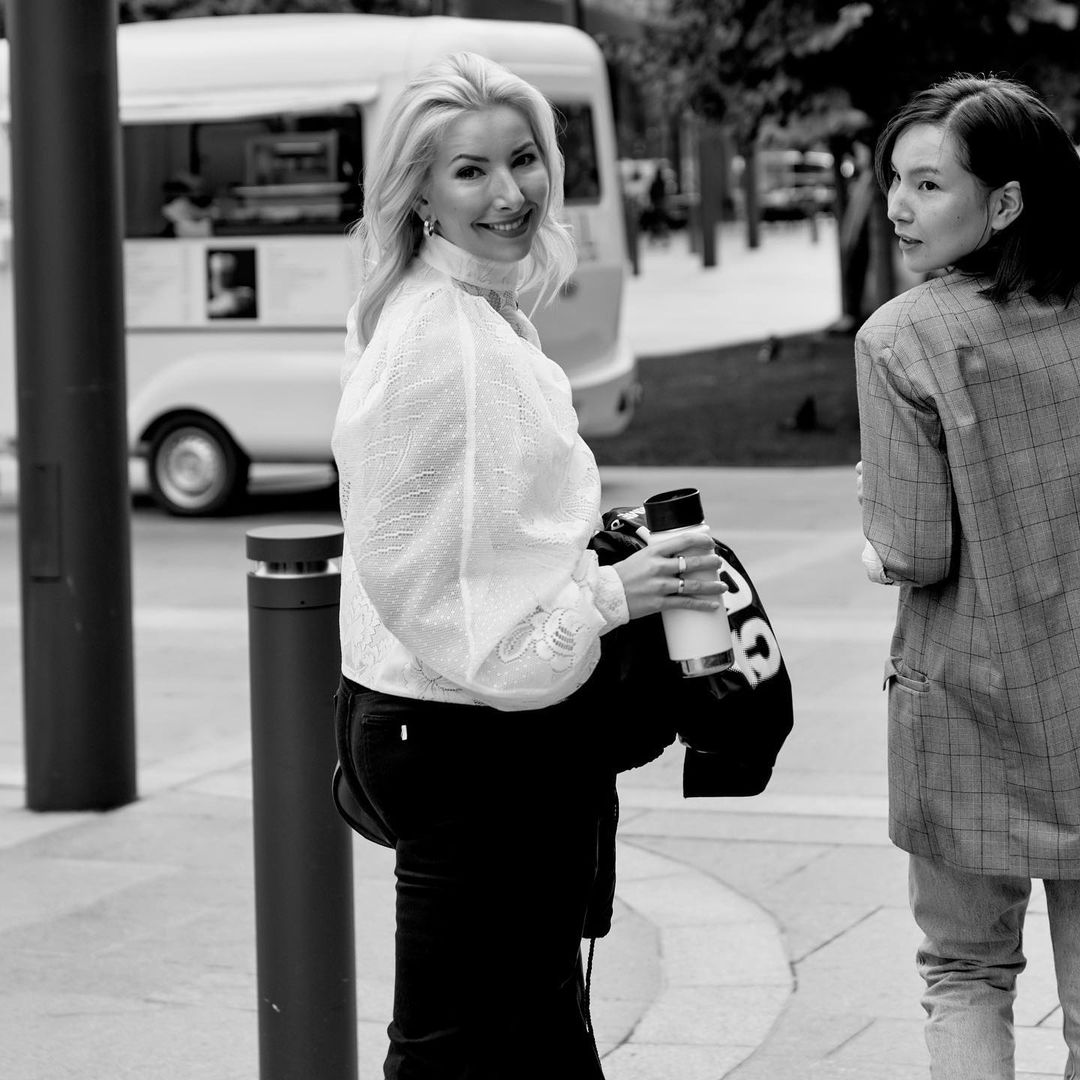 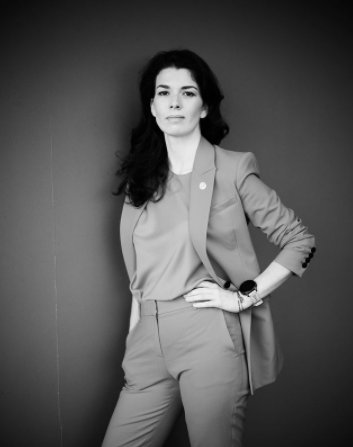 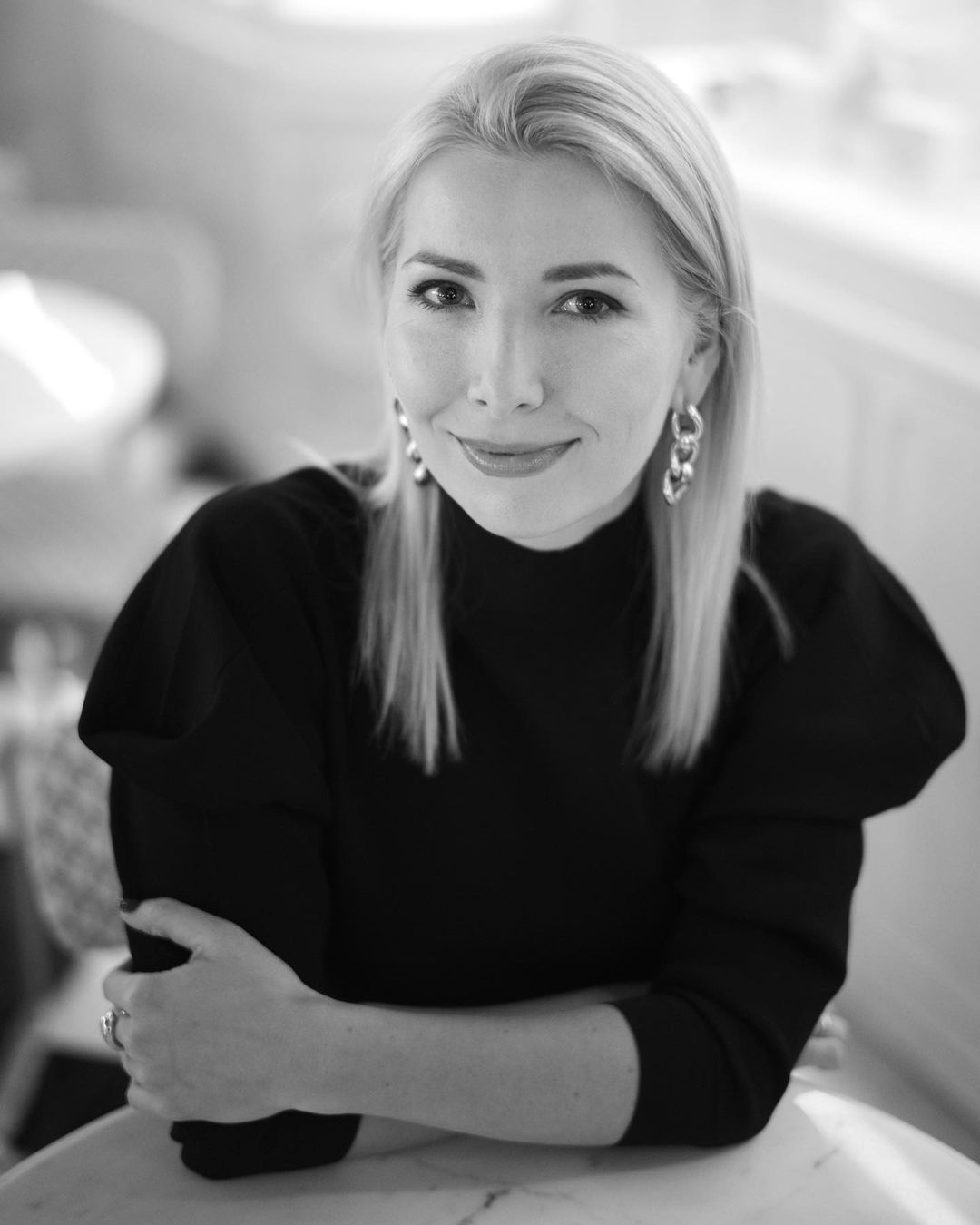 Аудитория
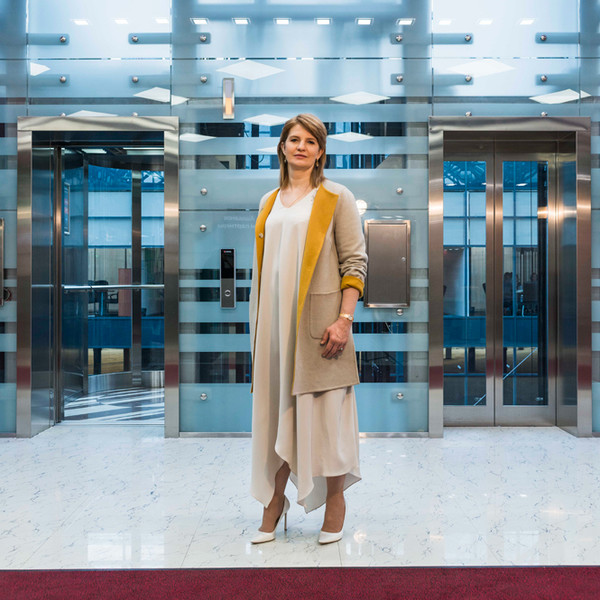 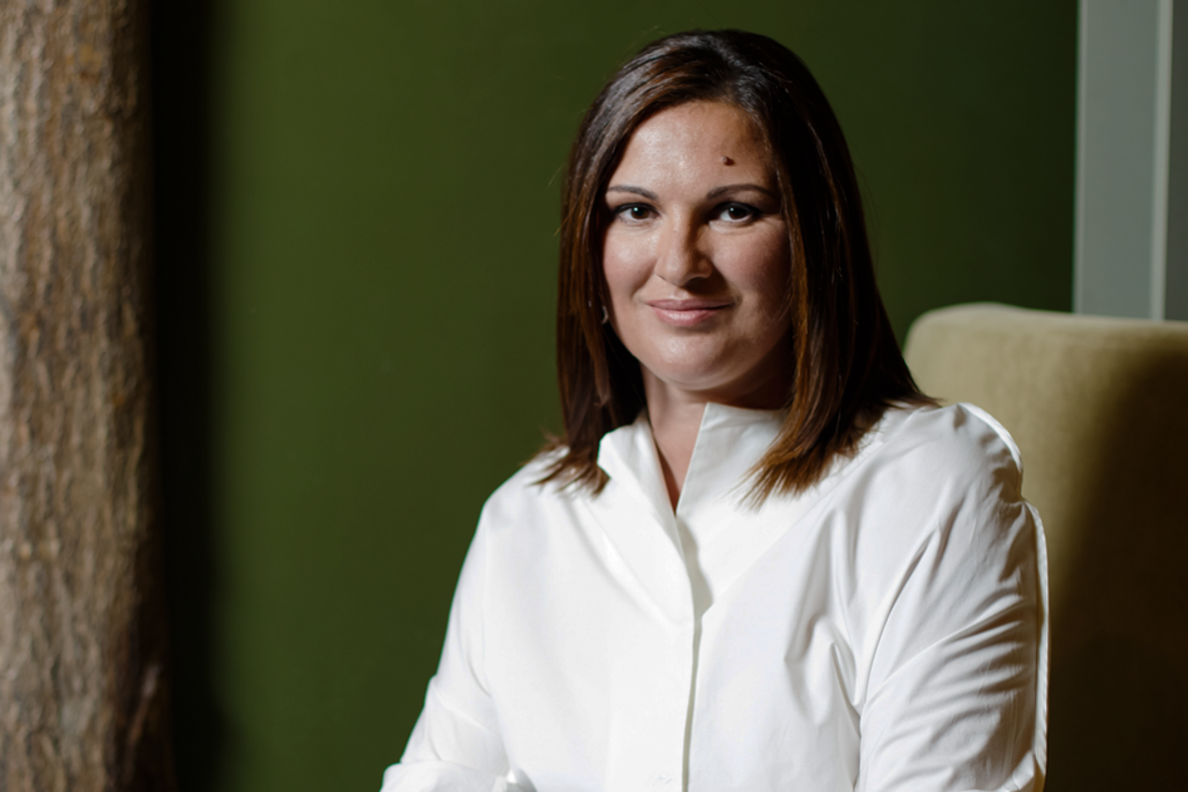 Ядро аудитории: ценности
Софт Интуитив 

Мы-ориентация

Владельцы малых и средних бизнесов /кафе, салоны, IT/, деятели искусства, активная социальная позция.

Примеры: Чулпан Хаматова, Нюта Федермессер, Сати Спивакова
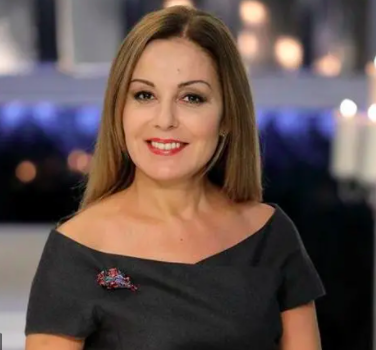 Аудитория
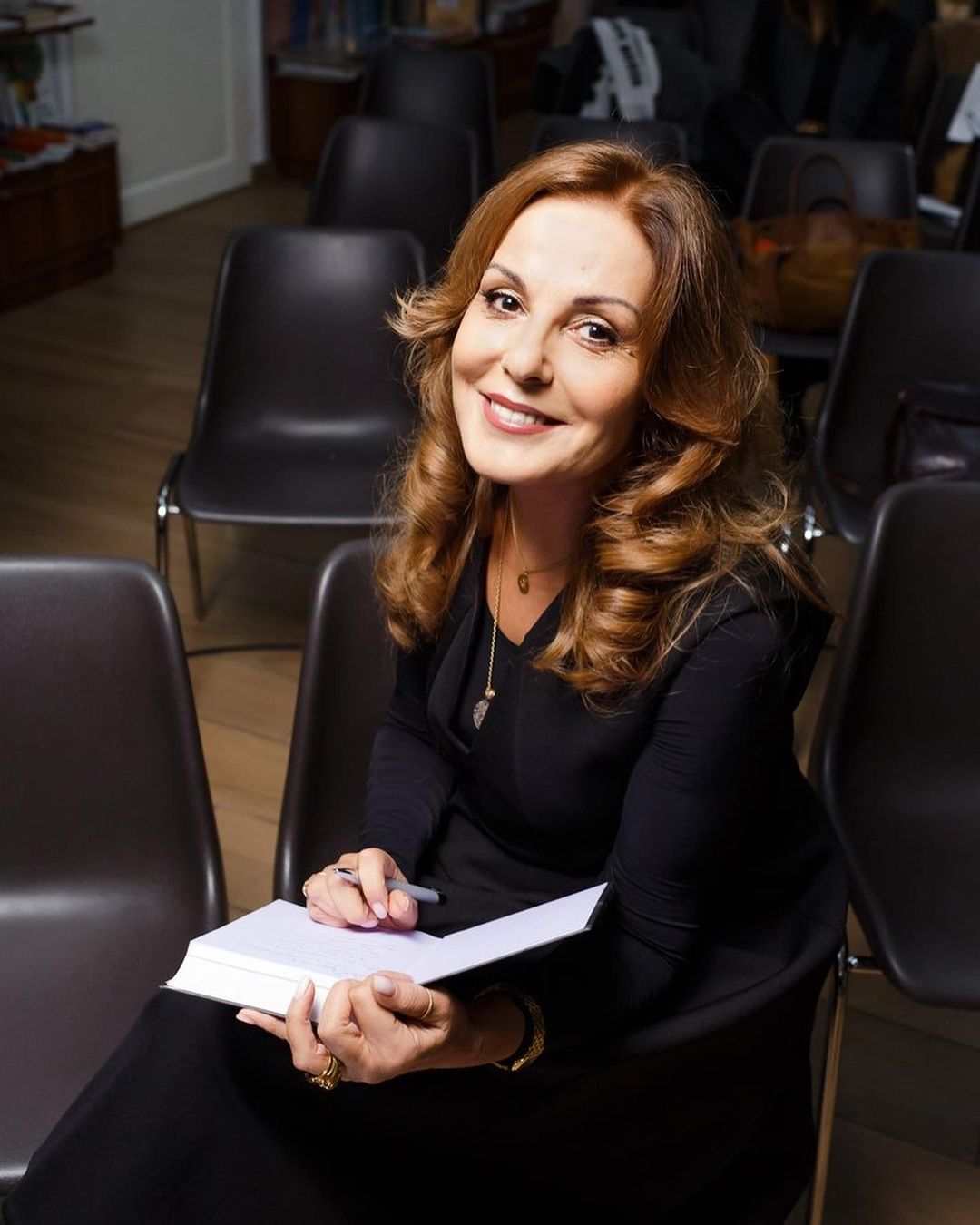 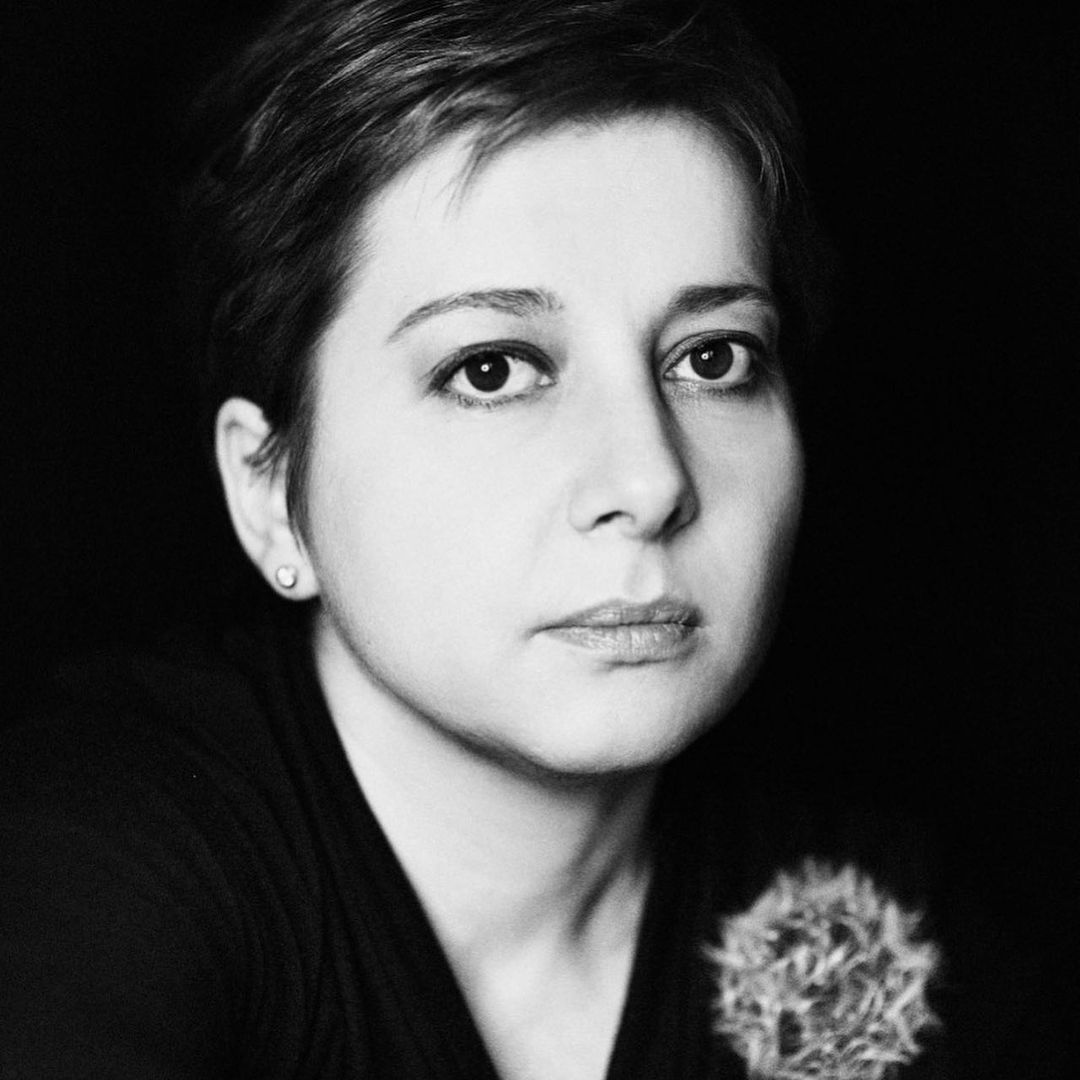 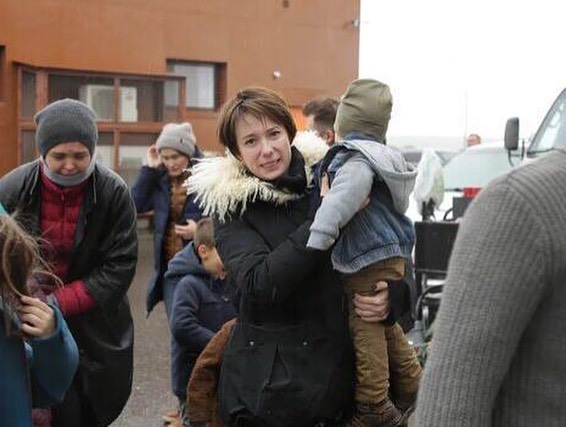 Визуальная система: логотип
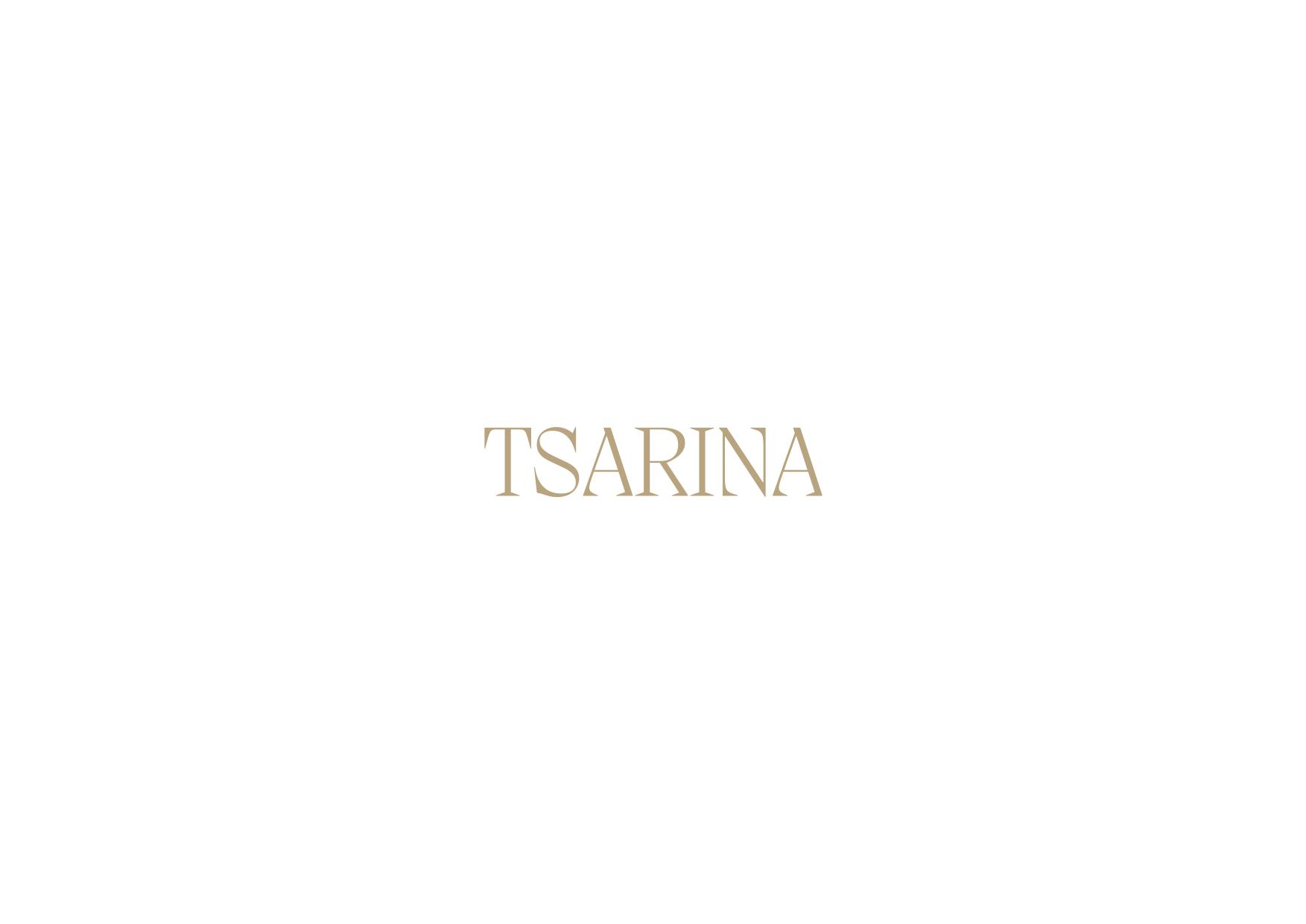 Визуальная система: носители
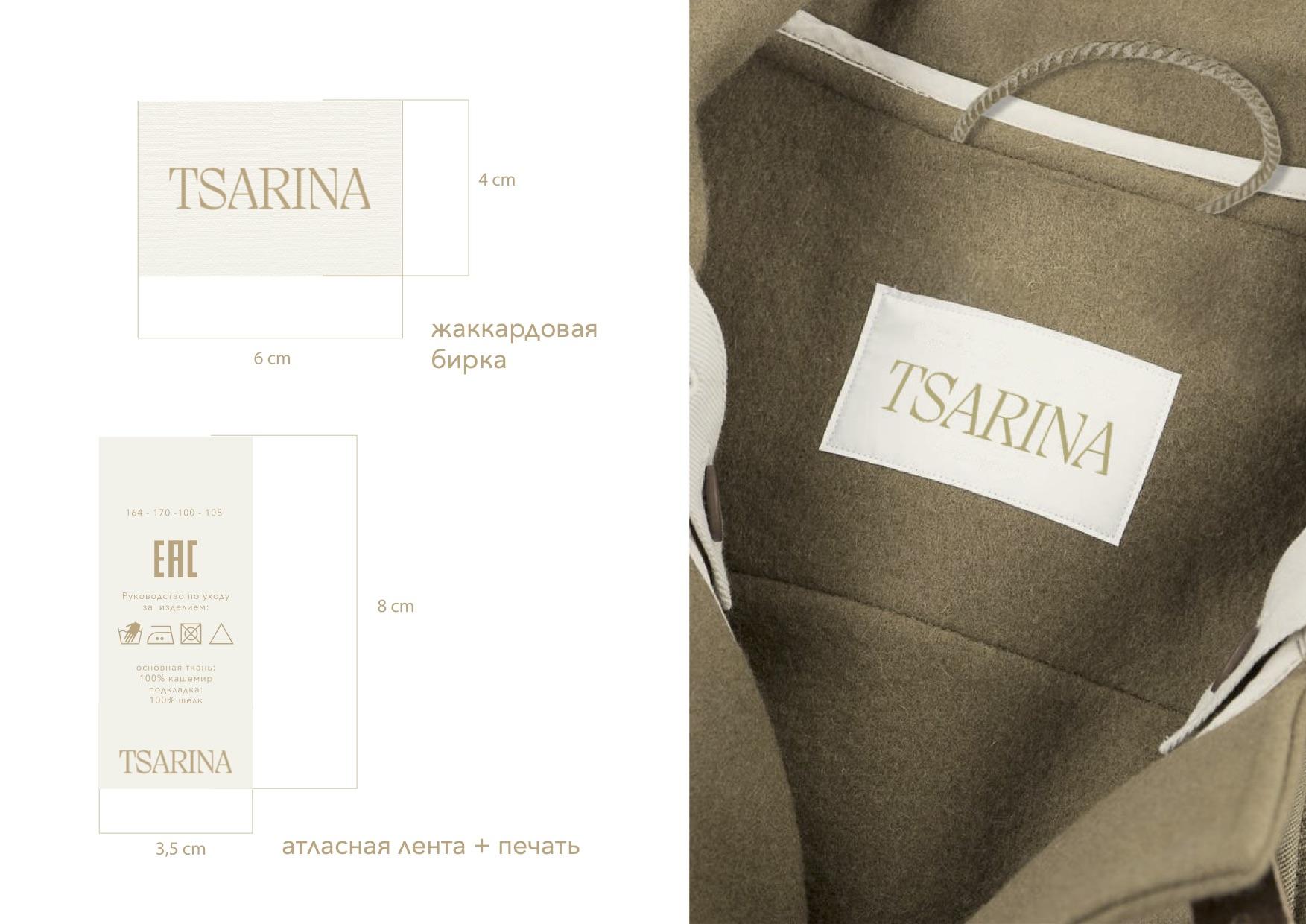 Визуальная система: палитра
Ключевые цвета палитры транслируют деловой и сильный характер бренда и вещей
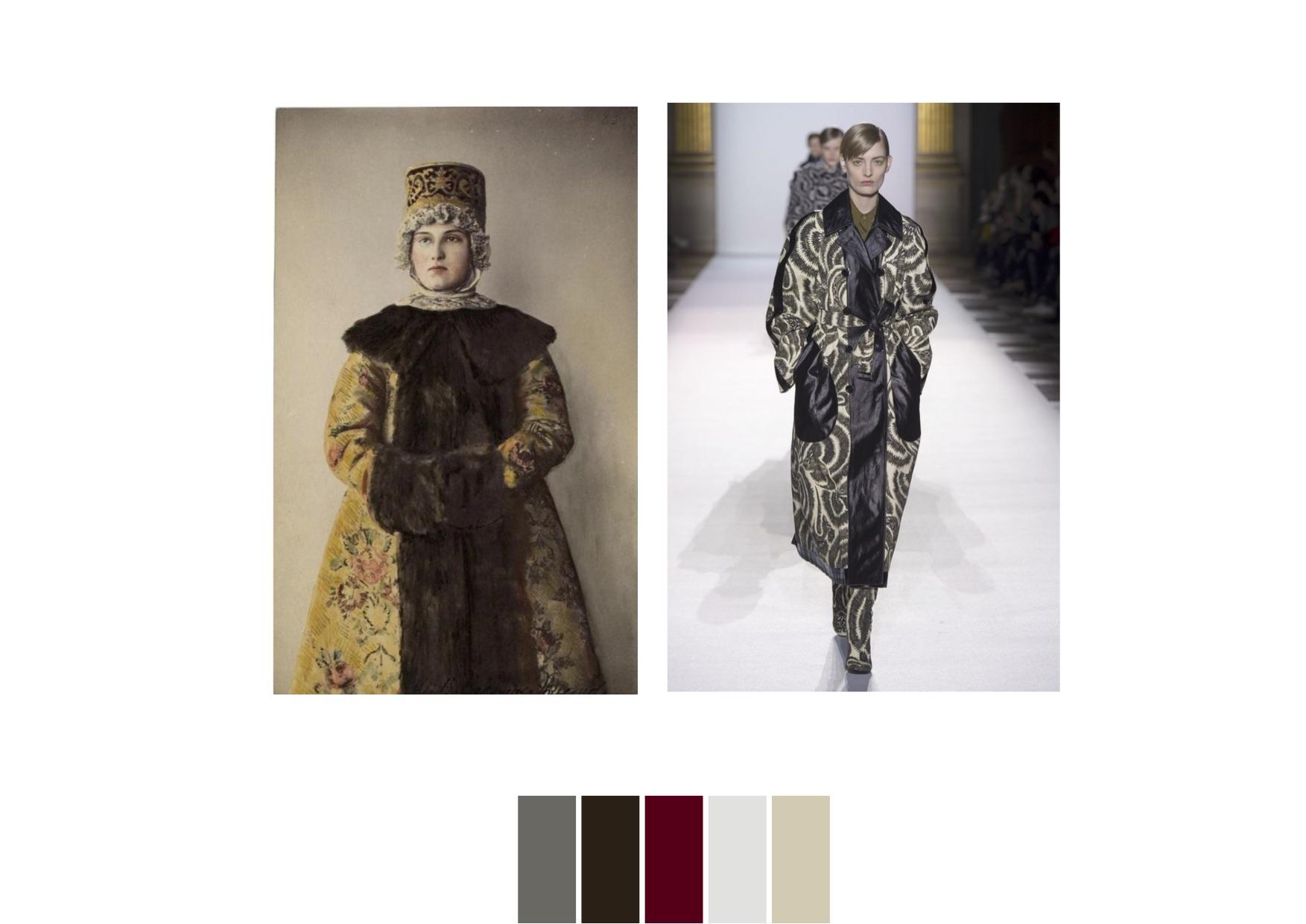 Ассортимент: ориентиры
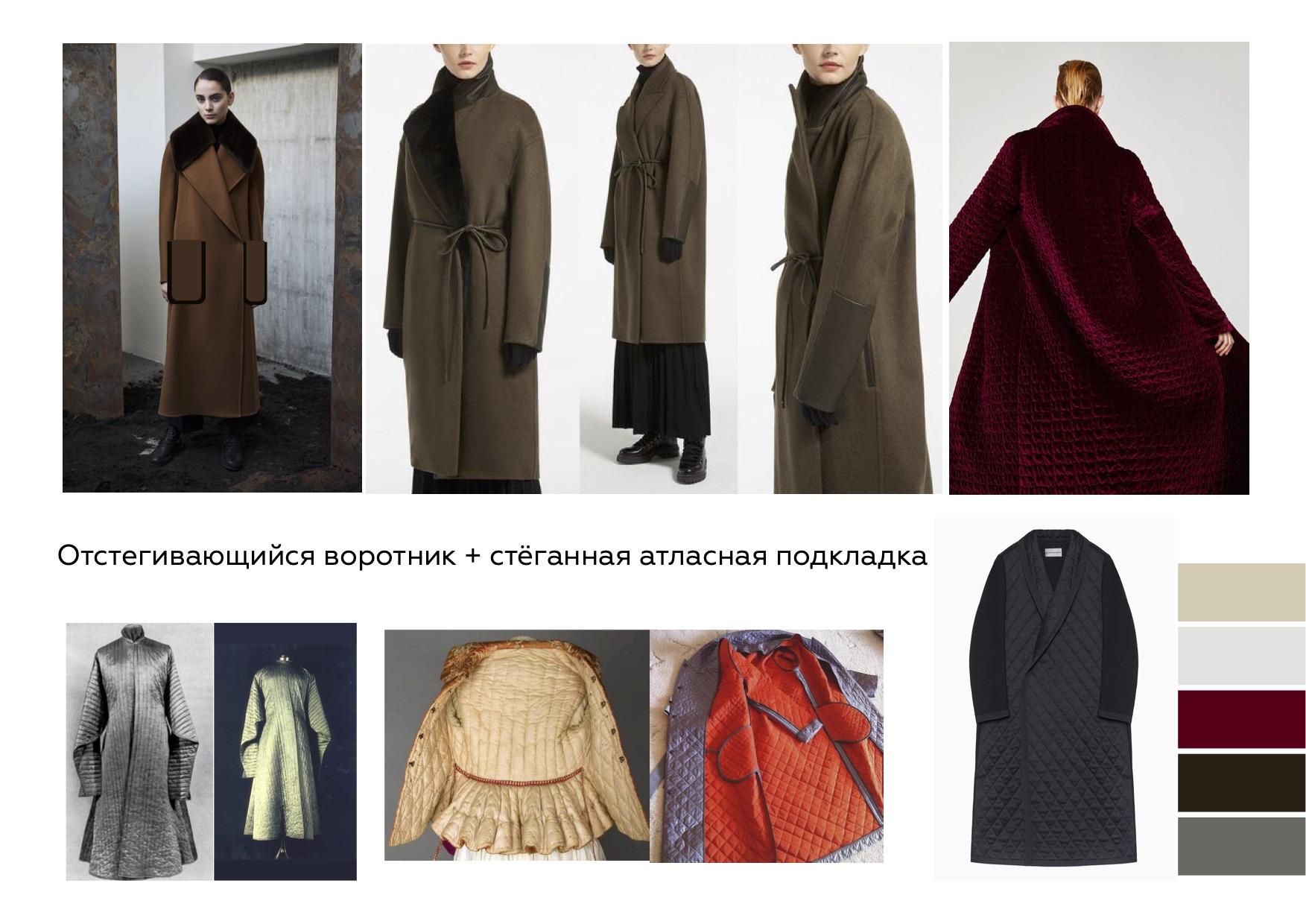 Ассортимент: ориентиры
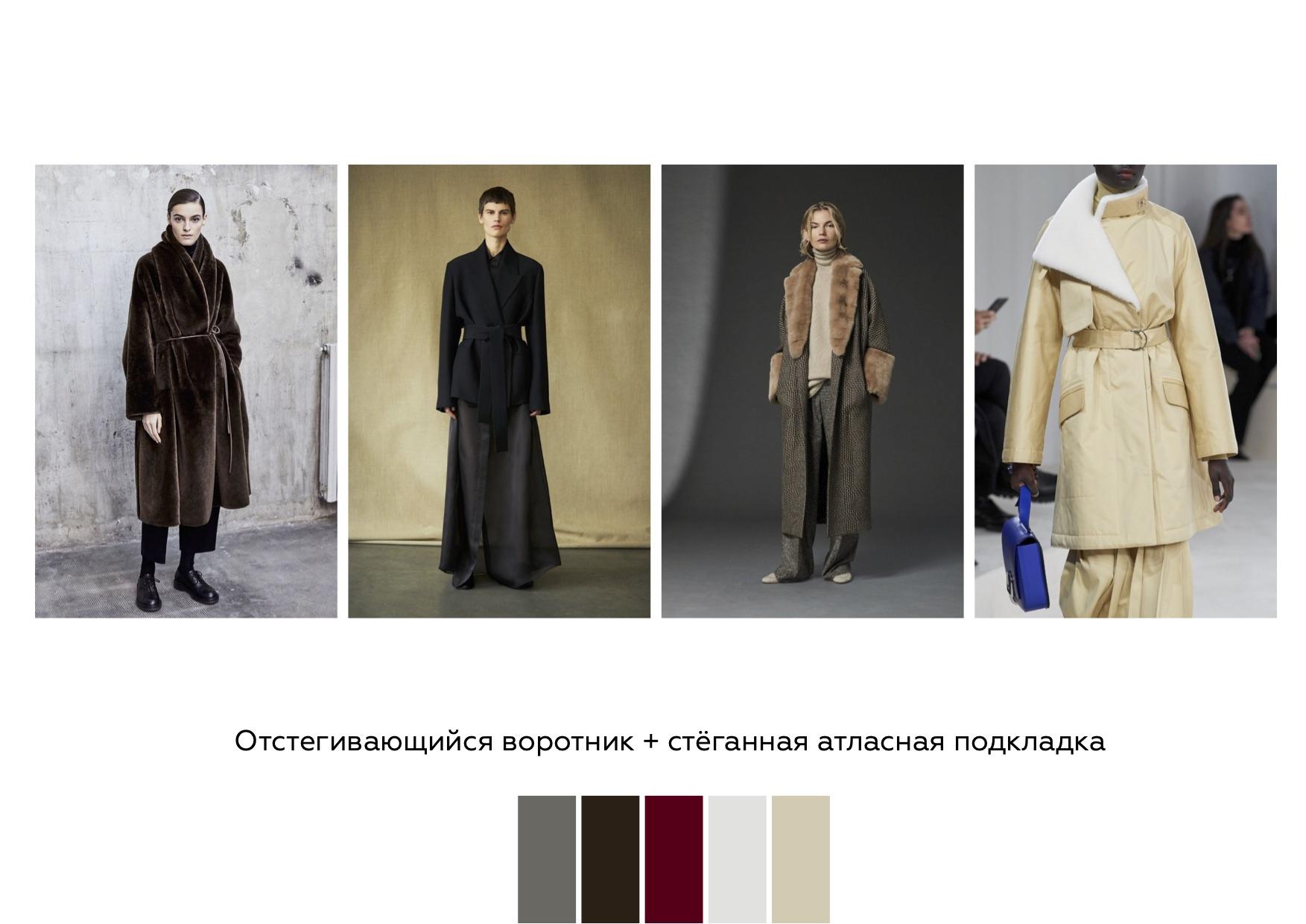 Ассортимент: ориентиры
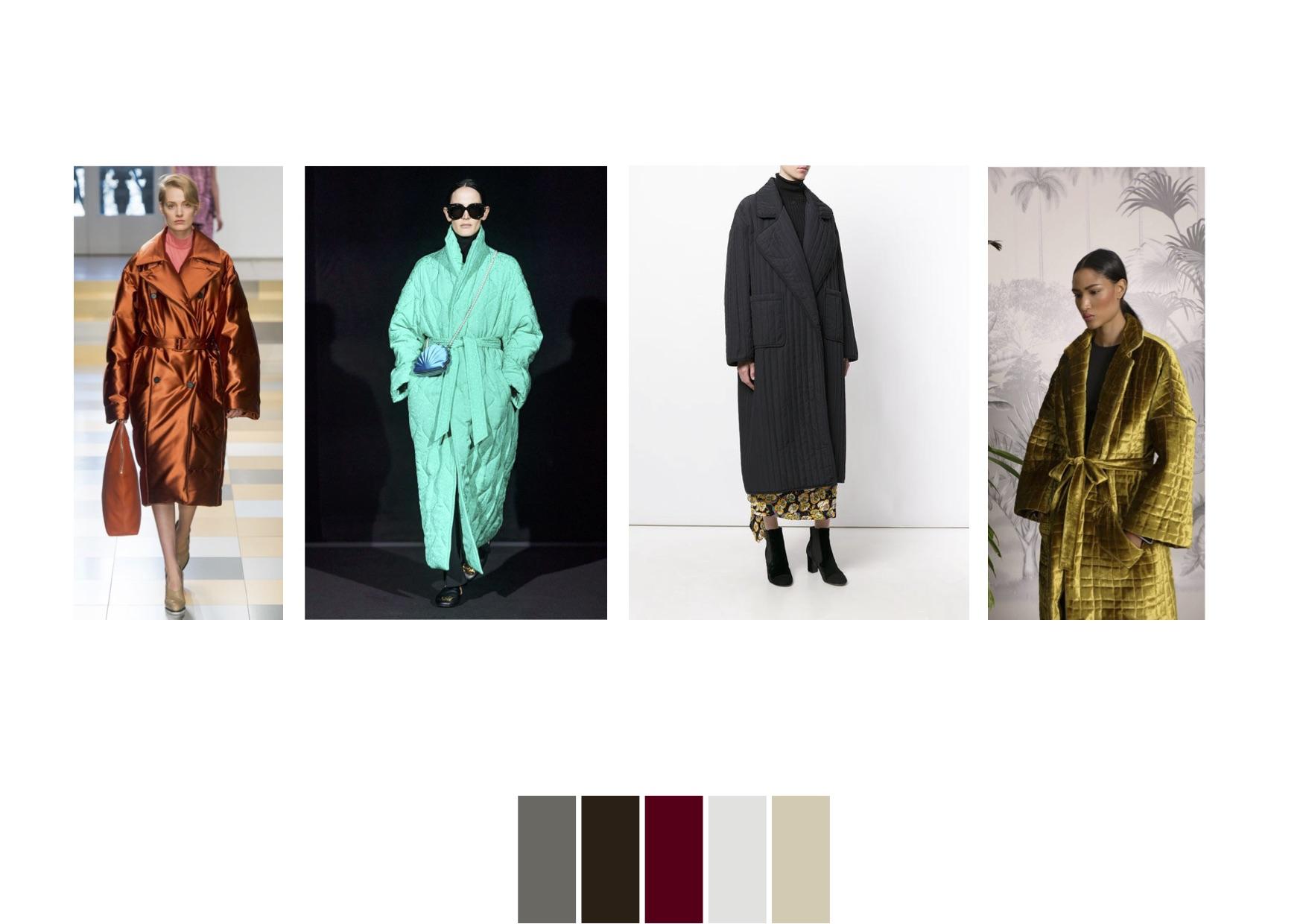 КАК ВНЕДРЯТЬ МАРКЕТИНГОВЫЕ ИНСТРУМЕНТЫ
Спецтекс 37
История
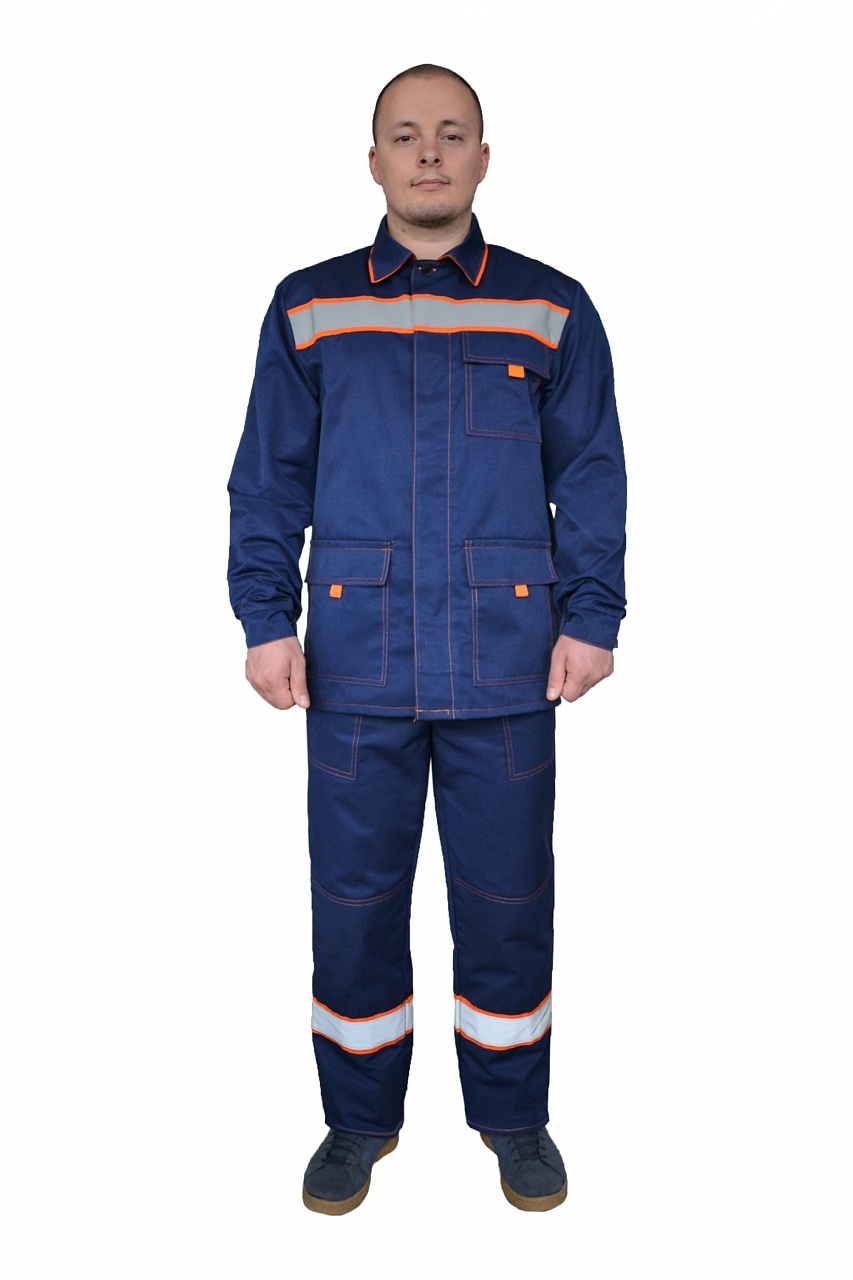 О компании: Оптово-производственная компания. На рынке более 10 лет. Производит и продает спецодежду — летнюю, зимнюю, трикотажные изделия. Изготавливают одежду под заказ. 
Сайт: www.specteks37.ru
Ассортимент: спецодежда, униформа, трикотаж
Технические возможности: В месяц — 5000-7000 шт. Загрузка 100% . Также заключены договора с подрядными организациями, выпуск 5 000-6 000 шт.
ЗАДАЧИ
ПРОБЛЕМЫ
Качество вещей зависит от навыков конкретной швеи и всегда могут появиться конкуренты, которые готовы работать на схожих условиях. 
Находятся в высококонкурентной среде и становятся её «заложниками».
Отсутствие собственной аудитории приводит к тому, что появляются перекупщики, продающие вещи компании под собственным брендом.
Нет прямых продаж.
Не работают с мелкотиражными заказами, хотя на это есть спрос. 
.
Определение УТП и четкое позиционирование  –> расширение аудитории

Прямой выход на маркетплейсы –> рост доли рынка
Расширение присутствия онлайн с современным сообщением и визуальными сигналами –> рост доли рынка
Идея
Спецтекс37 — одежда для города/загорода.

Спецтекс37 — ивановская марка, которая специализируется на мужской одежде для активных людей.
Мы ценим простоту в дизайне, так же как и качество, и эргономику. У нас нет декоративных элементов, каждый шов несет определенную функцию, каждая деталь — на своем месте. 
У нас производство полного цикла, что позволяет отслеживать качество работ на каждом этапе. Мы ответственно подходим к выбору тканей и фурнитуры, чтобы наши вещи не подвели в ответственный момент.
Бренд-система: логотип
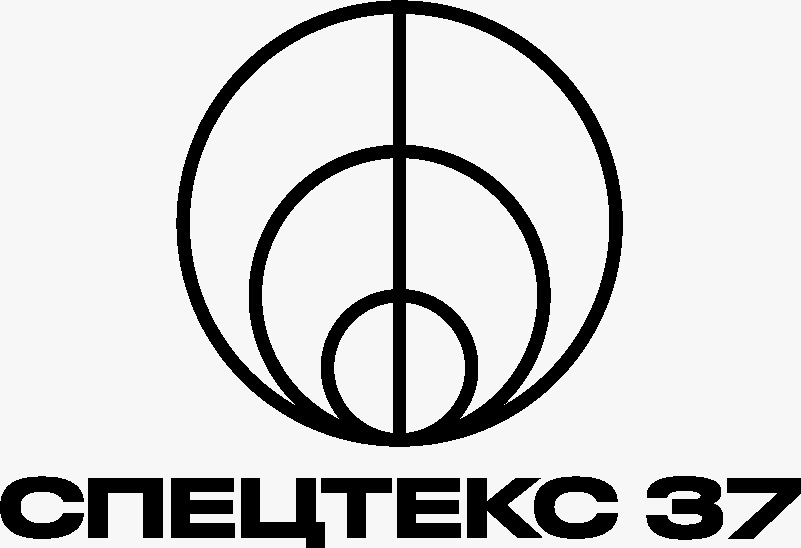 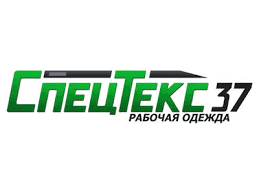 >
Бренд-система
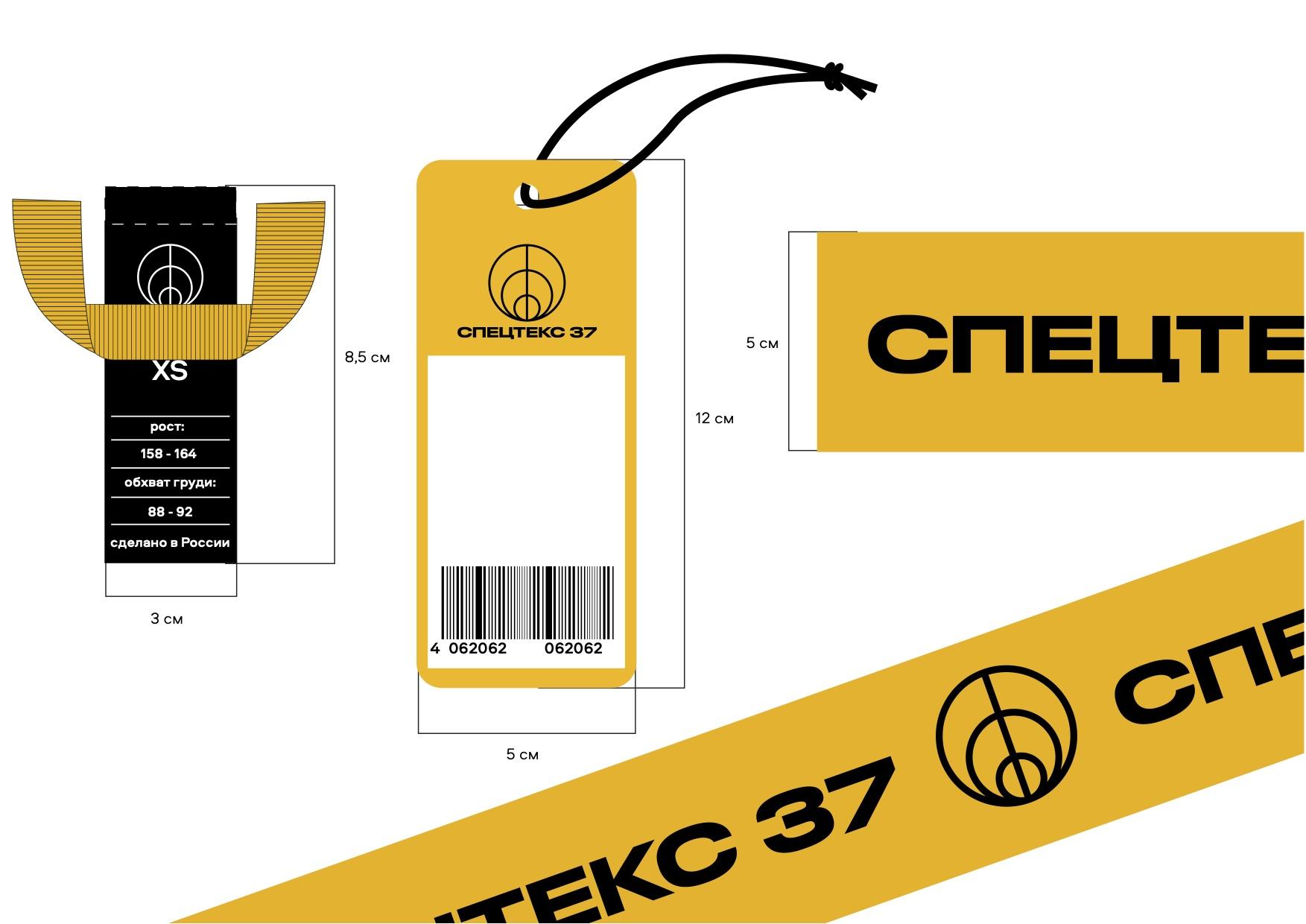 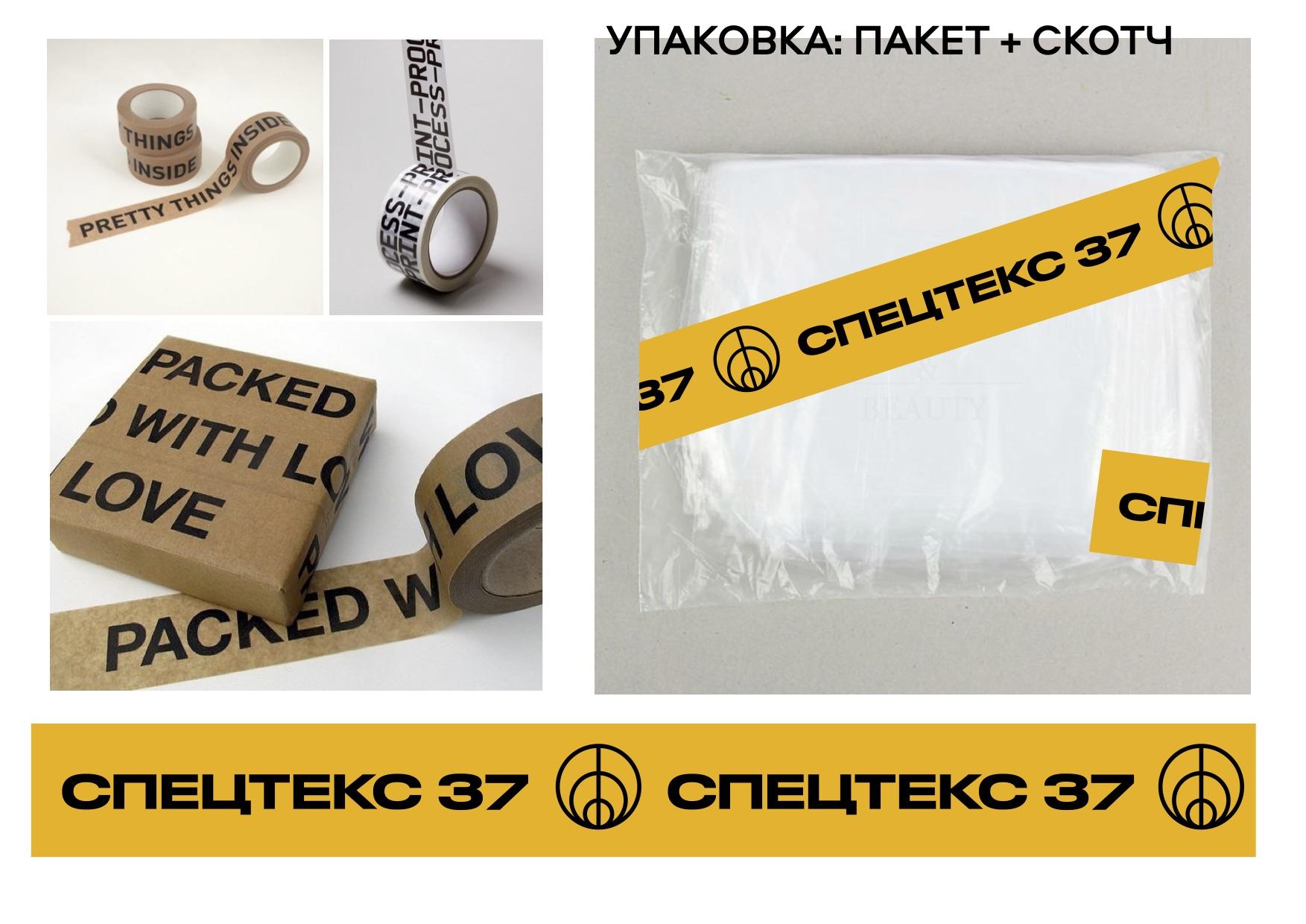 Ассортимент
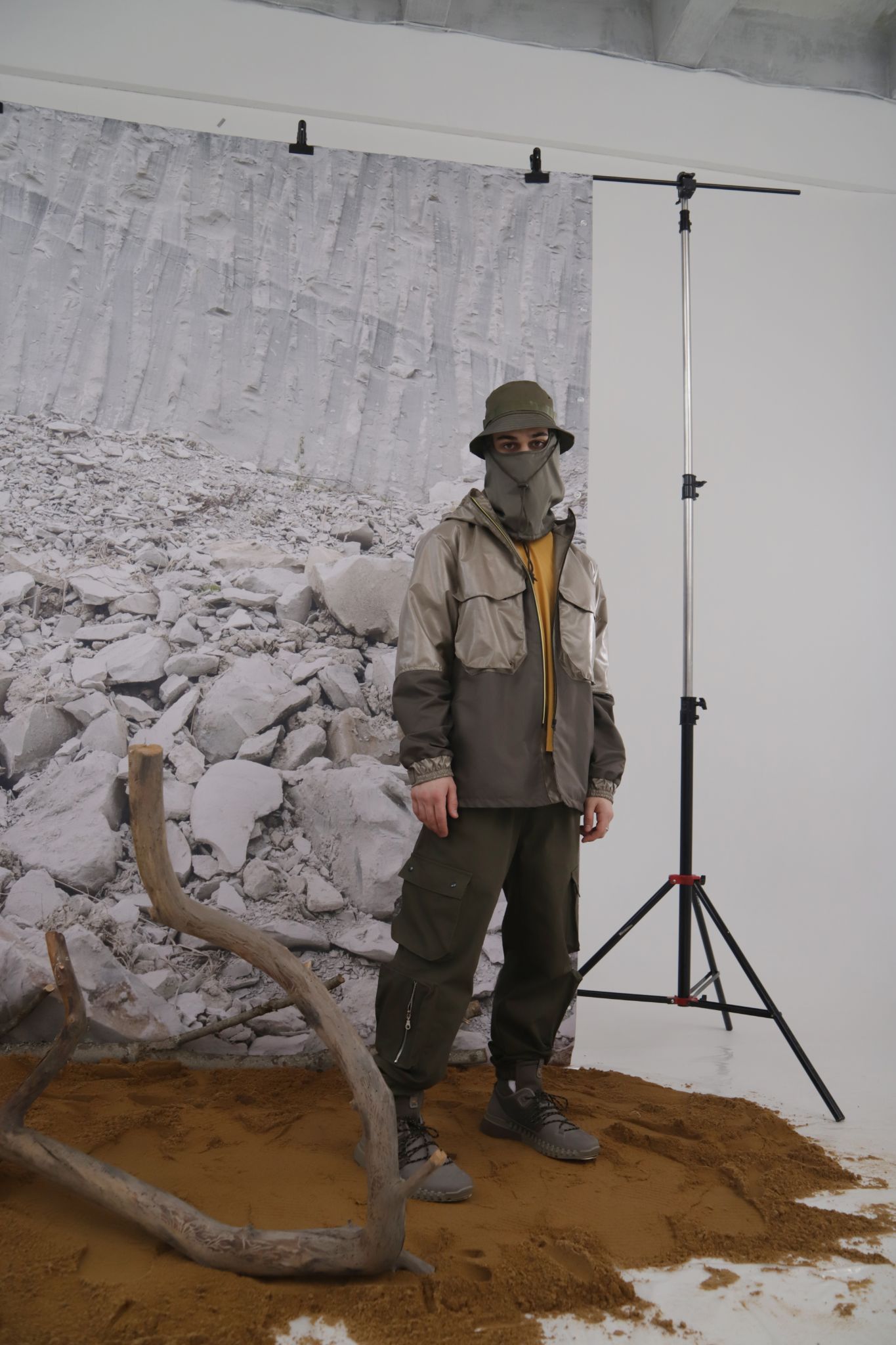 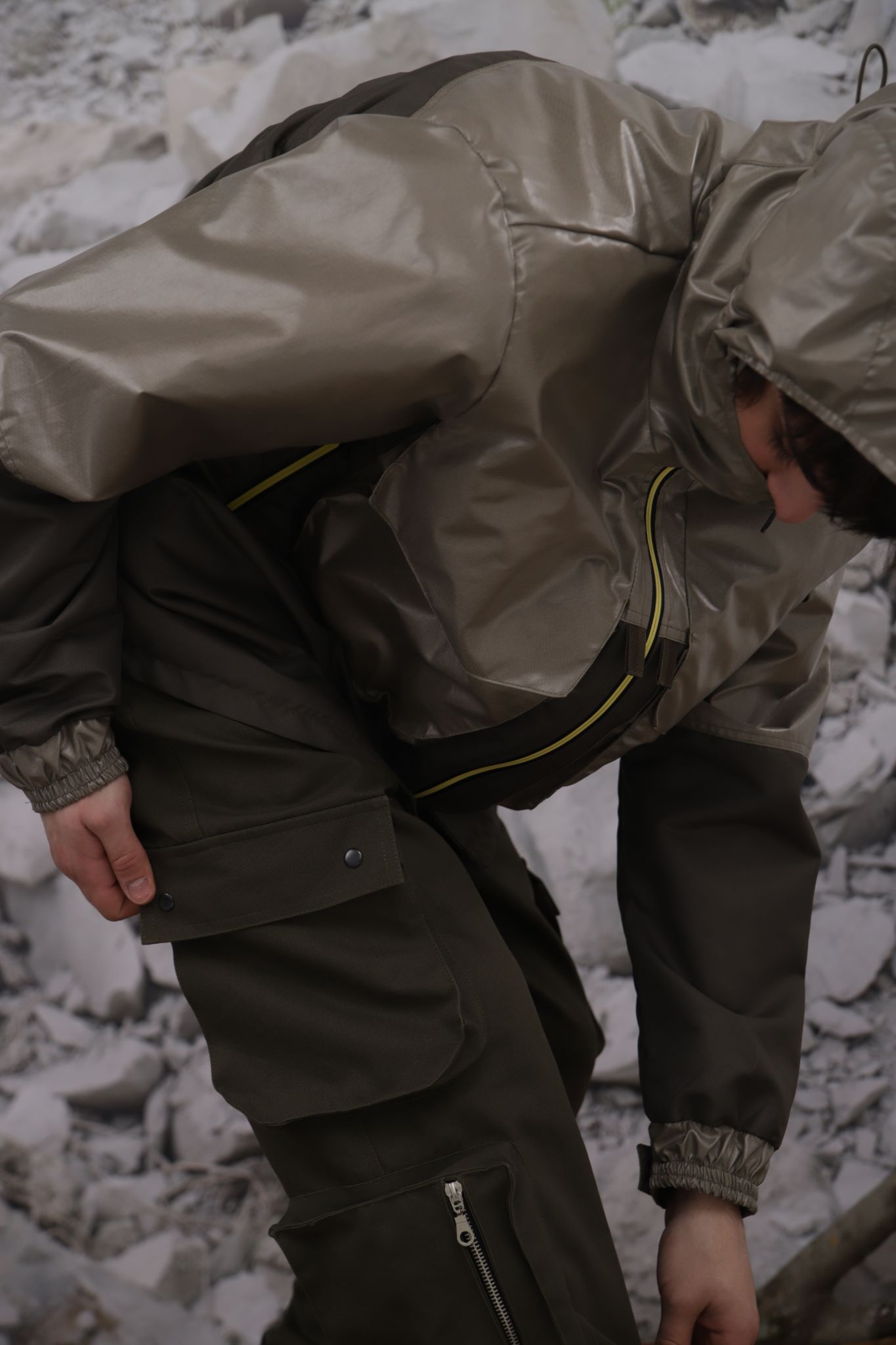 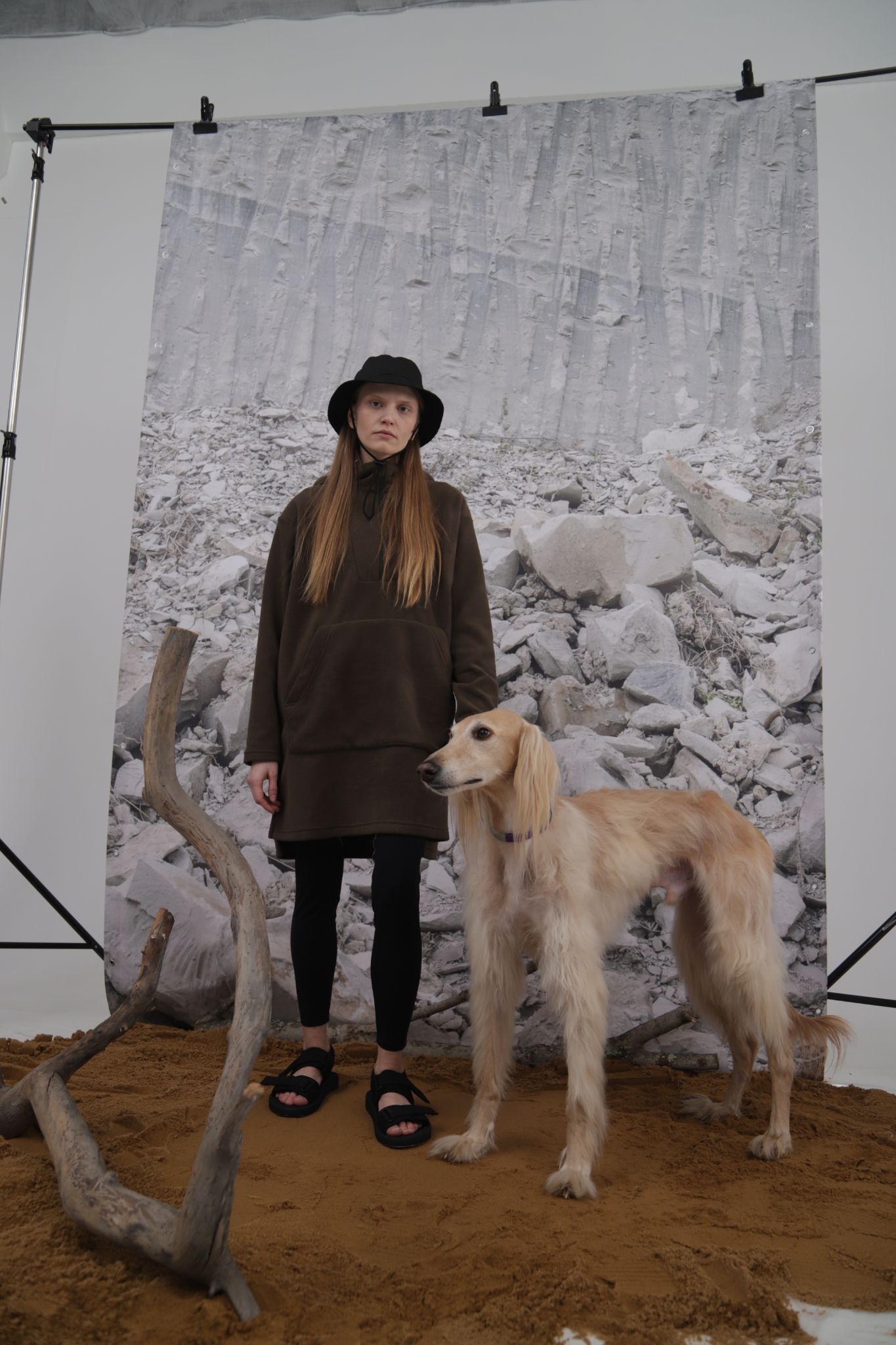 Ассортимент
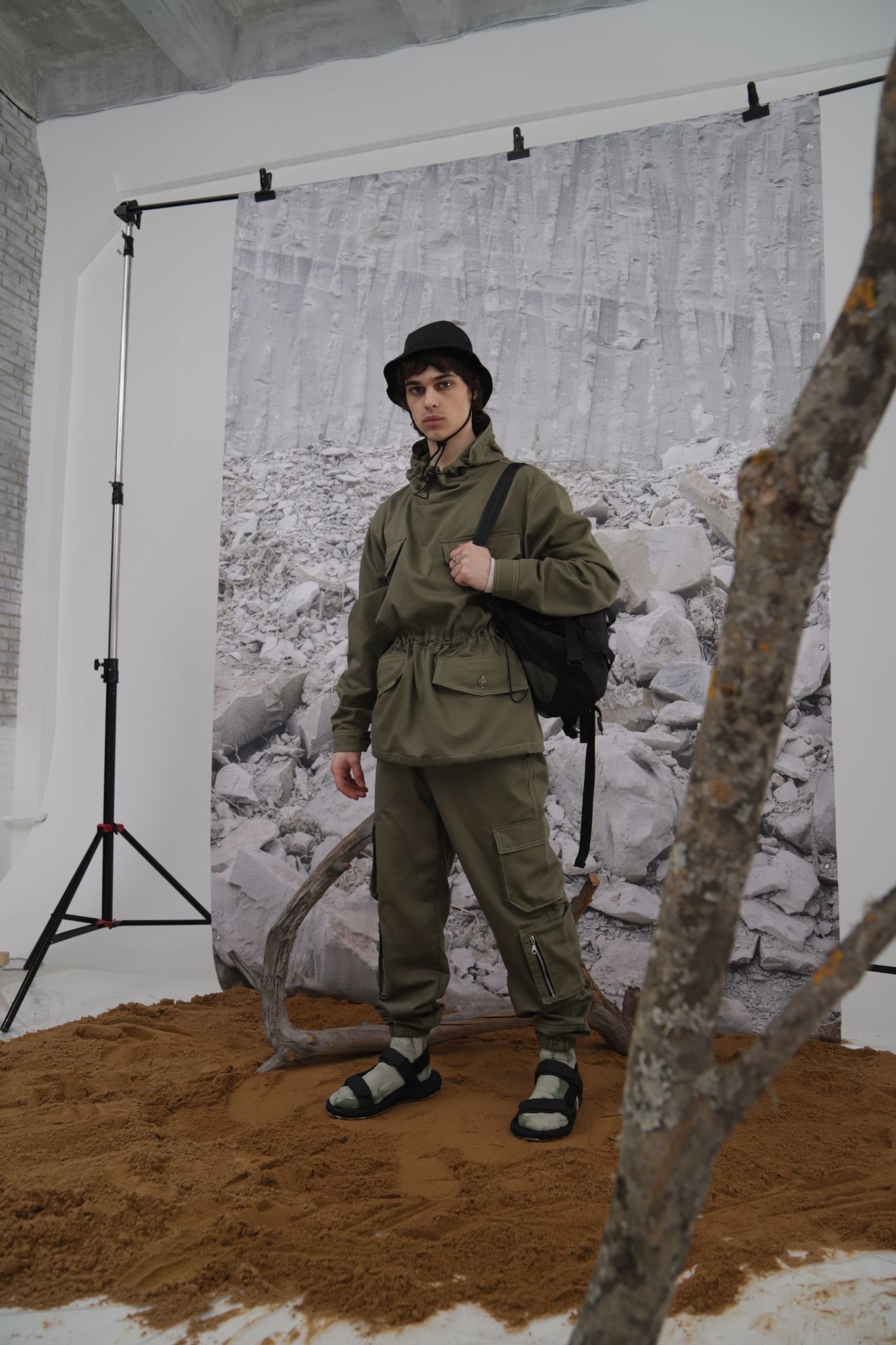 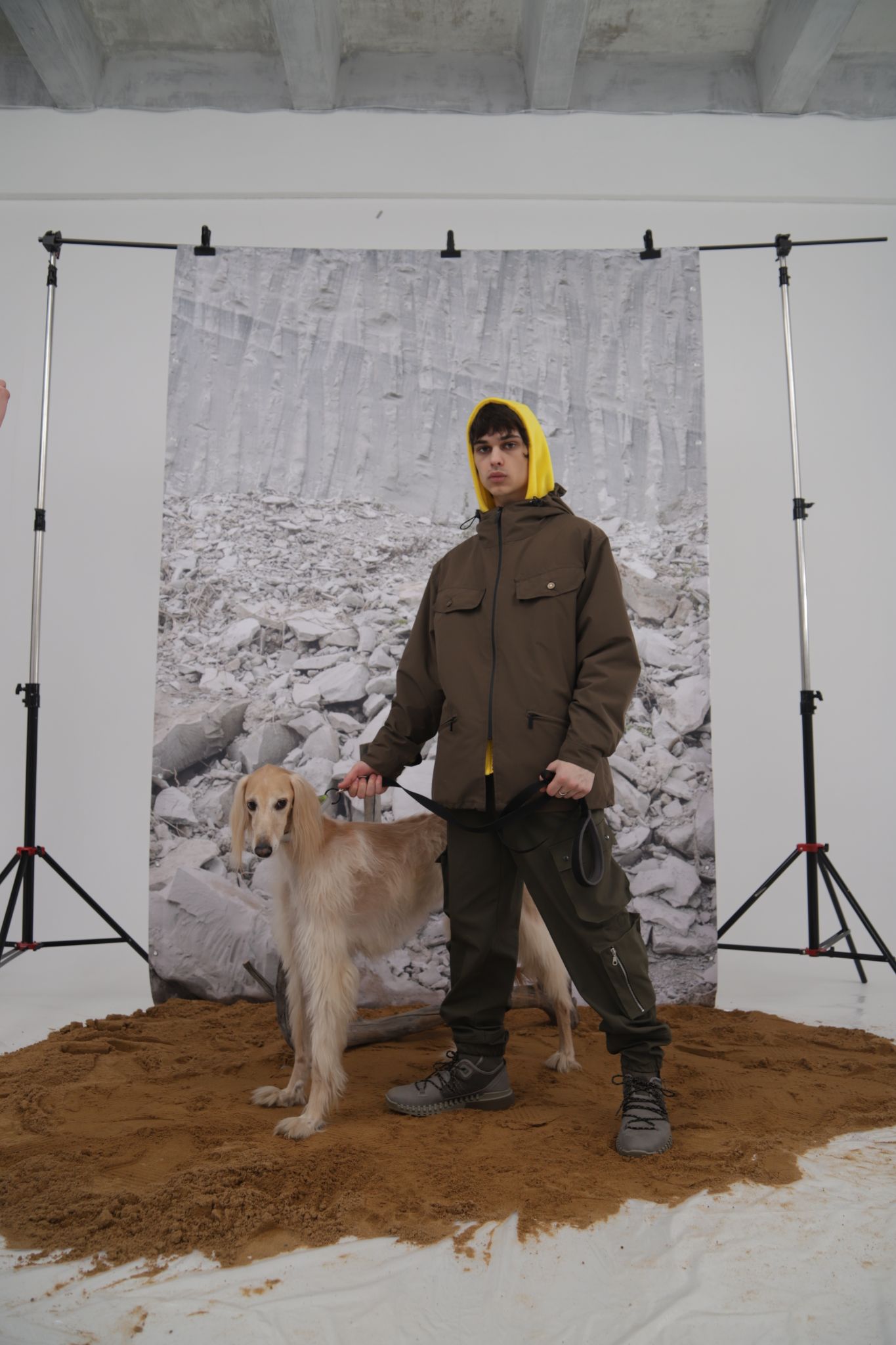 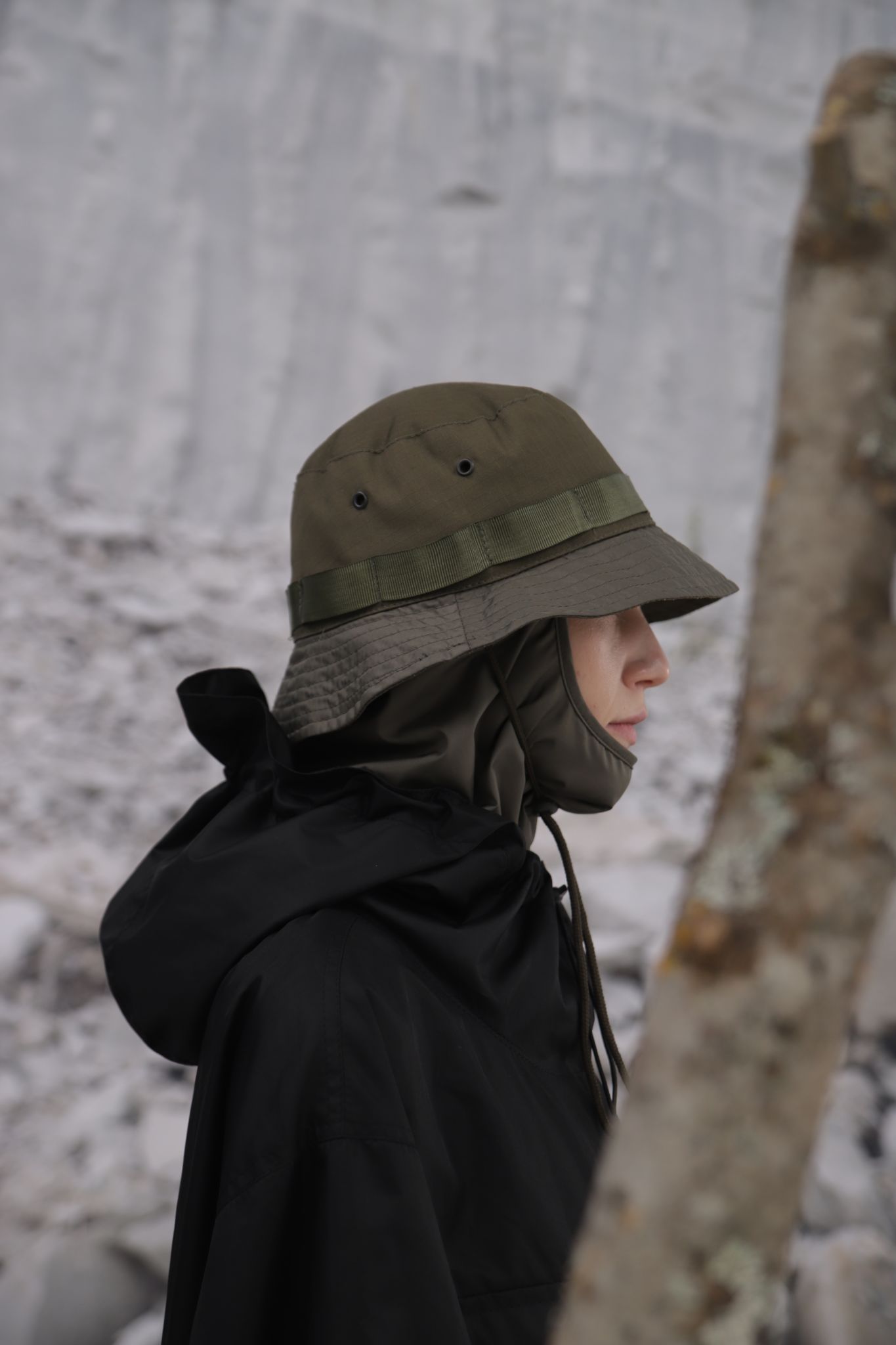 Ассортимент
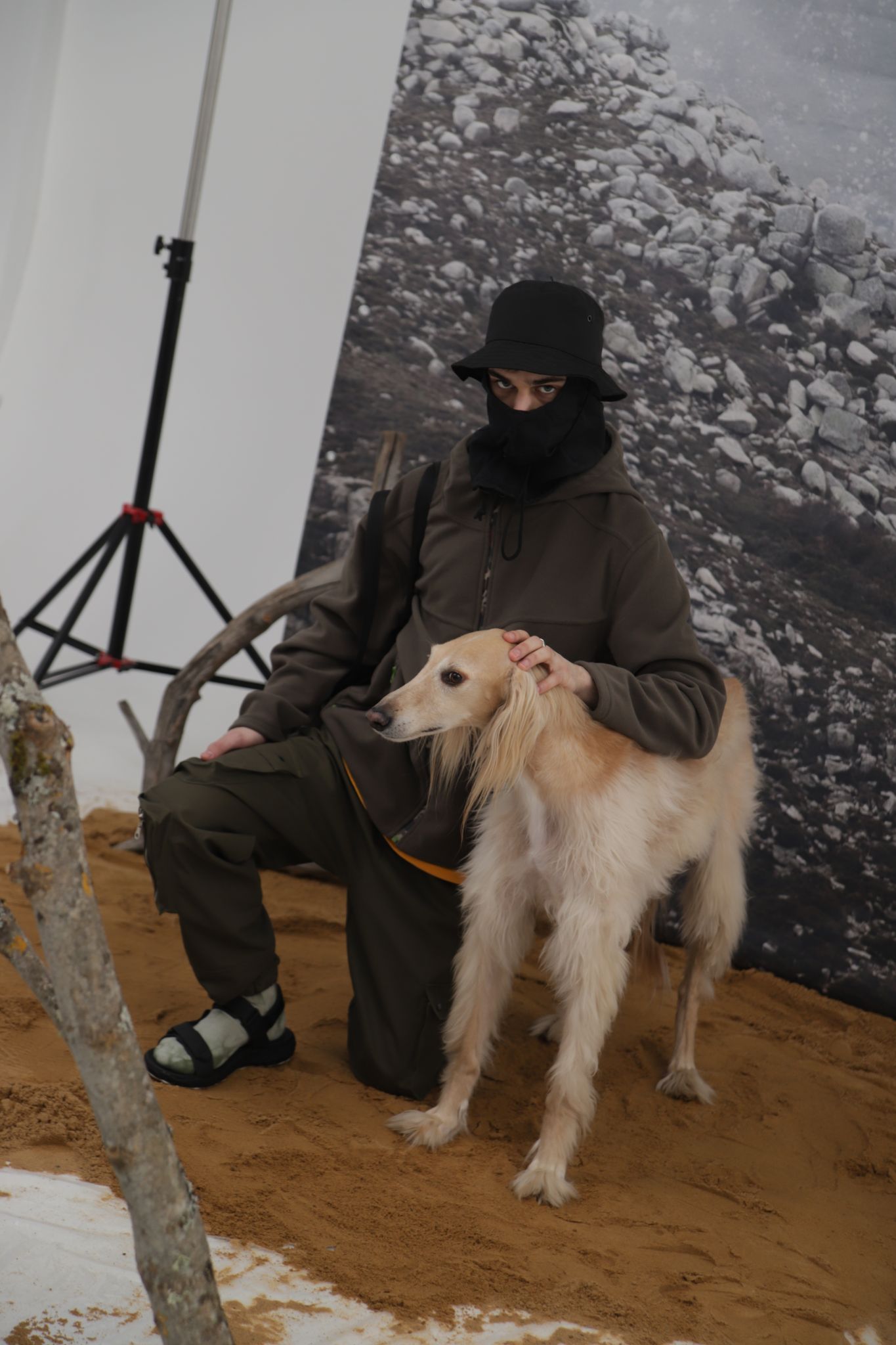 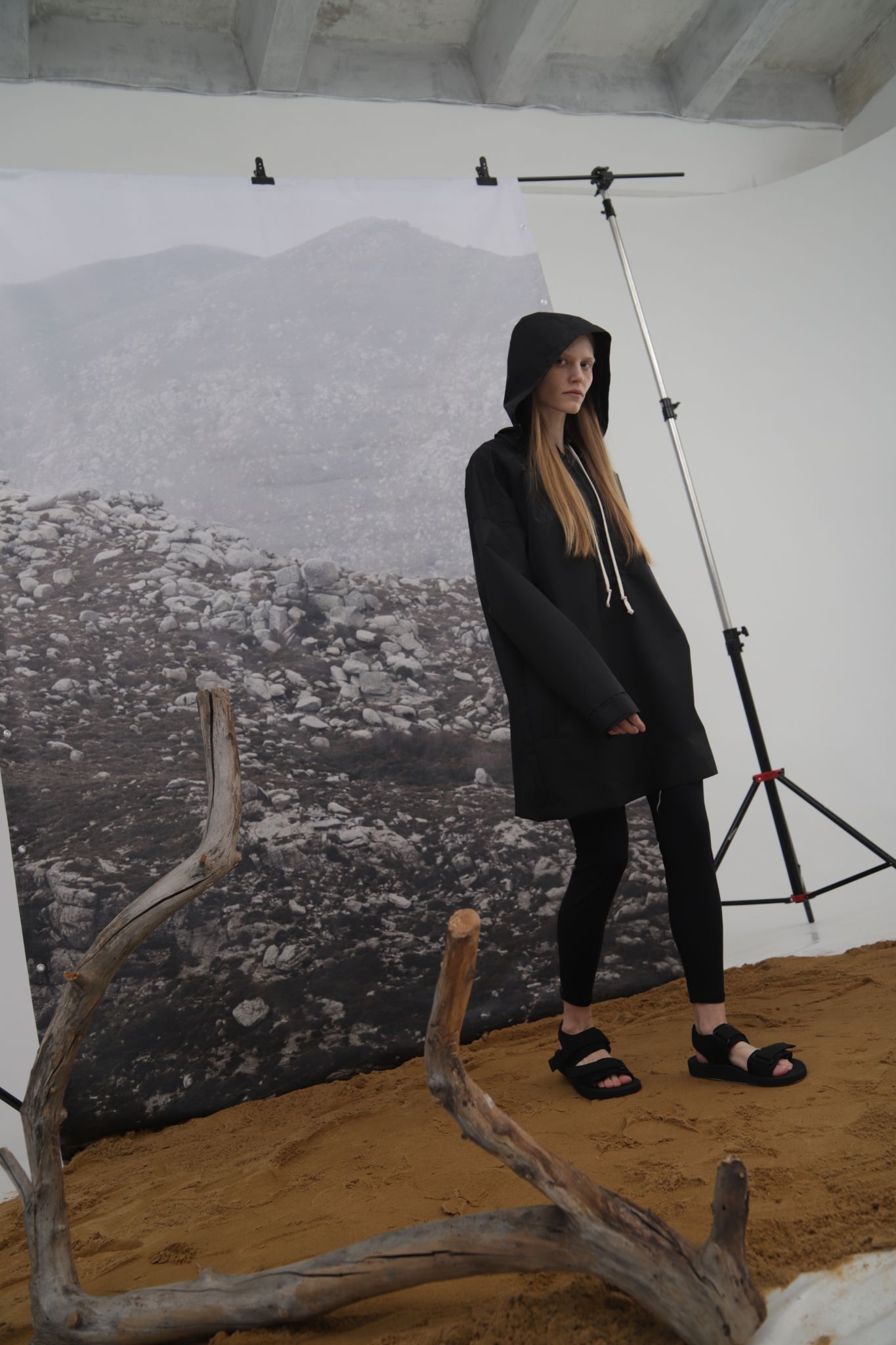 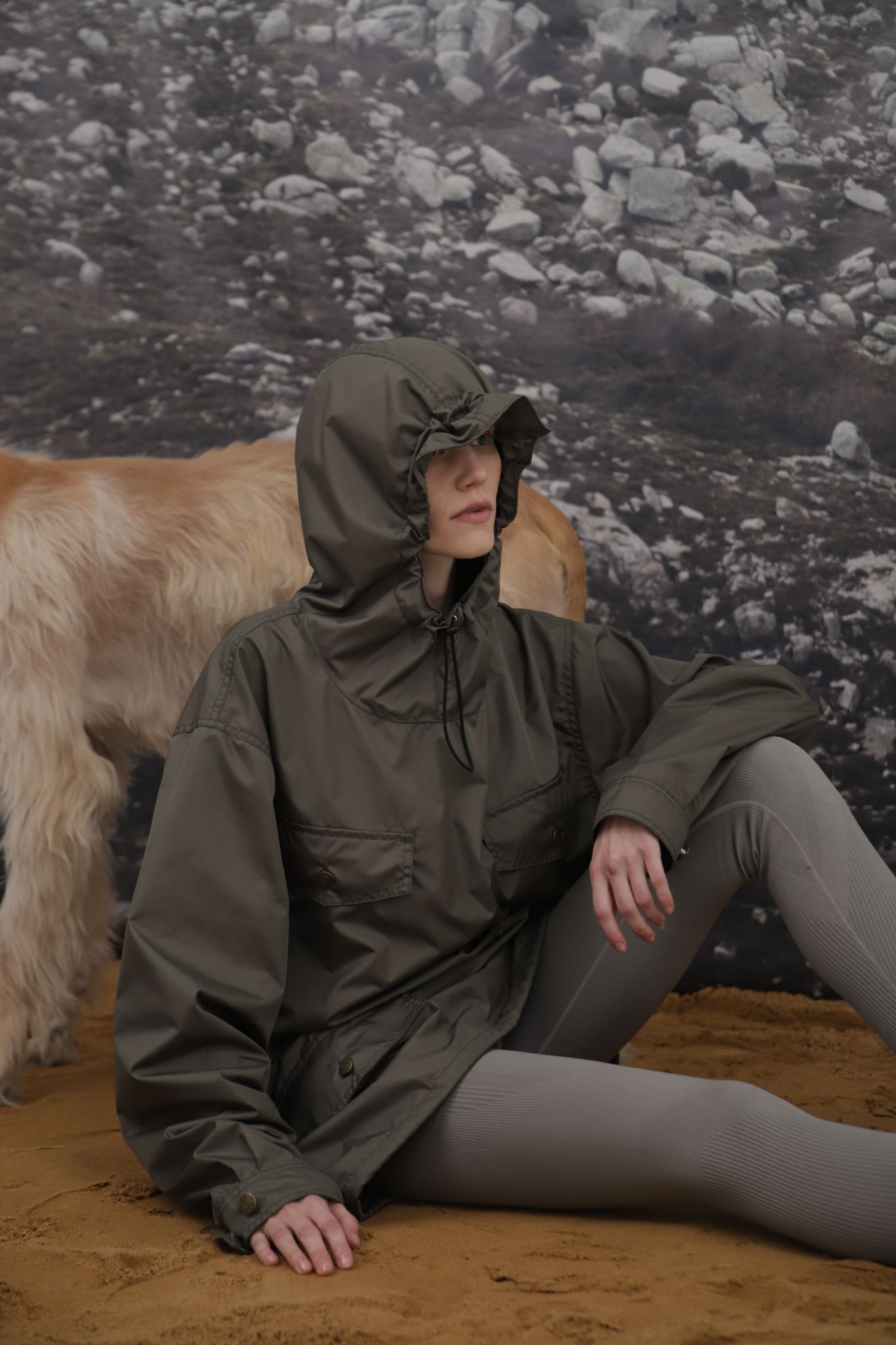 Модель маркетинга
Business problem
Идеи реализации
Результаты
повторная покупка
Спецодежда рабочая одежда
развивать линейку качественной спецодежды
Брендовая не брендовая одежда
создавать допконтент о природе России
количество запросов в гугле и яндексе
рекомендуют друзьям
коллаборации с малыми предприятиями (ДубльДом, Сила Ветра)
сотрудничество с фондами защиты природы
Подписчики и покупатели
Почему люди покупают
туристы и любители отдыха
рабочие, охотники и рыболовы
и в пир, и в мир
сделано в России
одежда для загорода= одежда для города
ситуативные истории из жизни 
(куда надеть)
отдел закупок предприятий
Этапы
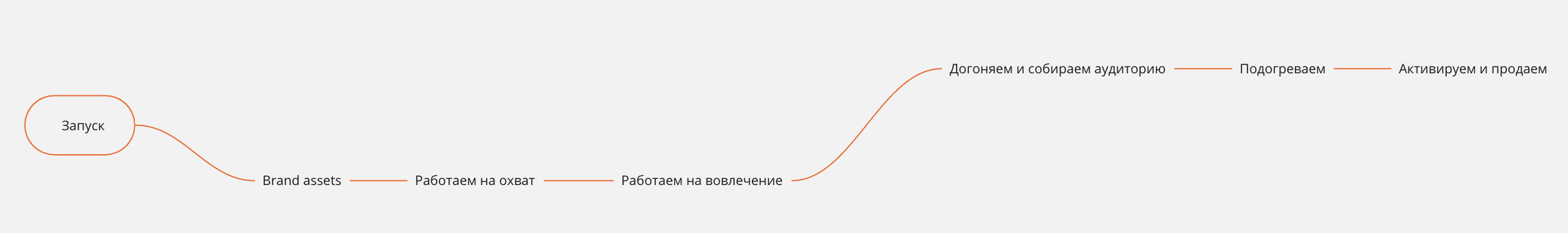 1 этапработаем на охват
Не распыляемся на все каналы продвижения, сосредотачиваем внимание на платформе VKontakte. - создаем страницу- заводим первые посты (10 штук)- создаем товары в ВК- подписываем себя и всех своих друзей- промоутируем страницу через общие публикации о проекте в Иваново с другими производствами- заводим первые рекламные кампании в кабинете VK
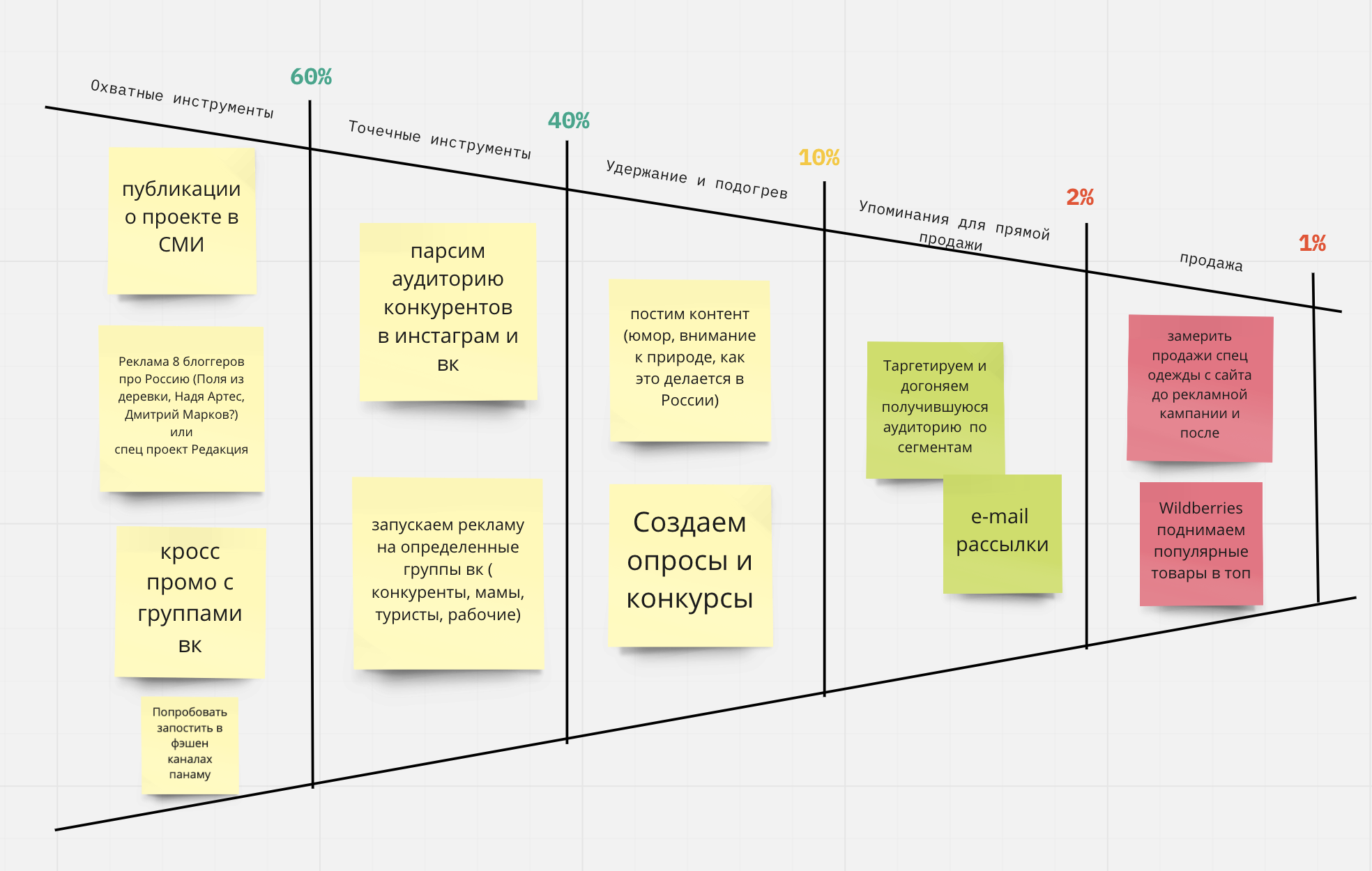 1 этапблогеры и спецпроекты
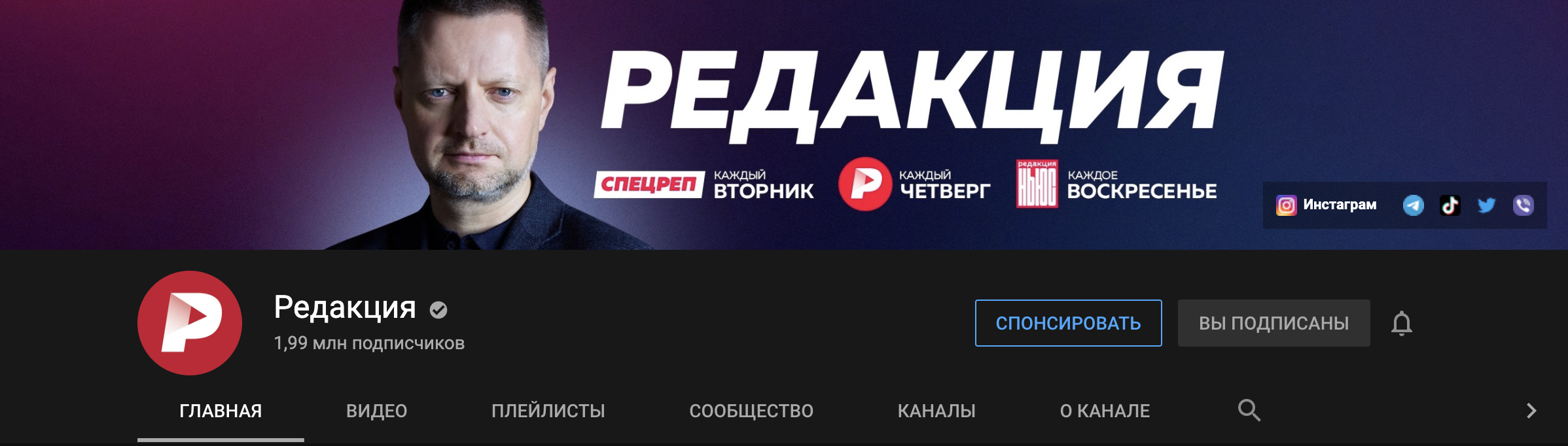 YouTube канал Алексея Пивоварова два месяца назад тестировал, а на прошлой неделе запустил цикл передач “Антитревел” где рассказывает про различные места нашей Родины. Я бы предложила написать им и сделать отдельный выпуск про производства Иваново и какие здесь замечательные люди, тем самым обеспечив интеграцию производств в сам ролик и увеличив Brand Awerness самого региона. Аудитория этого канала, как раз молодая, активная и успешная и это поможет привлечь внимание потенциальных кадров на производства.
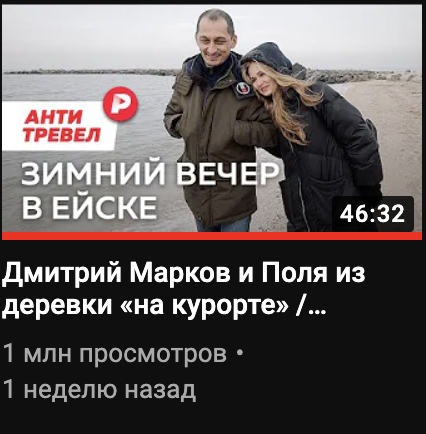 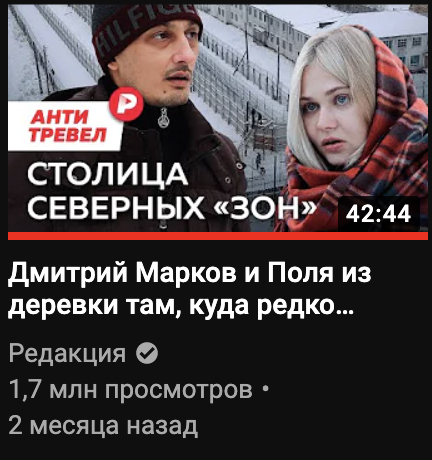 1 этапблогеры и спецпроекты
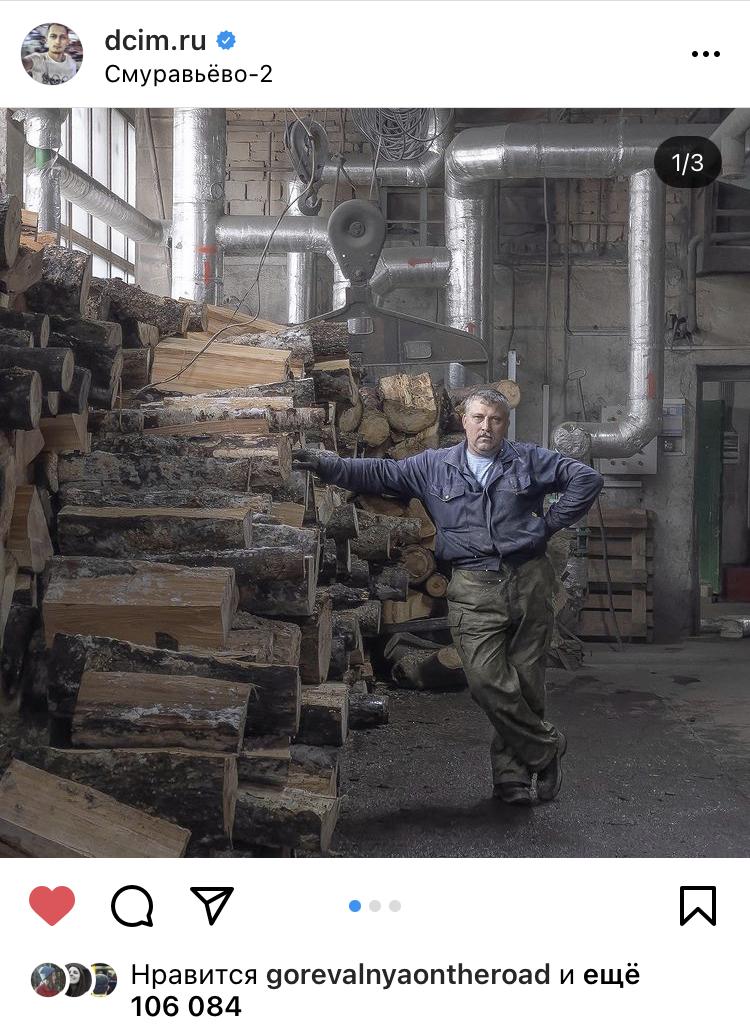 Дмитрий Марков считается одним из главных современных фотографов России. Выставляется в Париже, Нью-Йорке, Лондоне.Все фотографии снимает на IPhone и показывает Россию. Охват 884К  - это аудитория взрослых, умных, современных и образованных людей. Идеальна для посева информации о бренде. Считаю что будет здорово, если Дима сможет снять производство, которое мы еще покажем в youtube шоу с его же участием.
Так мы получим 2-3 касания с целевой аудиторией и с этим уже можно будет работать дальше.
1 этапблогеры и спецпроекты
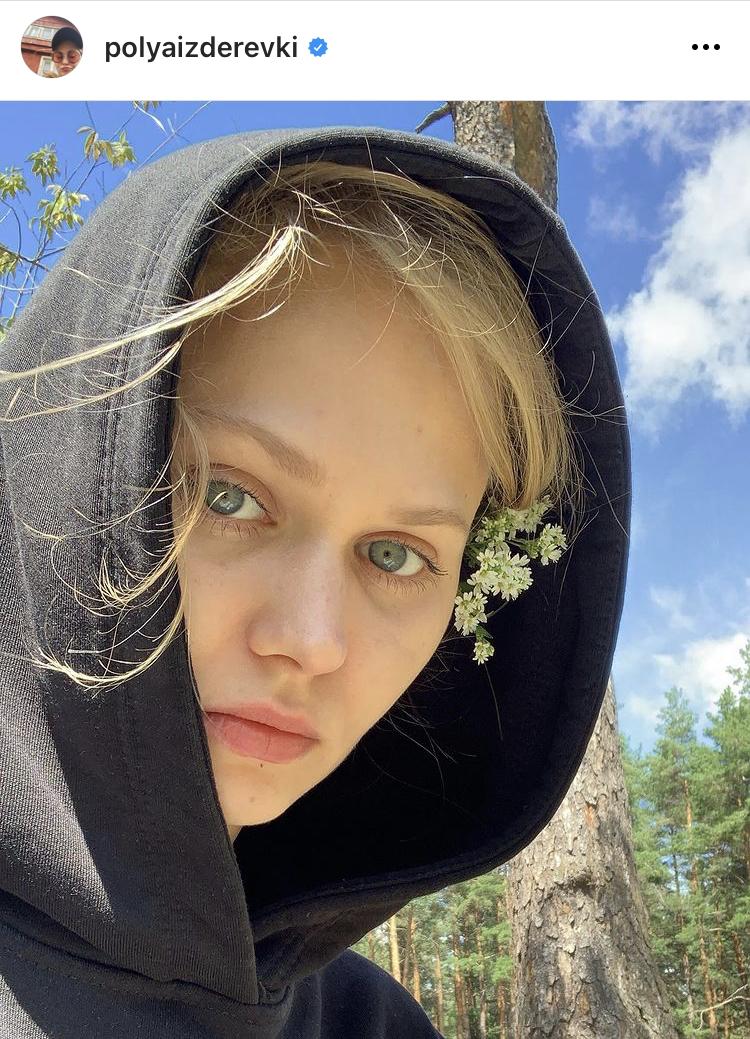 Поля из деревки — 1,8 mln подписчиковВ своем инстаграм снимает забавные ролики про деревенскую жизнь. Но нас больше интересует она, как ведущая шоу на канале Редакция. И, опять же, появиться на youtube и у нее в сториз будет лучше, чем просто появится на youtube.
1 этапблогеры и спецпроекты
Несколько человек, которые смогли бы поддержать наш бренд
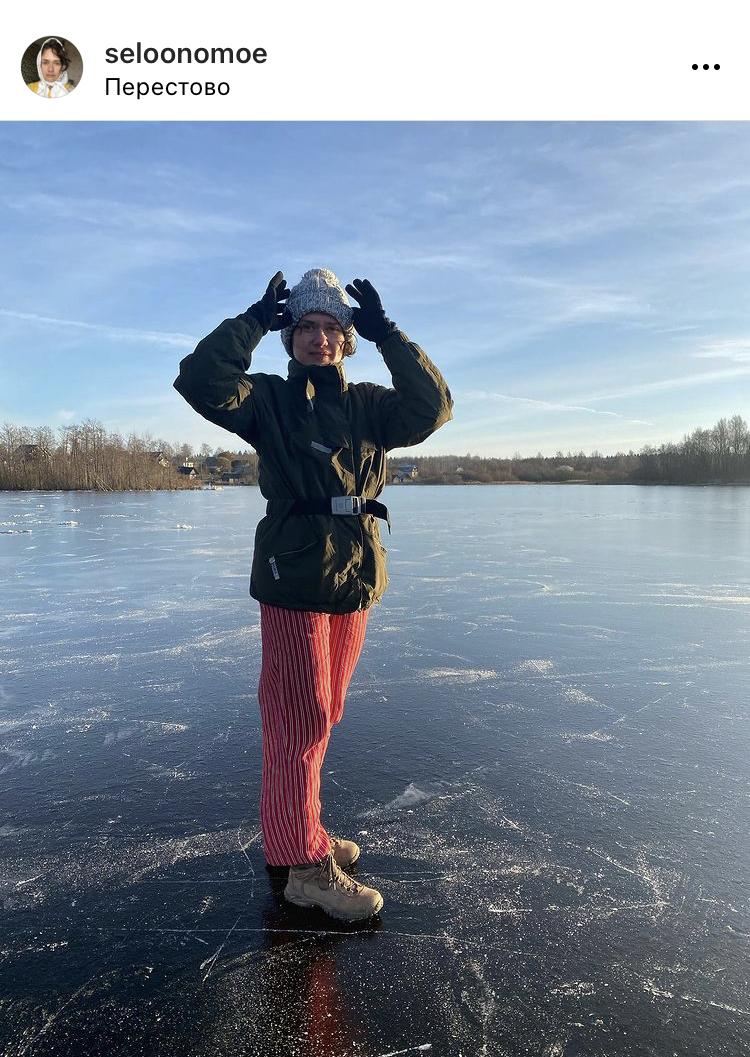 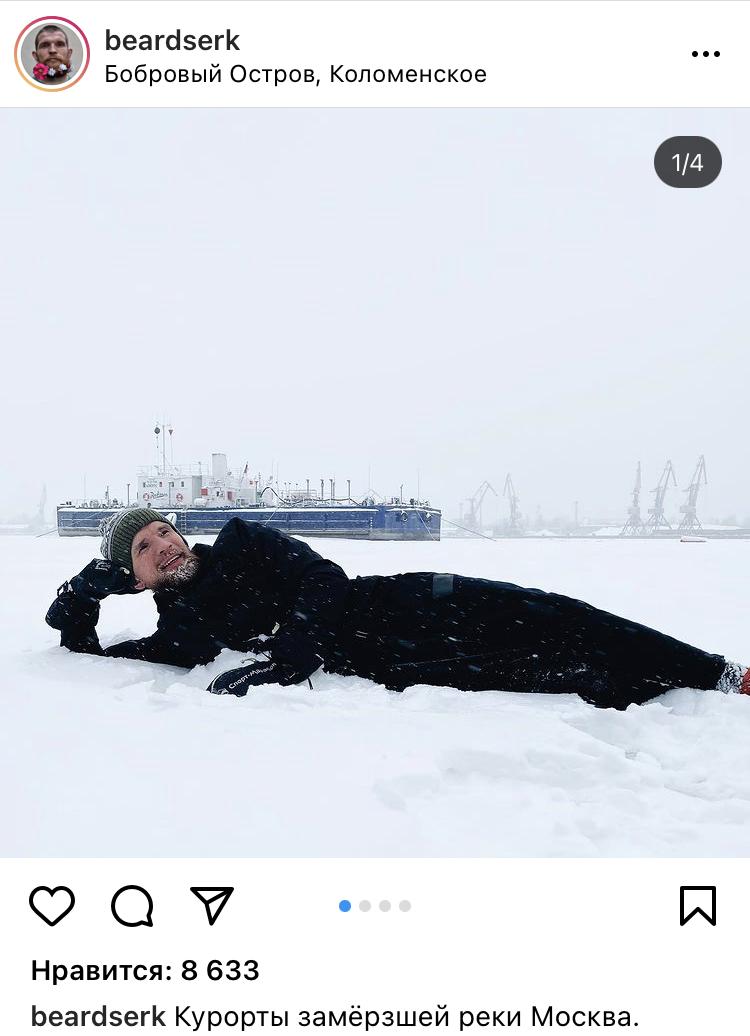 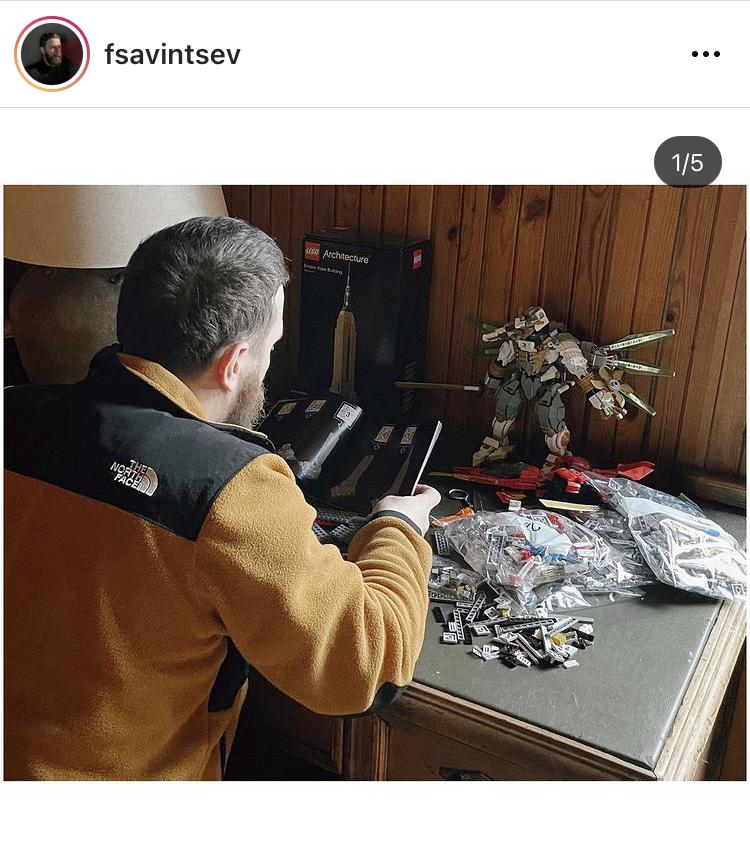 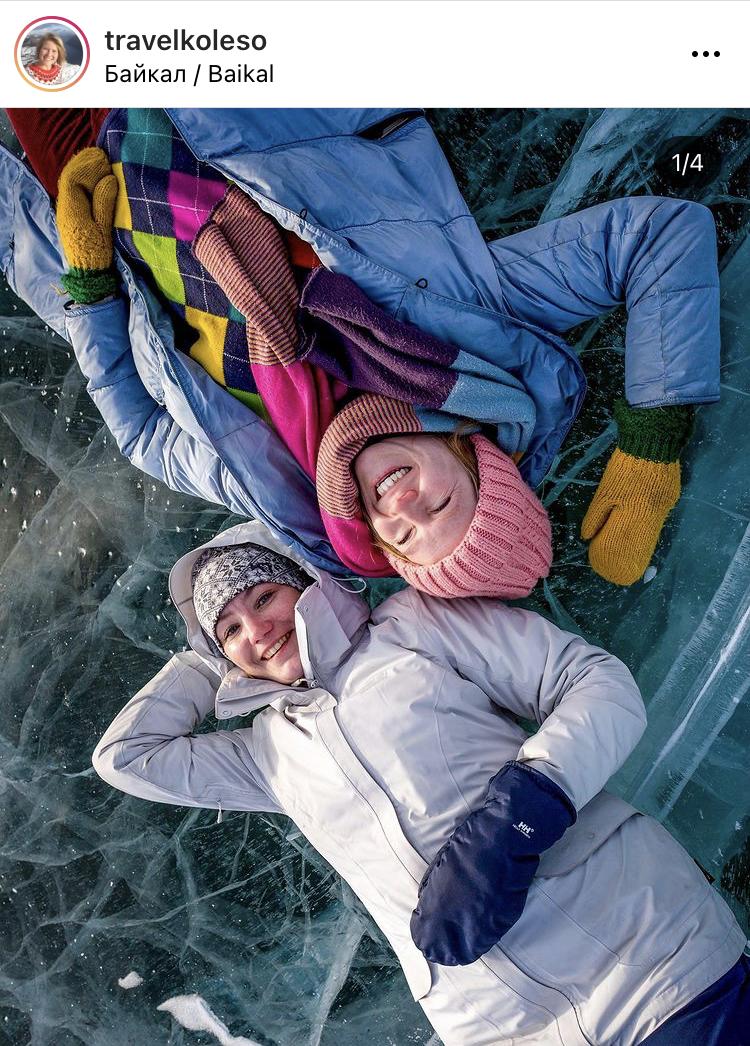 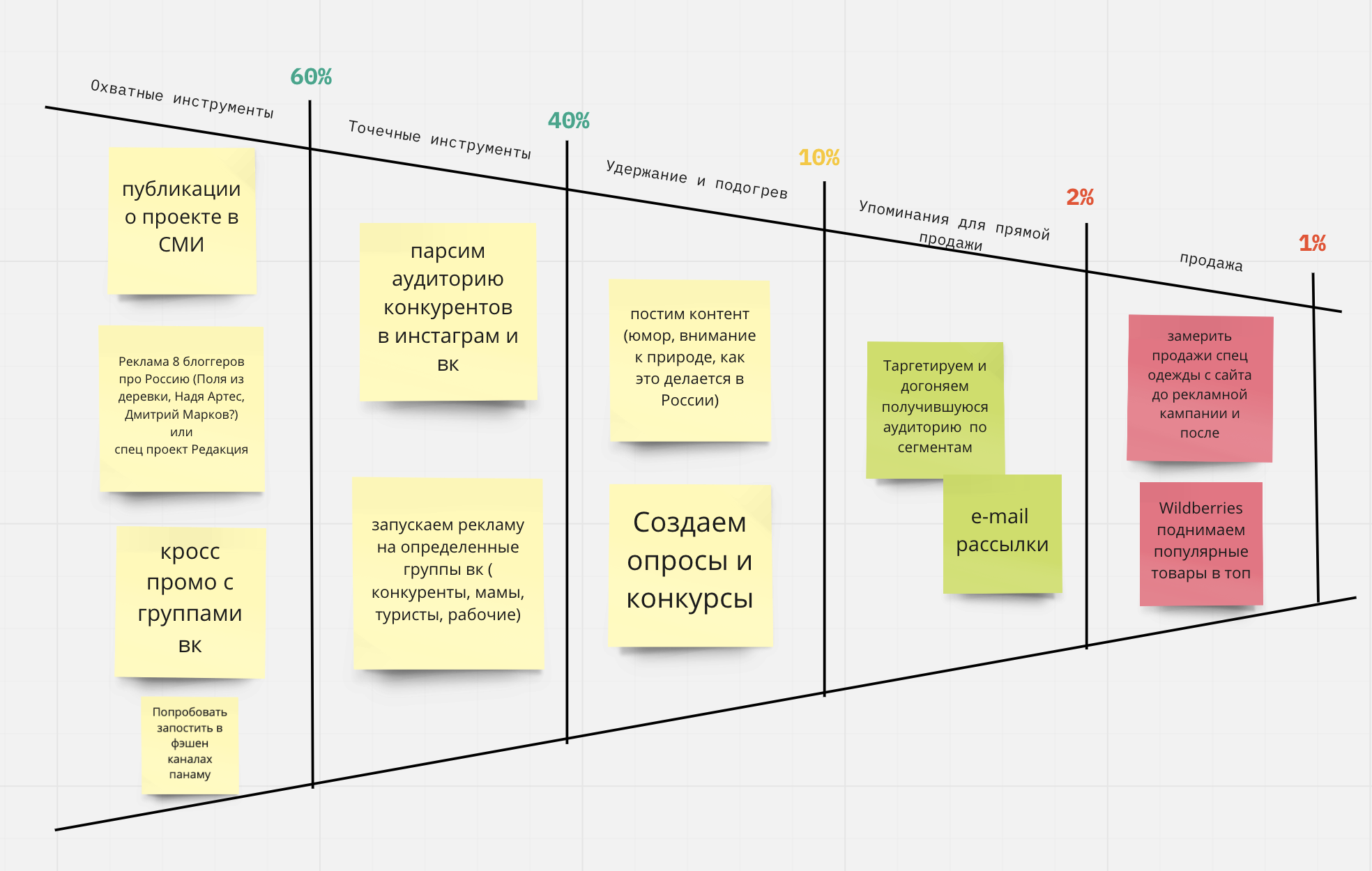 2 этап
2 этап
работаем на вовлечение
Постим вовлекающий контент:- Делаем акцент на том, что  СпецТех-37 это народный активный бренд- Чтобы самим не создавать контент, привлекаем сторонних блогеров. Дарим им одежду в обмен на их фото и истории- Создаем конкурсы и опросы. По типу: выбери кто круче: рыбак или милашка? И рыбак и милашка в одной и той же куртке от СпецТекс -37
- Сотрудничаем с благотворительными фондами по охране природы. Например, при покупке куртки - 10% идут в фонд по борьбе с лесными пожарами. Если выбрать фонд с большим охватом, то мы получаем дополнительную рекламу.
- Рассылаем наши посты по тематическим группам, тем самым привлекая все больше аудитории.
- Не стесняемся рассказывать о себе.
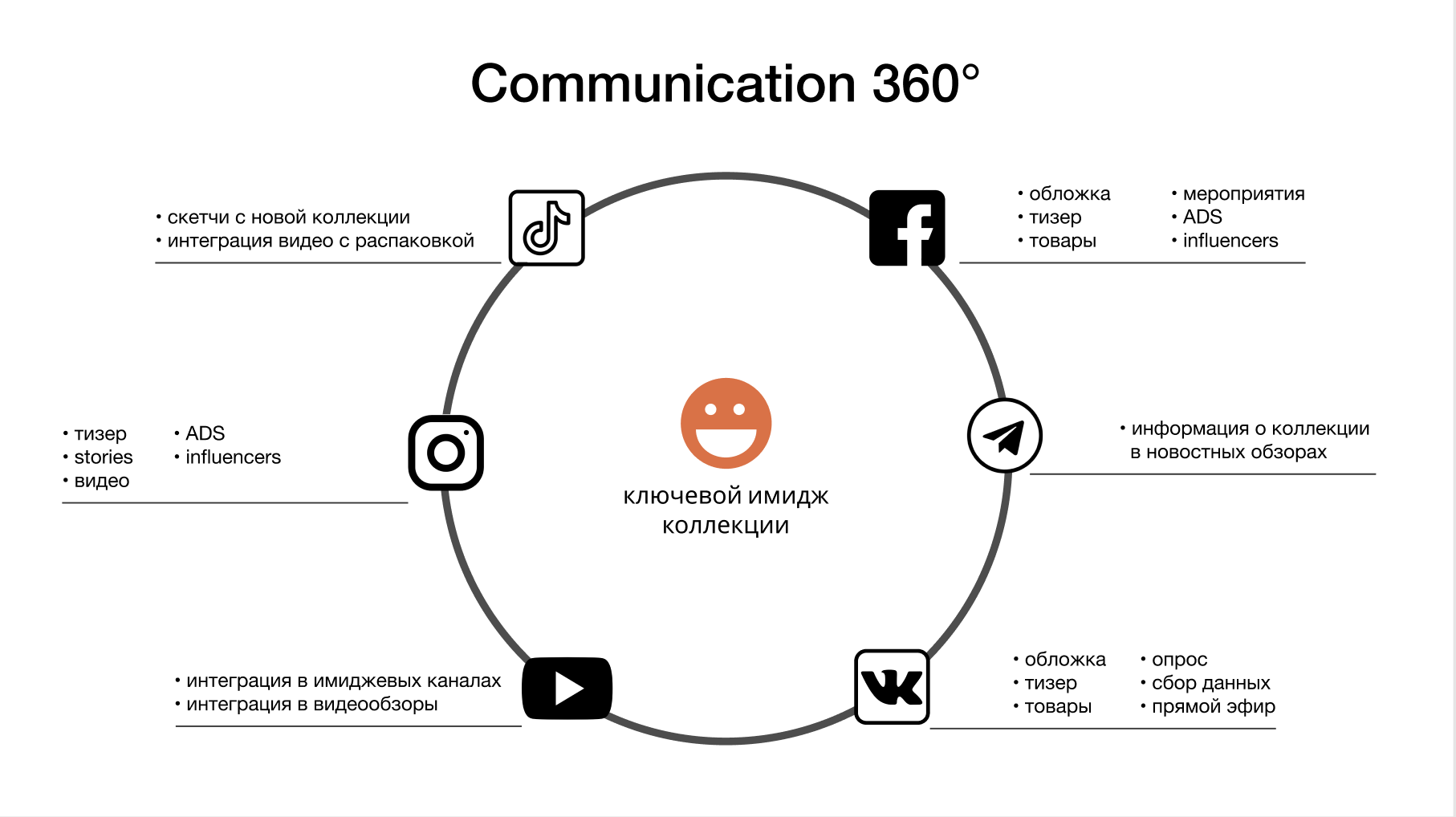 КОМАНДА
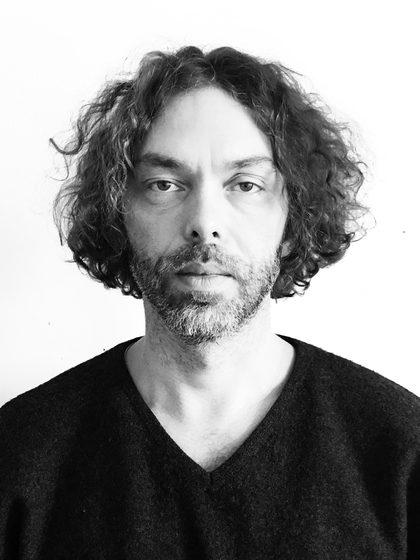 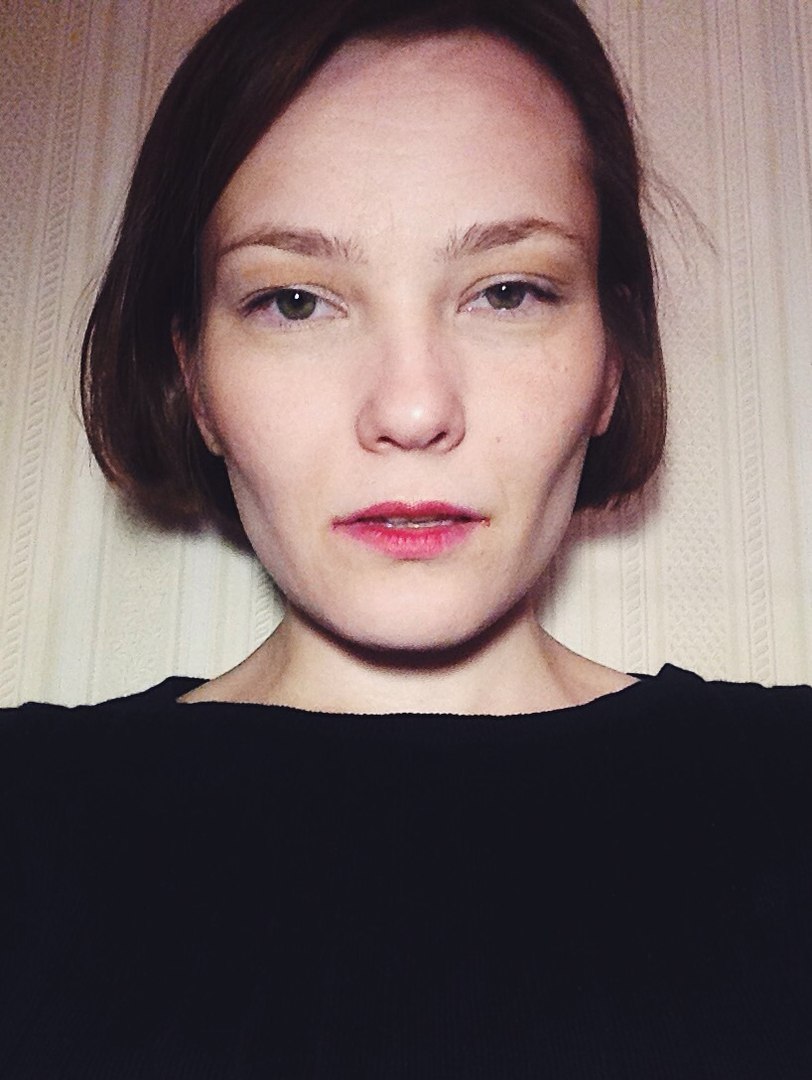 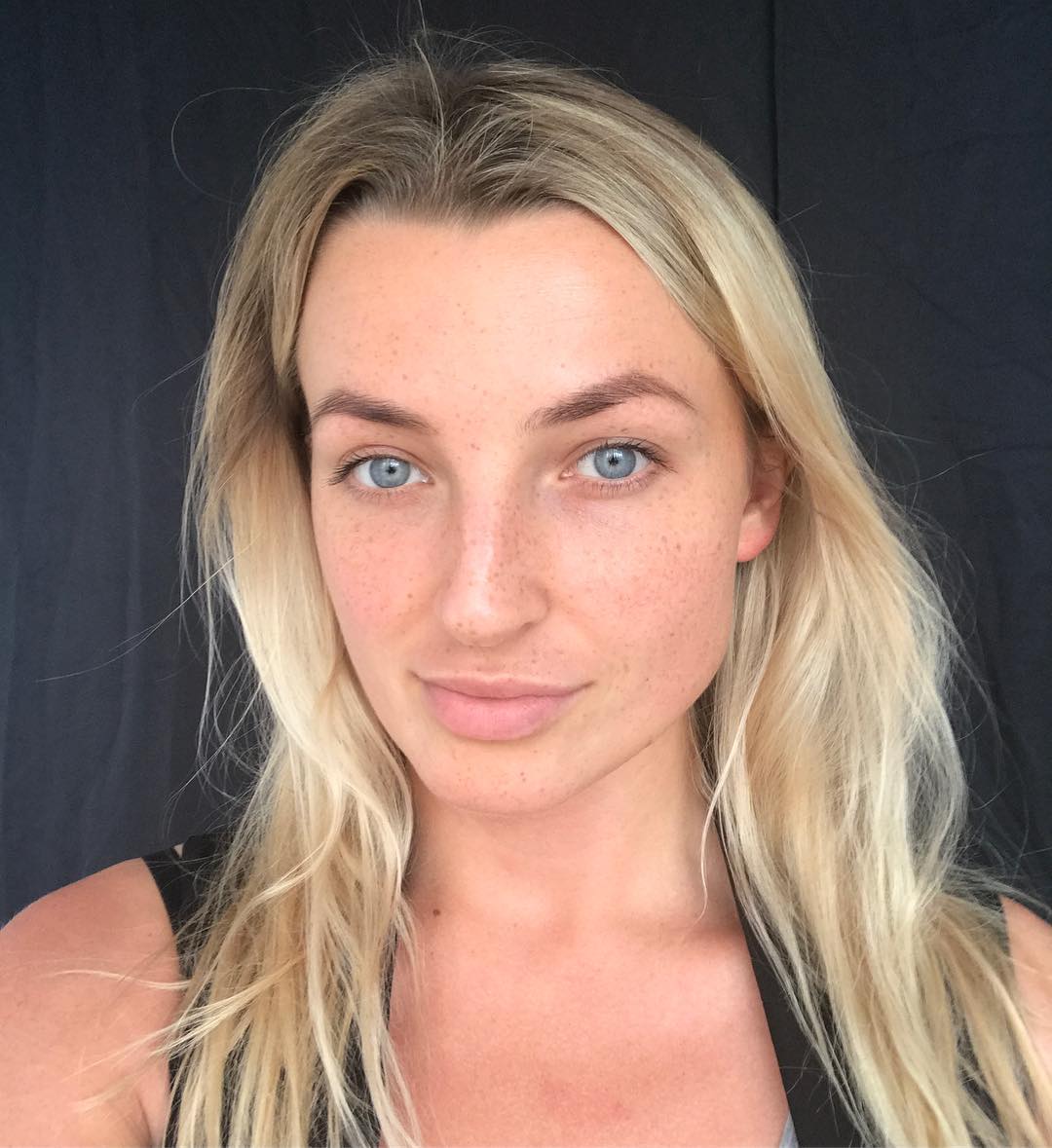 Анна Прохорова — руководитель специальных проектов Института Beinopen.
Более 10 лет развивает проекты в сфере дизайна, бренд-коммуникаций, e-commerce и ритейла. Успешный опыт развития тренд-агентства и дизайн-студии Trendsquire, специализирующееся на методиках трендвотчинга, качественных антропологических, социокультурных и дизайн-исследованиях. Работала с локальными и международными компаниями по разработке бренд-платформ, дизайн-, маркетинг-стратегий.
Алексей Баженов — основатель Института Beinopen и Форума новой модной индустрии Beinopen. С 2015 года проводит Форум новой модной индустрии, который включает  Конференцию, Выставку модных бизнесов и марок и Международный Фестиваль кино о моде BIOF. В качестве приглашенного спикера выступал в ВШЭ и БВШД. С 2019 года в рамках Института Beinopen и проекта Гастроли разрабатывает и реализует региональные программы развития легкой промышленности и креативной индустрии в России.
Екатерина Ассылова — руководитель Института BEINOPEN, занималась организацией форумов, была шеф-редактором журнала BEINOPEN, работала контент-директором Fashion Factory School. С 2015 по 2018 год занималась программой конференции Форума новой модной индустрии BEINOPEN, интервьюировала спикеров и модерировала их выступления. 
Параллельно выступала с лекциями на профильных мероприятиях и курсах.